You are welcome here!
Nations Church
This is a place that you can call home…
Ab/Bb
Eb
Bb/Eb
Eb
Bb/D
Hallelujah!              Jesus is alive
Bbm/Db
death has lost its victory
C/E
C7/G
Csus
and the grave  has been denied
Gm7
Abmaj7  Bb
Eb/F
Fm
Fm7
Eb/F
Fm
Jesus lives forever, He’s     alive,    He’s alive!
Ab/Bb
Eb
Bb/D
He’s the Alpha and Omega, the First and Last is He
Bbm/Db
Csus/G
C
The curse of sin is broken we have perfect liberty
Gm7  Abmaj7          Gm7 Fm7
Gm7  Abmaj7  Bb
Fm
Fm7
Eb/F
Eb/F
Fm
The Lamb of God is risen, He’s  alive, He’s alive!
He’s Alive!        He’s Alive!
He’s the Alpha & Omega, The First and Last is He   The curse of sin is broken We have perfect liberty;     The Lamb of God is Risen He’s Alive! He’s Alive!
Fm
Bbm
We are the children of the Lord Most High
Db
Eb
Marching in the Spirit with a battle cry
Fm
Bbm
No weapon formed against this army will stand
Db/Eb
Db
According to the promise, we can take this land
236-237-238
Ab
Db  Ab/C  Bbm
We Are Marching!
Fm
Ab
Eb
We’re gonna take this land.
Db  Ab/C  Bbm
We Are Marching!
Ab
Eb
Fm
We’re gonna take our stand.
Ab/C
Eb
Fm
Db
By the power of the Spirit
Eb
Bbm
Ab
We can conquer in His Name.
Fm
Bbm
Be of good courage and get ready to fight.
Db
Eb
No need to fear its by His power & might
Bbm
Fm
Satan’s defeated and he’s in our hands
Db
Db/Eb
According to the promise we can take this land
Ab
Ab/C
Db
Bb/Db
Ab/Eb
We’ve come to praise Him
Ab
Ab/C
Db
Bb/Db
Ab/Eb
We’ve come to praise Him
Ab
F7
We’ve come to praise Him
Bbm7
Db/Eb
Ab
And lift His holy name
Db9
Make a joyful noise, unto the Lord (2x’s)
Bb
Cm7
Dbo
Bb/D
Eb
You oughta praise the Lord,   while you have a chance
Db9
Make a joyful noise                      Unto the Lord!                          (Repeat)                                      You out to praise the Lord! While you have a chance!
Bb
Bb/D
Dbo
Cm7
Eb
Absus(2)
Ab
One single drop of rain
Cm7
Db
Your salty tear became blue ocean
Absus(2)
Ab
One tiny grain of sand
Cm7
Db
Turning in my hand a world in motion
Bbm7
Eb
Ab
You’re out beyond the furthest morning star,
E
Ebsus
Eb
Close enough to hold me in Your  arm
Ab Db/Ab
Adonai,
Eb/Ab
Db/Ab
Ab
Db/Ab
I lift up my heart and I cry
Eb/Ab
C
My adonai
Fm7
Eb
You are the maker of each moment
Db
Ebsus Eb
Bbm
Father of my hope and freedom.
Ab
Oh, my Adonai.
Absus(2)
Ab
One timid faithful knock
Cm7
Db
Resounds upon the Rock of ages.
Absus(2)
Ab
One trembling heart and soul
Db
Cm7
Becomes a servant bold and courageous.
Bbm7
Eb
Ab
You call across the mountains and the seas
E
Ebsus Eb
I answer from the deepest part of me
Ab Db/Ab
Adonai,
Eb/Ab
Ab
Db/Ab
Db/Ab
I lift up my heart and I cry
Eb/Ab
C
My adonai
Fm7
Eb
You are the maker of each moment
Db
Bbm
Ebsus Eb
Father of my hope and freedom.
Ab
Oh, my Adonai.
Ab
E
Oh, from age to age You reign In Majesty,
E
Ebsus Eb Eb/F
And today, You’re making miracles in me
Bb Eb/Bb
Adonai,
F/Bb
Bb
Eb/Bb
Eb/Bb
I lift up my heart and I cry
F/Bb
D
My adonai
Gm7
F
You are the maker of each moment
Eb
Cm7
Fsus F
Father of my hope and freedom.
Bb
Oh, my Adonai.
Ab    Eb
Bbm   Ab/C
37
I was a stranger
Dbmaj7  Ebsus  Eb
Dbmaj7  Ebsus  Eb
‘til You came, ‘til You came...
Dbmaj7          Ebsus
Absus
Ab    Eb
Bbm   Ab/C
I was a foreigner  ‘til You came to me
Eb
Absus
Ab
But now,  I come bold--ly
Ab
Eb
But now,  I enter in,
Fm
Dbmaj7    Dbmaj7/Eb   Eb
Oh, and now, I call You Father  Father
Ab
Absus
Ab
I draw near.
But Now!
38
I come boldly.
But Now!
I enter in.
Oh, and now, I call You Father.
Father, I draw near.
Ab
Eb/Ab – Db/Ab
Ab
Eb/Ab
Who have I in heaven but You
Db/Ab
Db/Eb
Ab
Eb/Ab – Db/Ab
Gb6/Ab
There is nothing on earth I desire beside You
Dbmaj7
Ab2/C
My heart and my strength
Absus/Bb  Absus/Eb
Ab
Many     times    they fail
Dbmaj7
Ab2/C
Absus/Bb
Db/Eb
But there is one truth that always will prevail
78
Db6/Eb
Db
Ab/C
Cm7
God is the strength of my heart
God is the strength of my heart
God is the strength of my heart
And my portion            forever
Forever
Ab/C
Eb/Ab
Bbm7
Bbm7/Eb
Ab
Ab
Ab/C
Db
Cm7
Eb/F
Fm-Bbm7-Ab/C-Ab/Db-Db6-Eb
Fm
Ab
Ab/Bb
Eb
Eb/G
Ab6
Ab
You are deserving   of all the praises Lord
Abmaj7
Eb.G
Ab.F
My heart is yearning
Eb/G
F9/A
Bb
Bb/Ab
Abmaj7
To be in Your presence once more
Bb/G
Abmaj7
Deep inside my heart is burning
Bb/G
Eb/C
Eb/Bb
I want to give you more
Abmaj7
Eb/G
F9/A
Bb
98
Your the only one that I adore
Bb/D
Eb/G
Abmaj7
99
How  great you are
Eb2/G
Bbsus/C
How  great you are
Abmaj7
Eb/G
Eb2/Bb
You are the mighty king
F9/A
Bb
Ab
And You’ve come to reign in me
Eb/G
Abmaj7
How  great you are
Eb/G
Bb/C
Eb/Bb
How  great you are
Ab2
Eb/G
F7
Ab/Bb
Eb
I give you all the praises of my heart
Ab/Eb
Db
Eb
Jesus, Jesus I love you
Ab
Db/Ab
Ab
Ebm
It’s because you first loved  me
Db
Dbm
Ab
Bbm  Ab/C   Db   Eb
That’s why I love you so
Ab
Db/Ab
Ab
Eb/G
Fm7
Your love, You died for me
Bbm7
Bb/D
Eb
When no one cared
Fm
Eaug
Ab/Eb
Ddim
You gave your life so free
Dbmaj7
Eaug/C
Dbmaj7
Fm/D
I’m Yours, and will always be
Ab/Eb
Db   Eb
Ab -Dbdim/Ab-Db/Ab-Dbm/Ab-Ab
Jesus, Jesus I love you   Oh, Oh yes I do
Ab
Eb/G
Fm7
Ebm7
Ab7
Thank You Lord
I just want to thank You
I just want to thank You
Thank You Lord
I just want to thank You Lord
Db
Ab/C
Bbm7
Db/Eb
Eb7
Ab
EbG
Fm7
Ebm7
Ab7
Db
Ab
Db/Eb
Ab
C7sus
Bbo/C
Fm7
Ebm13
Ab7
I just want to take a little time right now 
To say thank You Lord
For all You’ve done for me
I just want to take a little time right now
To say thank You Lord
For all You’ve done for me
Db
Ab/C
Bbm7
Db/Eb
Ab7
Ab
C7sus
Bbo/C
Fm7
Ebm13
Db
Ab/C
Bbm7
Db/Eb
Ab
Ab
Eb/G
Db/F
Ab/Eb
There is none like You             No one else can touch               my heart like You do                     I can search for all eternity long and find                                 There is none like You
Db
Ab/C
Bbm7
Bbm7/Eb
Eb
Ab
Eb/G
Ebm/Gb
Db/F
Ab/Eb
Eb
Ab
Db/Eb
Dbmaj7
Db/Eb
Your mercy flows                        like a river wide                     and healing comes                        in Your hands                              The suffering children are        safe in Your arms                  There is none like You.
Ab
Fm7
Bbm7
Eb2/G
Ab
Ab/C
Dbmaj7
Db/Eb
Ab
Fm7
Bbm7
Db/Ab
Eb/G
Db2/F
Eb
Ab  Eb/G
Db/F
Db/Eb
Eb
Gentle hands, holding on to me
Ab Eb/G
Db/F
Db/Eb
Gentle hands, guiding me so carefully
Db
Db/Eb
Oh they lead me down through paths
Db
Eb
I don’t always understand
Db
Db/Eb
Ab
I have no fear for I’m in gentle hands
Like the woman with the issue of blood                       we press in, we press in                     Like the blind man             who waited patiently             We press in                     through the crowd
Ab
Eb/G
Fm7
Ab/Eb
Db
Ab/C
Bbm7
Db/Eb
Ab
Eb/G
Fm7
Db
Ab/C
Eb
Db/Eb
Ab
EbG
Then suddenly                               a touch from heaven               Jesus came  and rescued me Then suddenly                            a touch from heaven              Jesus came                                and set me free
Fm7
Ab/C
Bbm7
Db/Eb
Ab
Ab
Eb/G
Db/Eb
Fm7
Ab/C
Bbm7
Db/Eb
Ab
Ab
Ab/C
Db
Ab
Peace, Peace wonderful peace
Fm
Bb
Bbm  Eb
coming down from the father above
Ab
Ab/C
Db
Ddim
Sweep over my spirit forever I pray
Db/Eb
Eb
Ab
in fathomless billows of love
A River Will Flow
D
A7
C
A river will flow, A river will flow
G
D/F#
A7
Through our hearts from God’s throne
REPEAT
D
A7
C
A7
D
C
It’s a river of Peace, It’s a river of love
A river of healing from above
G
D/F#
A7
>
E
D
D/A
A
Come and drink this living water

Giving life through Jesus Christ

From a heart filled by His Spirit

Will flow the power of God
E
D
Bm A G#M F#m E
D/A  A
E
D
Bm
C#m
D   E
A
F#m7
D
Sing unto the Lord make a joyful sound
E
Lift Your voices and let your praise resound
A
F#m7
D
Sing a victory song in a time of war
E
A
Trust in Jesus,  the battle is the Lords
A
G/A
Gm/A
A
For the Lord is good and His mercy endures forever
A
G/A
Gm/A
F#m7
For the Lord is good and His mercy endures forever
Bm C#m  D  D#mdim  E
Forever and ever
For the Lord is good                and His mercy endures forever For the Lord is good                and His mercy endures forever (Repeat)
Forever and Ever…...
A7
Dancin’ in the Joy,   Dancin’ in the Joy of the Lord!
A7
D7
Dancin’ in the Joy,   Dancin’ in the Joy of the Lord!
D7
E7
A7
Dancin’ in the Joy,   Dancin’ in the Joy of the Lord!
A7
A7
Dance, children dance Dance, children dance
D7
A7
Dance, children dance Dance, children dance
E7
D7
A7
Dancin’ in the Joy,   Dancin’ in the Joy of the Lord!
A7
Swimmin’ in the river, swimmin’ in the river of the Lord
D7
Swimmin’ in the river, swimmin’ in the river of the Lord
A7
E7
D7
Swimmin’ in the river, swimmin’ in the river of the Lord
A7
A7
A7
Swim children swim, swim children swim
D7
A7
Swim children swim, swim children swim
E7
D7
Swimmin’ in the river, swimmin’ in the river of the Lord
A7
A7
Drinkin’ up the wine, Drinking up the Holy Ghost wine
D7
Drinkin’ up the wine, Drinking up the Holy Ghost wine
A7
E7
D7
Drinkin’ up the wine, Drinking up the Holy Ghost wine
A7
A7
A7
Drink children drink, drink children drink
D7
A7
Drink children drink, drink children drink
E7
D7
Drinkin’ up the wine, Drinking up the Holy Ghost wine
A7
E
D
A7
Use Tritton Pro A 037 Wet Dist Guitar
I’ve got the Real Joy
I’ve got the Real Joy
I’ve got the Real Joy
Well, it makes me wanna scream and shout, I’ve gotta let this feelin out the real joy
D7
A7
E
D
A7
We Your children pray,   Holy Spirit Rain                                                  
Let Your glory come down!                         
Heaven’s river flow so the world will know                
that Your glory’s come down!                              
We Your people hunger for Your presence,          
we are thirsty for the rain.                             
Breath on us refreshing Wind of Glory,           
touch Your people once again.
A2
F#m
A2
F#m
E/G#
A2
F#m
A2
F#m
A/C#
D2
Bm
A/C#
Esus
D2
D2
Bm
A/C#
D2
Esus
E/A
A
A2
Breath of Heaven                  
fill Your people                           
let Your glory come down!
D2
A2
E/A
A2
E/A
D2
A
Amaj7
You are beautiful beyond description
D2/A
A2
Too marvelous for words
Amaj7
A
Too wonderful for comprehension
D
E E/D C#7
Like nothing ever seen or heard
F#m
A/B  B
Who can grasp your infinite wisdom
D
E E/D C#m7
Who can fathom the depth of Your love
C#m7/B
A
Amaj7
You are beautiful beyond description
D
E
A
D/E
Majesty enthroned above
A
E/A
E/D
D
And I stand, I stand in awe of You
A
E/A
E/D
D
I stand I stand in awe of You
C#sus
C#
Dmaj7
D#m7(b5)
Holy God to whom all praise is due
Bm7
E
Asus A
I stand in awe of You
Cm9
Dm7
I believe the promise
Gm
Dm7
Ebmaj7
About the visions and the dreams
Cm9
Dm7
That the Holy Spirit will be poured out
Ebmaj7
Eb/F
And His power will be seen
Bb
Well the time is now the place is here
Ebm/Bb
Bb
And Your people have come in faith
Cm9
Dm7
Gm
There’s a mighty sound and a touch of fire
F
When we’re gathered in one place
Bb
D7(b5) Gm7
Fm
Eb
Bb
I believe that the presence of God is here
Dm7
Gm7
There’s not one thing that can’t be changed
Cm9
Eb
Eb/F
When the Spirit of God is near
Bb
Bb
D7(b5) Gm7
Fm
Eb
I believe that the presence of God is here
Cm9
Dm7
Gm7 Dm7(b5)
When two or three are gathered
Cm9
Dm7
Gm7 Dm7(b5)
When people rise in faith
Dm7
Gm7 Dm7(b5)
Cm9
I believe God answers
Turn around to verse: A/B
Cm9
Eb/F
F7
Ab/Bb
And His presence is in this place
Ab/Bb
No thing on earth or heaven
Gb/Ab G/A Ab/Bb
Can stop the power of God
Ab/Bb
Into our hands is given
A/B Bb/C
The call to take it on
Bb/C
No ocean can contain it
Bb/C
Ab/Bb A/B Bb/C
No star can rise above
Bb/C
Fm7
Ebmaj9
Eb/G F/A
Into our hearts is given the power of His love
Eb/Bb
Bb
F/Bb
Bb
I Just Want To Praise You for the rest of my life
Dm
Cm
Eb
I’ll give You glory forever
Gm
F/G
Eb/Bb
Bb
I want you to know I’ll give you my all
Bb
Eb
Db
Cm
I just wanna serve You I just wanna praise you Lord
Gm
Ebmaj7
Cm
Dm
Bb
No rocks gonna take my place when it comes to singing for You
Gm
Ebmaj7
I just want to lift my voice
F/G
Cm
Eb
Dm
I wanna do what you want me to
Gm
Ebmaj7
Cm
Dm
Bb
No rockis gonna take my place whenit comes to singing for You
Gm
Ebmaj7
I just want to lift my voice
F/G
Cm
Eb
Dm
I wanna do what you want me to
Eb
Bb
Let it flow, let it flow
Eb
F
Let the power of the Holy Ghost take control
Bbm
Db
There’s a hurricane in the forecast
Eb
Edim
And the wind is starting to blow
Gb
Db
Ab
It’s the power, power, power of the Holy Ghost
Bbm
Eb
Bb
Send the rain down Lord like you said it would
Bb
Send it on down!
(repeat 3x’s)
Eb
F
Send the rain down like mighty flood!
Bb
Bb/D
Eb
Eb/F
F
Mighty is our God
F
Bb
Bb/D
Eb
Eb/F
Mighty is our King
Bb
Bb/D
Gm
F/G
Gm
Mighty is our Lord
Cm7
Eb/F
F
Bb
Ruler of everything
His Name is higher  Higher than any          other name                            His Power is greater         He has created everything.
Ab2
Eb
Eb/Bb
Bb
Ab2
Eb/G
Ebmaj7
F
Bb
Sing the wondrous love of Jesus
F7
Bb
Sing His mercy and His grace
Bb
Bb/D
Eb
In the mansions bright and blessed
Bb/F
F7
Bb
He’ll prepare for us a place
Dm/F
Bb
Eb/Bb
Bb
Gm
When we all get to heaven what a day of
C7
Cm7/F
Rejoicing that will be
Bb
Bb/D Eb
Bb/F
When we all see Jesus we’ll sing and
F7
Bb
Shout the victory
Bb
Onward to the prize before us
F7
Bb
Soon His beauty we’ll behold
Bb
Bb/D
Eb
Soon the pearly gates will open
Bb/F
F7
Bb
We shall tread the streets of gold
Dm/F
Bb
Eb/Bb
Bb
Gm
When we all get to heaven what a day of
C7
Cm7/F
Rejoicing that will be
Bb
Bb/D Eb
Bb/F
When we all see Jesus we’ll sing and
F7
Bb
Shout the victory
Bb
Gm
F
I will sing praise to you
Eb
F
Bb
For you are king of creation
Bb
Gm
F
I put my trust in You
Eb
F
Bb
For You’re the hope of the nations
Gm
Eb
Almighty God
F
Gm    Eb
Bb
Maker of heaven and earth
F
Bb
Gm    Eb
Ruler of sky and the sea
F
Bb
Cdim
And yet you care for me
Bb
I give you praise
Gm       F
I give you praise
Eb
F
Bb
I lift Your name on high
Eb/Bb
Bb
Breathe on me
Gm7
F/G
Breathe on me
Eb
Cm7/F
C/E
Bb/D
Holy Ghost power, breathe on me
F
Gm7
Bb
Eb
Yesterday’s gone, today I’m in need
Eb
Bb/D
Cm7
Bb
Cm7/F
Holy Ghost power, breathe on me
Eb/Bb
Bb
Rain     on      me
Gm7
F/G
Rain     on     me
Eb
Cm7/F
C/E
Bb/D
Holy Ghost power,   rain   on   me
F
Gm7
Bb
Eb
Yesterday’s gone, today I’m in need
Eb
Bb
Bb/D
Cm7
Cm7/F
Holy Ghost power,   rain    on   me
Eb/Bb
Bb
Burn   in   me
Gm7
F/G
Burn   in   me
Eb
Cm7/F
C/E
Bb/D
Holy Ghost power,    burn  in    me
F
Gm7
Bb
Eb
Yesterday’s gone, today I’m in need
Bb
Eb
Bb/D
Cm7
Cm7/F
Holy Ghost power,    burn  in    me
Bb
Eb/Bb
F/Bb
Bb  F/A
Draw me close to You,  never let me go
Eb/G
Gm9
Gm9/F
I lay it all down again to hear you say that I’m your friend
Ebmaj7
Bb
Eb/Bb
F/Bb
Bb F/A
You are my desire, no on else will do
Eb/G
Gm9
‘Cause nothing else could take your place
Gm9/F
Ebmaj7
To feel the warmth of Your embrace
Bb/F
Eb2/F
F
Bb
Help me find the way, bring me back to You
Bb
F/Bb
Eb/Bb
You’re all I want
You’re all I’ve ever needed
You’re all I want
Help me know You are near
Bb
F/A
Eb/G
F7sus
Bb
F/Bb
Eb/Bb
F
Bb
Cm
Bb
F/Bb
Eb/Bb
You’re all I want
You’re all I’ve ever needed
You’re all I want
Help me know You are near
Bb
F/A
Eb/G
F7sus
Bb
F/Bb
Eb/Bb
F
Bb
Cm
Bb
Eb
Gather in on place
Bb
Eb
Hearts in one accord
Bb
Eb
F
Gm7
Ab
Lifting up our praise to the Lord
Bb
Eb
The wind begins to blow
Bb
Eb
Like the bird we soar
Bb
Eb
F
Gm7
Ab
Every one will know You are Lord
F
Gm7
Fsus
You are Lord
Gm7
Eb2/Ab
As it was in the time
Gm7
Eb2/Ab
Of the days we’ve been told
Gm7
Eb2/Ab
How you filled all the house
F/A Bb
Cm Bb/D
Eb F Gm7
Holy Spirit blow
Cm
F/A
Feel the wind again
Bb
Eb
Filling the hearts of men
Cm
F/A
Blow across this place
Bb
Bb/D
Eb
Come sweet wind
Cm
F/A
Holy Spirit move
Eb
Bb
We’re giving our hearts to you
Cm
F/A
In Your presence once again
Ab  Eb/G  Ebm/Gb  Eb/F
Mighty wind
Bb
Eb/Bb
Bb
Eb/Bb
When I first knew You and first love’s fire
Bb
Burned hot within me
Bb
Dm
Eb
There was not anything You could ask of me,
Eb/Bb
Bb
I would not do for You
Bb
Dm
But soon my love had grown cold
Eb
Bb
Eb/Bb
And I could not see, how far I’d drifted from You
Eb/Bb
Bb
Eb/Bb
Bb
When I first knew You and freedom came like new life in me
Dm
Eb
I knew I’d tasted what I’d been looking for
Eb/Bb
Bb
The moment love broke through
Bb
Dm
Eb
Don’t let me ever forget what I found in You
Eb/Bb
Bb
Eb/F
When You made my heart brand new
Bb
Cm/Bb  Bb
Bb
Cm/Bb  Bb
If love is worth living for, then love is worth dying for
Eb
It means freedom, walking in freedom
Eb/Bb Bb Cm/Bb Bb   Eb/F
Every day a little more free
Bb
Cm/Bb  Bb
Bb
Cm/Bb  Bb
If love is worth living for, then love is worth dying for
Eb
It means freedom, walking in freedom
Eb/Bb Bb Cm/Bb Bb  Ebmaj7           F
Eb/F Cm/Bb Bb
Deeper in intimacy,          in love with the King!  I’m free!
Bb
Eb/Bb Bb
Eb/Bb
Bb
Love turns to passion remembering my life before You
Bb
Dm
Eb
Hopeless and empty and lonely deep inside,
Eb/Bb
Bb
No other love satisfied
Bb
Dm
Eb
They promised me the world but really they used me up
Eb/Bb
Bb
And then they cast me aside
Eb/Bb Bb
Eb/Bb
Bb
Bb
Now I know passion, the kind of love most satisfying
Bb
Dm
Eb
The kind of love that laid down His very life
Eb/Bb
Bb
And shed redeeming blood
Bb
Dm
Eb
Jesus your love for me is a burning fire
Eb/Bb
Bb
Eb/F
And You are my heart’s desire
Bb
My heart sings praises
Dm7
Each time I say Your name
Ebmaj7
Eb/F
F F/A
This love is deeper than simple words can say
Bb
Dm7
You go before me, You make a perfect way
Ebmaj7
Eb/F
F
My one desire is to give you perfect praise
Bb/D
Ebmaj7
Dm7
In my heart You are the power
Gm7
Gbdim  Fm
In my night never failing light
Bb/D
Ebmaj7
Every breath that I take
Dm7
Gm7
Gbdim  Fm
I’ll declare the things You’ve done
Bb/D
Ebmaj7
Dm7
In my mind mighty overcomer
Gm7
Gbdim  Fm
In my soul the reason why
Bb/D
Ebmaj7
Dm7
Gm7
In my life You are the fire that calls me on
F/Bb
Bb
F/G
Gm
We’re one voice and we make the choice
Ebmaj9
Fsus F
to give Him glory, with a song
F/Bb
Bb
F/G
Gm
We will sing unashamed
Ebmaj9
Fsus F
And give Him glory with a song
Ebmaj9
F/Bb Bb
Cm7
Cm/F
Bb
We will praise,            Praise His holy name
Ebmaj9
F/Bb Bb
Cm7
Cm7/F  F
We will praise,            together we will say
One Voice
F/Bb
Bb
F/G
Gm7
How I long to be in His presence
Cm7
Eb/F
It is the secret place
F
Eb/Bb
Bb
Eb/F
We offer up our praise
F/Bb Bb
As we come boldly with
F/G Gm7
With honor and reverence
Cm7
Eb/F
We worship Christ our King
F
Eb/Bb Bb
Here in His presence
Bb
F
Gm7
F
Eb
My Jesus, My Savior, Lord there is none like You
Bb/D
Eb
Bb/F
All of my days, I want to praise
Gm7
Ab
Eb/G
Fsus
F
The wonders of Your mighty love
Bb
F
My comfort, my shelter
F
Eb
Gm7
Tower of refuge and strength
Bb/D
Eb
Bb/F
Let every breath, all that I am
Ab
Eb/G
Fsus
F
Gm
Never cease to worship You
Bb
Gm
Eb
Fsus
F
Shout to the Lord, all the earth let us sing
Bb
Gm
Eb
Fsus
F
Power and majesty praise to the King
Gm
Gm/F
Eb
Mountains bow down and the seas will roar
F
Gm
F/A
At the sound of Your name
Bb
Gm
Eb
Fsus
F
I sing for joy at the work of Your hands
Bb
Gm
Eb
Fsus
F
Forever I’ll love you, forever I’ll stand
Gm/F
Eb
F
Bb
Gm
Nothing compares to the promise I have in You
Bb
Gm
Eb
Fsus
F
I sing for joy at the work of Your hands
Bb
Gm
Eb
Fsus
F
Forever I’ll love you, forever I’ll stand
Gm/F
Eb
F
Bb
Gm
Nothing compares to the promise I have in You
Bb
F/A
Gm
Dm/F
Ebmaj7
There is a place in Your heart I am longing to find
Eb
F
Eb/G   F/A
Won’t You show me
Bb
F/A
Gm
Dm/F
Ebmaj7
There is a place I know I can run to and hide
Eb    F    Eb/G  F/A  Bb
Won’t You show me
Cm7
F2
F2/Eb
Dm7
Eb
Show me,                  show me
Cm7
F2
Eb/F
Bbsus   Bb
Show me            Your heart
Cm7
F2
F2/Eb
Show me
Dm7
Eb
Show me
Cm7
Eb/F
Bbsus   Bb
F2
Show me Your heart
Lord we need Your grace and mercy
F
Bb
F/A
Cm/G   Gm  Gm/F
Eb
Eb/F
F
Bb
We need to pray like never before
F/A
F/Eb  Eb
Gm
Gm/F
We need the power of Your Holy Spirit
Bb/D
Cm7
Bbmaj7/D
Ebmaj7
F7sus   F
To open heavens             door
Bb/D
Eb
F/Eb
Dm7
Gm  Gm/F
Spirit touch Your church  Stir the hearts of men
Eb
F/Eb
Dm7
Gm   Gm/F
Revive us Lord with your passion once again
Eb
F
Dsus/A
D/F#
Gm
I want to care for others like Jesus cares for me
Gm/F
Eb
Eb/F
F
Bb
Let Your rain fall upon me
Eb/F
Bb
F/A
Cm/G   Gm   Gm/F
Lord we humbly come before You
Eb
Eb/F
Bb
F/A
We don’t deserve of You what we ask
Gm
Gm/F
F/Eb Eb
But we yearn to see Your glory
Bbmaj7/D
Ebmaj7
Fsus  F
Bb/D
Cm7
Restore this dying               land
B
Gb/Bb
Trust not in princes or chariots
B
Gb/Bb
Trust not in kings or men
Em(no3)
B/D#
Trust not in horses or things of great strength
D
Db
Trust not in those who pretend
B
Gb/Bb
Trust not in riches or poverty
B
Gb/Bb
Trust not in arrow or sword
Em(no3)
B/D#
Trust not in heroes or champions
D
Db
But trust only in the Lord
F#m7
B
Trust only in the Lord
F#m7
B
Trust only in Jesus
G
F#
For He will never leave us
Bm7
Db
Deceive us or grieve us
F#m7
B
Trust only in the Lord
F#m7
B
Trust only in Jesus
G
F#
B
For He will never let us go
B
Gb/Bb
Trust not in idols or things carved with hands
Gb/Bb
B
Trust not in lying words
Em(no3)
B/D#
Trust not in beauty or vanity
D
Db
Nor in the fables you’ve heard
B
Gb/Bb
Trust not in princes or chariots
B
Gb/Bb
Trust not in kings or men
Em(no3)
B/D#
Trust not in horses or things of great strength
Db
D
But trust in the God who defends
I’ve come to praise You.  I’ve come to lift You Up
Gm
Gm
Ebmaj7
Cm
Dm
Eb  F
Gm
I’ve come to magnify,  Bless Your holy  name
Gm
Ebmaj7
F
I will praise Thee O Lord -  with my whole heart
Ebmaj7
F
Gm
I will show for Thy works  -  my  God
Gm
Ebmaj7
I will be glad and rejoice -  in Thee Lord
Cm   Dm   Eb   F
C/D
I’ll sing praise to Thy name
Gm
I’ve come to lift You up
I’ve come to lift You up
Ebmaj7
I’ve come to lift You up
Cm  Dm  Eb
F
Oh my Lord say...
I’ve come to praise You
Gm
F/G
Gm
F/G
The Spirit of the Sovereign Lord is upon you
Gm
F/G
Gm
F
Because He has anointed you to preach good news
Eb
Cm
F
Bb/F  F  Bb/D Eb
He has sent you to the poor…. This is the year
Eb
Cm
F
Bb/F  F  Bb/D Eb
To bind the brokenhearted….this is the day
Eb
Cm
F
Bb/F  F  Bb/D Eb
To bring freedom to the captives….This is the year
Cm
Fsus    F
And to release the ones in darkness
Bb
Bb/D Eb Eb/G  F
This is the year
Bb
F/A
Gm
Of the favor of the Lord
Gm
Eb
F
This is the day
Bb
F/A
Gm
Of the vengeance of our God
Gm
F/G
Gm
F/G
The Spirit of the Sovereign Lord is upon you
Gm
F/G
Gm
F
Because He has anointed you to preach good news
Eb
Cm
F
Bb/F  F  Bb/D Eb
He will comfort all who mourn…this is the year
Cm
Eb
F
He will provide for those who grieve in Zion
Bb/F  F  Bb/D Eb
This is the day...
Eb
Bb/F  F  Bb/D Eb
Cm
F
He’s pouring out His oil of gladness..this is the year
Eb
Cm
Fsus    F
Instead of mourning we will praise
This is the year
Of the favor of the Lord
This is the day
Of the vengeance of our God
C
F
G
Be bold, be strong, for the Lord Your God is with You
C
F
G
Be bold, be strong, for the Lord Your God is with You
F
G
Am
F
G
Am
I am not afraid, I am not dismayed
F
G
Am
I’m walking in faith and victory
F
G
Am
Walking in faith and victory
F
G
C
For the Lord Your God is with You
F
Deep within there is a hunger
Bb/F
F
For a love beyond my own
Bb
F/A
In my soul there is  thirsting
Gm
Bb/C
For a refreshing from your throne
Bb
F/A
Gm
F
In the time of dryness, I whisper out Your name
Bb
F/A
Asking You to take this hardness
Gm
F
Shine Your light in this darkness
F/C
Dm
All I want is, all of You, none of me
Gm
F/A
Bb
F
Lord break my heart
F/C
Dm
Split the rock, water me
Gm
F/A
Bb
F
Lord break my heart
F/C
Dm
I want to be holy
Gm
F/A
Bb
F
Lord break my heart
F/C
Dm
Break the chains deliver me
Gm
F/A
Bb
F
Lord break my heart
F
Break my heart
Bb
F/A
Let Your living waters flow
Dm
Break my heart
Bb
F/A
Lord, make me whole
F
Break my heart
Bb
F/A
Set a fire to my soul
F/C
Dm
All of You, none of me
Gm
F/A
Bb
F
Lord break my heart
Break my heart
C
C/E
49
You’re the Light the brings me joy
F
F/G
You’re my shelter from the storm
C
C/E
You’re my guide you will provide
F
F/G
G
All my hope is in Your hands
C
C/E
You’re the Love that won my heart
F
G
F/G
Nobody nothing can take Your place
C
C/E
I want You more than riches and fame
F
F/G
G
I lift my hands I praise Your name
Am
50
You’re the Living Water
F2
Let Your glory fall
Am
You’re my heart’s desire
F2
You hear me when I call
Am
I’ve been waiting at the river
F2
G
Come and touch us all
C
G/B
Am
51
Let Your rain fall down
G
C/F
Like You did in the upper room
C
G/B
Am
G
Holy Spirit come rest on me
C/F
Like You said You would
G2
I’ll do the things I should
C
Shine Your light on me
52
Fill Me!
Just Fill Me
I want more - I need more!
Fill Me!
Just Fill Me
Intro:
Ab Ab Eb/G Ab Eb/G C
59
C
C/E
I’ve got the joy,joy,joy,joy
F
C/E
Dm
D
Down in my heart, down in my heart
G
Down in my heart
C
C/E
I’ve got the joy,joy,joy,joy
F
C/E
Dm
Down in my heart
Ab
Eb/G
Ab   Eb/G  C
Down in my heart to stay
C
C/E
60
I’ve got the peace that passes understanding
Down in my heart
Down in my heart
Down in my heart
I’ve got the peace that passes understanding
Down in my heart
Down in my heart to stay
F
C/E
Dm
D
G
C/E
C
F
C/E
Dm
C
Ab
Eb/G
Ab
Eb/G
61
C
C/E
I’m laughing cause I’m happy
F
C/E
Dm
D
G
I’ve got the victory, victory, victory
C
C/E
I’m laughing cause I’m happy
F
C/E
Dm
I’ve got the victory
Ab Ab Eb/G Ab Eb/G C
I’m a victor in Jesus’ name
C
C/E
62
I know the devil doesn’t like it cause
F
C/E
Dm
He’s under my feet
D
G
Under my feet, under my feet
C
C/E
I know the devil doesn’t like it cause
F
C/E
Dm
He’s under my feet
Ab Ab Eb/G Ab Eb/G C
Under my feet to stay
Em Am Dm F/G
Em Am Dm F/G
God’s got it,               I need it
C    C/E    F
G
And by faith,       I’m gonna get it
Em Am Dm F/G
Em Am Dm F/G
God’s got it,                  I need it
C    C/E    F
F/G
C
And by faith      right now it’s done
Am
E/G#
G
D/F#
By faith, (by faith) By faith (by faith) By faith (by faith) By faith (by faith)
F
C/F
G/F
You just only speak the word
Em
G
Am
Your petition will be heard
Dm C/E F
And by faith ……
Dm C/E F
And by faith ……
Dm C/E F         F/G
C
And by faith….right now it’s done
79
F/C
C
7Great and Mighty is He                 Great and Mighty is He              Clothed in glory                       Arrayed in splendor                    Great and Mighty is He
C
Bb/C
F/C
C
F/C
F/C
C
Bb/C
Bb
F
C
Let us lift His Name on high
 Celebrate His grace
For He has redeemed
 our lives  
And He reigns on high...
Bb
F
C
Bb
F
C
Bb
G
80
C
Bb/C
F/C
Lord open up our eyes and help us realize
F/C
C
That men are in captivity
C
Bb/C
For where great sin abounds
Bb/C
F/C
Much greater grace is found
F/C
C
To help us set the captive free!
G
Am
Bind up the enemy, Lord God of victory!
F/D
C/E
F
F/G
I will lay down my life singing this battle cry
C
G/E
F
Greater are You who is in me
C/G  G
C
G/E
F
Greater, greater Lord Jesus King of kings
C/G  G
F
G
Greater,       you set the captive free
E
Am  G  D/F#
Proclaiming liberty
F/D
C/G  G
C
Greater are you my King!
C
We need Your Spirit Lord
Bb/C
F/C
Fill us to stand before the enemy and
C
Praise Your name
C
Bb/C
Come lead us forth, O King
Bb/C
F/C
Lord, God of everything
C
F/C
Jesus the Lord of Heaven reign
Fmaj9
G
Am7
Your light broke through my night
Fmaj9
G
Am7
Restored exceeding joy
Fmaj9
G
Am7
Your grace fell like the rain
Fmaj9
Gsus  G
And made this desert live
G
C
F/A
Gsus
You have turned
Am7
F/A
Gsus
G
My mourning into dancing
C
Am7
Gsus
You have turned
G
F
Gsus
My sorrow into joy
Fmaj9
G
Am7
Your light broke through my night
Fmaj9
G
Am7
Restored exceeding joy
Fmaj9
G
Am7
Your grace fell like the rain
Fmaj9
Gsus  G
And made this desert live
Fmaj9
G
Am7
2x’s
This is how we overcome
F      F/E    F/D    F/C
G
Am7
3x’s
This is how we overcome
F
N.C.
This is how we overcome….You turned
Release Me
C
F
C
F
C
Deep inside I’m crying
C
F
F
Out for more of You
C
F
C
F
C
F
In my life I’m reaching out
C
F
For what is true
C
F
C
F
C
F
C
F
What is true
G
Bbm
There are groanings
G
Bbm
There are stirrings
C
F
C
F
C
F
C
F
I can’t satisfy
C
F
C
F
Release me Father
C
F
C
F
To dance like a child again
C
F
C
F
Take me Jesus
C
C
F
To love You with passions flame
G
Bbm
G
Bbm
Sweet sweet Spirit,   Come and burn me now
G
Bbm
G
Bbm
So that I can feel You,   Change me in and out
C
F
C
F
C
F
C
F
C
F/C
C
Mercy is falling, is falling,
G/C
Is falling
C
F/C
Your mercy is falling
G
Am
Like a sweet spring rain
C
F/C
C
Your mercy is falling, is falling,
G
C
all over me
Hey-oh, I receive Your mercy
Hey-oh, I receive Your grace
Hey-oh, I will 
Dance Forever more


©1995 Mercy /Vineyard Publishing
CCLI# 347690
C
F
G
C
Am
G
C
F
G
C
Lord of the DanceKevin Prosch
Lord of the dance, You’re the 
Dancing Lord
(echo)
Lord of the dance, You’re the 
Dancing Lord
(echo)
Everybody dance, now!
© 1997 Kevin Prosch
CCLI#347690
Well everybody dance now
Get in the Holy Ghost now
Come on and praise the One
Love the One, want the One
The one you want 
The most now
© 1997 Kevin Prosch
CCLI#347690
Can’t nobody stop me now
I’m gonna give it 
Everything I got
I’m gonna run to you
Come to you, run to you,
Just like a little child
© 1997 Kevin Prosch
CCLI#347690
It’s just this love I have inside
I want it
I feel you pleasure way 
down inside my heart, I need it
I want your love 
more and more each day
And when I dance before you 
I’m gonna dance with all my might
© 1997 Kevin Prosch
CCLI#347690
C
Am
Nobody like Jesus, you won’t ever find
F
F/G
Nobody like Jesus, you won’t ever
C
Am
F
F/G
Ever, ever find
C
Am
He’s the same yesterday, and forever
F
F/G
Nobody like Jesus, you won’t ever
C
Ever, ever find
C
You can search high and low
Am
It doesn’t matter where you go
F
You won’t ever find
F/G
C
Find nobody like the Lord
C
Am
Jesus,  Jesus
F
Nobody like Jesus
F/G
C
You won’t ever, ever, ever find
C  Em7 F
F/G
C  Em7 F
Magnify Jesus,        Magnify the Lord
F/G
C  Em7 F
F/G
C  Em7 F/G
Magnify Jesus,       Magnify the Lord
Dm7
C/E   F
A7
Dm7
C/E   F
For He is worthy,          For He is worthy
A7
Dm7
C/E   F
For He is worthy
F/G
C
C  Bb F/A
F/G
To be praised,     to be praised
Cm7
Abmaj9
We’ve come to magnify, we’ve come to magnify
Fm7 G7
Cm7
Abmaj9
We’ve come to magnify, we’ve come to magnify
C  Em7 F
F/G
C  Em7 F
Alava al Cristo,        Alava al Senor
F/G
C  Em7 F
F/G
C  Em7 F/G
Alava al Cristo,       Alava al Senor
Dm7
C/E   F
A7
Dm7
C/E   F
Porque El es digno,          Porque El es digno
A7
Dm7
C/E   F
Porque El es digno
F/G
C
C  Bb F/A
F/G
De adoracion,     de adoracion
Cm7
Abmaj9
Mi Cristo es digno, mi Cristo es digno
Fm7 G7
Cm7
Abmaj9
Mi Cristo Es digno, mi Cristo es digno
C  Em7 F
F/G
C  Em7 F
Magnify Jesus,        Magnify the Lord
F/G
C  Em7 F
F/G
C  Em7 F/G
Magnify Jesus,       Magnify the Lord
Dm7
C/E   F
A7
Dm7
C/E   F
For He is worthy,          For He is worthy
A7
Dm7
C/E   F
For He is worthy
F/G
C
C  Bb F/A
F/G
To be praised,     to be praised
Cm7
Abmaj9
We’ve come to magnify, we’ve come to magnify
Fm7 G7
Cm7
Abmaj9
We’ve come to magnify, we’ve come to magnify
C  Em7 F
F/G
C  Em7 F
Alava al Cristo,        Alava al Senor
F/G
C  Em7 F
F/G
C  Em7 F/G
Alava al Cristo,       Alava al Senor
Dm7
C/E   F
A7
Dm7
C/E   F
Porque El es digno,          Porque El es digno
A7
Dm7
C/E   F
Porque El es digno
F/G
C
C  Bb F/A
F/G
De adoracion,     de adoracion
Cm7
Abmaj9
Mi Cristo es digno, mi Cristo es digno
Fm7 G7
Cm7
Abmaj9
Mi Cristo Es digno, mi Cristo es digno
C  Em7 F
F/G
C  Em7 F
Magnify Jesus,        Magnify the Lord
F/G
C  Em7 F
F/G
C  Em7 F/G
Magnify Jesus,       Magnify the Lord
Dm7
C/E   F
A7
Dm7
C/E   F
For He is worthy,          For He is worthy
A7
Dm7
C/E   F
For He is worthy
F/G
C
C  Bb F/A
F/G
To be praised,     to be praised
Cm7
Abmaj9
We’ve come to magnify, we’ve come to magnify
Fm7 G7
Cm7
Abmaj9
We’ve come to magnify, we’ve come to magnify
C
Great And Mighty Is The Lord
Am
G
Great And Mighty Is He
C2
C/A
Shout, shout for Joy - Shout shout for Joy
F2/G
F2
C2
X2
For the Lord has given us the victory
G/B
Am
Dm7
No weapon formed against you shall prosper
Esus
Gsus
G
No kingdom raised against you shall stand
E7/F#
E7/G#
Am
Dm7
For the Lord is the Rock of our Salvation
D7/F#
D7
And we have overcome
Bb
Gsus   G
By  the blood of the Lamb
178-179-180
G/B
Am
Dm7
No weapon formed against you shall prosper
Gsus
Esus E7/F#
G
No kingdom raised against you shall stand
E7/G
Am
Dm7
For the Lord is the Rock of Our Salvation
D7/F#
D7
And we have overcome
Bb  Gsus  G
by the Blood of the Lamb
C
C/E
This is the day that the Lord has made
F
F/G
G
I will rejoice and be glad in it
C
C/E
F/G
G
Rejoice      in     the       Lord
C
F/C
C
Celebrate the presence of the Lord
Bb/C
F/C
For He is worthy to be praised
C
CELEBRATE!
C
F/C
The presence of the Lord   For He worthy                   to be praised
Bb/C
F/C
C
C/E
REJOICE!          IN                     THE  LORD
F/G
F
An Open Door
G11
C
G/B
F/A  G/B  C
Let’s make our hearts an open door
C/E
F
C/E
D7/F#
G9sus4
Inviting every race embracing rich & Poor
F
E
God’s kingdom will grow
Fdim7/G#
Am/G
Am
Am/F#
like it never has before,
Fdim7/D#
C/G
C/A
Dm/G  G11  C
When we make our hearts an open door
C
Holy is the Lord (Holy is the Lord)
F/C
Righteous is His Word  (Righteous is His Word)
C
Holy is the Lord  (Holy is the Lord)
G
And we adore Him
C
Holy is the Lord (Holy is the Lord)
F
F
C/E
Dm7
Righteous is His Word  (Righteous is His Word)
Dm7   C/E    F   C/G
Am7
Dm7   G
C
And we adore Him in our hearts today
C
Gm7
C/E
F
Bb
I, I have a friend His name is Jesus, Jesus
repeat
Fmaj7
G/F
He’s a rock that I lean on
Em
E/G#
Am
A/C#
He’s my shelter from every storm
Dm - Dm -Em-F-F/G
F/C  C
I, I have a friend His name is Jesus
Am
Am/G
Let the rain fall, let the wind blow
Fmaj7
C/E
Em  G  Am  A/C#
There is a place that I can go
F/C  C
Dm - Dm -Em-F-F/G
I, I have a friend His name is Jesus
F
C/E
I just came to tell you
Dm  G
C  C/E
Lord I love you
F
C/E
I just came to tell you
Dm
Gsus G
You’re worthy of my praise
F
C/E
I just came to tell you
C
Dm  G
Lord You’re Holy
F
Dm
Gsus G
I just came to say
Fmaj7
I love
C/E
You’re Holy
I just came to say
Am
You’re worthy of
Gm
C
My praise
Dm  Em  F F#dim  G
I just came to say  (2x’s only)
Am
Fmaj7
You know the words that go unsaid
G
Em
You know what’s in my head
Am
Fmaj7
When You look into my eyes
G
Em
That’s when I realize
Am
Fmaj7
That all I’ll ever need
G
F/C
C
Is what You are to  me
C
F/C   C
Am
F/A   Am
I surrender,     I surrender
F
C/G
G
C
I surrender all
C
F/C     C
Am
F/A
Am
Here I am Lord standing at the open door
F
Asking You for more
C/G
I surrender
I Surrender
I Want to Sing
110
Fmaj7
G/F
Em7
I want to sing, ‘till I am lost in your love ‘Till I am found in Your presence Worshiping before You throne             Filled with Your spirit                         Entering into Your flow                         How precious these moments                 Lord, I want You to know
Dm7
Am7
G
Cmaj7
Fmaj7
C/E
G/F
Em7
Am7
Dm7
F/G
C
Gm7
C7
Fmaj7
111
It’s You                                       You who have won my heart         Taken me into Your arms     Comforted me like a friend        Your love                         Surrounded me from the start               I never want to be apart             From you ever again
G/F
Em7
Am7
Dm7
F/G
G
Cmaj7
Fmaj7
Gm7
C7
Em7
G/F
Am7
Dm7
G/F
C
C
F
C
Jesus, what a beautiful name
F
C
F
C
Son of God, son of man
C
Dm7  G
Lamb that was slain
F
C/E
F
C/E
Joy and peace, strength and hope
E
E/G#
Am
F
Grace that blows all fear away
C
F
C
Jesus, what a beautiful name
C
F
C
Jesus, what a beautiful name
F
C
F
C
Truth revealed, my future sealed
C
Dm7  G
Healed my pain
F
C/E
F
C/E
Love and freedom, life and warmth
E
E/G#
Am
F
Grace that blows all fear away
C
F
C
Jesus, what a beautiful name
C
F
C
Jesus, what a beautiful name
F
C
F
C
Rescued my soul, my stronghold
C
Dm7  G
Lifts me from shame
F
C/E
F
C/E
Forgiveness, security, power and love
E
E/G#
Am
F
Grace that blows all fear away
C
F
C
Jesus, what a beautiful name
C
C/E
F
F/G
Spring up a well within my soul
C
C/E
F
F/G
And let Your living water flow
C
C/E
F
F/G
Mighty rushing river move over me
C/E
C
And let your waters wash me clean
F
F/G
C
C/E
F
F/G
O’ wind from heaven blowing strong
C/E
F
F/G
C
I spread my wings you carry me
G/F    F
That there may be love
G/F    F
That there may be peace
G/F    F
That there may be joy
C C/E F F/G
Make me whole
132
Am
G/A
Am
G/A
Magnificent God
G/A
Am
Am
G/A
Magnificent Lord
G
F
We worship You
F
Em
We worship You
Dm
Em
Am
We worship You Magnificent God
C
Dm7
Father in heaven  how we love You                             
We lift Your Name in all the earth 
May Your kingdom be established 
in our praises                                  
As Your people declare 
Your Mighty worth.
F/G
G
Dm7sus  G7
C
F/G
C
Dm7
F/G
G
C
G unis.
29-30
Em7
G/F       F
C
Dm7
G
Blessed be the Lord God Almighty 
Who was and is, and is to come;
Blessed be the Lord God Almighty 
Who reigns forevermore…
G
Dm7sus  G7     C
F/G
Em7
G/F       F
G
F/G
C
Ending:    Ab   Bb   C
As The Deer
C
G/B
Am7
Dm7
As the deer panteth for the water
G
C
F
So my soul longeth after thee
C
G/B
Am7
Dm7
You alone are my hearts desire
F
C
G
And I long to worship Thee
Am7
F
C
You alone are my strength my shield
Dm7
Dm7/C
F
E
To You alone may my spirit yield
C
G/B
Am7
Dm7
F
You alone are my hearts desire and I long to worship Thee
G
C
C
G/B
Am7
Dm7
You’re my friend and you are my brother
F
G
C
Even though you are my king
Dm7
C
G/B
Am7
And I want you more than gold and silver
F
G
C
So much more than anything
Am7
F
C
You alone are my strength my shield
Dm7
Dm7/C
F
E
To You alone may my spirit yield
C
G/B
Am7
Dm7
You alone are my heart’s desire
G
F
C
And I long to worship You
You’re my friend                   And You are my brother        even though You are the King         I want You                               more than gold and silver            So much more than anything
C
48
Em7
Jesus You’re the center of my joy
Gm7  C9
Fmaj7
G/F
all thats good and perfect
C2/E
Dm7  F/G  G
comes from You
Bb/C
C9
C7/E
You’re the heart of my contentment,
Dm7/F
Dm7(b5)
Hope for all I do,
Dm7  F/G
C/G
F/G
C
Dm7
Jesus, You’re the center of my joy
C
Dm7
74
Father, we love You                         We worship and adore You    Glorify Thy Name in all the earth
Glorify Thy Name                     Glorify Thy Name                    Glorify Thy Name in all the earth
C2
G7
C2/E
F
G
C
F2
E7
E/G#
Am
F
C
F/C
G7
C
Dm7
75
Jesus, we love You
C2
G7
We worship and adore You
C2/E
G
F
Glorify Thy name in all the earth
C
F2
Glorify Thy name
E7
E/G#
Am
Glorify Thy name
F
G7
F/C
C
Glorify Thy name in all the earth
C
Dm7
76
Spirit, we love You
C2
G7
We worship and adore You
C2/E
G
F
Glorify Thy name in all the earth
C
F2
Glorify Thy name
E7
E/G#
Am
Glorify Thy name
F
G7
F/C
C
Glorify Thy name in all the earth
To Him Who sit on the throne and unto the Lamb.                   To Him Who Sits on the throne and unto the Lamb.                    Be Blessing and glory               and honor and power forever             Be Bless and Glory                 and Honor and Power forever
Gm7
C
Gm7
C
Ab
Bb
C
Ab
C
Bb
F/G
C
G/B
Dm/A Am Em/G
He is able, more than able
F
Dm
C/F
C/G Gsus G
To accomplish what concerns me today
F/G
C
Em7
Am7
Em7/A
He is able, more than able
Bbmaj7
Dm
Gsus G7/F
To handle anything that comes my way
C/E
E7
F Fmaj7/E Dm7
He is able, more than able
C/G
E7/G#
Am7 Fm6/Ab
To do much more than I could ever dream
Dm/A Am Am7
C2/G
Em7
He is able, more than able
Dm
Dm7/G
C
To make me what he wants me to be
C G/B
Am
He’s already provided
F/G
C F/C
C
He’s already provided
F
C/E
Everything you need
Dm7 G
He’s already provided
F
C/E
Every promise you can claim
F
E/G#
Am7    D
Just ask it in His Name
C/G
F/G
C
G
Everything You need,He’s already provided
F/G
G7
C+9
C
In Christ alone will I glory
G/A
Dm7
C/E
Am
Though  I  could pride  myself   in battles won
G7/B
C+9
C
For I’ve been blessed beyond measure
Dm7
F/A
Dm7/G
G7
And by His strength alone I overcome
F
F/A
G/B
F/C
C
F/A
G/B
F+9
O I could stop & count successes like diamonds in my hand
C/G
But those trophies are not equal
Dm7
Gsus
G
To the grace by which I stand
G
C/E
F+9
C+9/E
In   Christ   alone  I   place   my  trust
C/E
Dm7
G7
Fmaj7
Em7
And   find  my glory   in the   power   of   the   cross
Am7
C/E
Fmaj7
F/G
Fmaj7
Em7
Am
In    every   victory   let   it   be    said   of   me
Dm7
Dm7/G
My source of strength,  my source of hope
C+9
is  Christ  alone
Am7
Em7
Gm7/D
C+9
F/G
G7
C+9
C
In Christ alone will I glory
G/A
Dm7
C/E
Am
For     only by  His  grace  I   am   redeemed
G7/B
C+9
C
And    only      His    tender     mercy
Dm7
F/A
Dm7/G
G7
Could reach beyond my weakness to my need
F
F/A
G/B
F/C
C
F/A
G/B
F+9
Now I seek no greater honor than just to know Him more
C/G
And to count my gains but losses
Dm7
Gsus
G
To the glory of my Lord
G
C/E
F+9
C+9/E
In   Christ   alone  I   place   my  trust
C/E
Dm7
G7
Fmaj7
Em7
And   find  my glory   in the   power   of   the   cross
Am7
C/E
Fmaj7
F/G
Fmaj7
Em7
Am
In    every   victory   let   it   be    said   of   me
Dm7
Dm7/G
My source of strength,  my source of hope
C+9
is  Christ  alone
Am7
Em7
Gm7/D
C+9
Dm7
Bb
My source of strength,  my source of hope
Gb
Db+9/F
Db/F
In  Christ  alone  I  place   my  trust
Ebm7
Ab
Gb
Fm7
And   find  my glory   in the   power   of   the   cross
Bbm7
Db/F
Gbmaj7
Gb/Ab
Gbmaj7
Fm7
Bbm
In    every   victory   let   it   be    said   of   me
Ab
Bbm7
Ebm7
Gb/Ab
My source of strength,  my source of hope is Christ alone
Ebm7
Ebm7/Ab
My source of strength,  my source of hope is Christ alone
Bbm7
Fm7
Gb
Abm7
Db
is    Christ    alone
F/G
C C/D  C/E
F
C/E
Dm   C
We are standing on holy ground
F/G
Em
A7
D/F#
Fm
And I know that there are angels all around
F/G
C C/D  C/E
F
C/E
Dm   Em7
Let us praise         Jesus now
F
C/E
F
C/G
For we are standing in His presence
Dm7/G
C
On holy ground
As I walked through the door      I sensed His presence               and I knew this the place       where love abounds                 For this is the temple          Jehovah God abides here For we’re standing in God’s presence on Holy Ground.
In His presence there is joy          beyond all measure.                            At His feet peace of mind                   can still be found.                              If you have a need,                               I know He has Your answer.           Just reach out and claim it,             for we are standing                            on Holy Ground
C
C2/E
F
C/E
Zion is calling us to a higher place of praise
F
G/F
C/E
To stand upon the mountain
G
Dm7
And magnify His name
F
G
Am
To tell all the people
Am
F
Every nation that He reigns
C/G
Am
Dm7
G
C
Zion is calling us to a higher place of praise
F
C/E
Dm7
G
C
Praise ,   Praise
C
Em7
G/F F
F
It becomes my highest praise
G
Dm7
F/G
When all that I am responds to who you are
C
Em
G/F   F
F
It becomes my highest praise
C
Dm7
F/G   G
Just to know you Lord
58
58
C
D/F
Em
Come Sweet Spirit 
Come Holy Dove 
Come sing over us
 Fill us with Your love
D
G
G
D/F
Em
D
G
C
D
D/F  G G D/F C   D    G
Make us holy,  make us pure            
Take us onward                                
Lord I’m Yours
C
D
D/F  G     G  D/F
C
D
G
C
F/C
G/B
Am
Praise Him,   Praise Him
Am  Bdim C    F
C/G G
C
Praise Him,   Praise Him
C
F/C
G/B
Am
Praise Him,   Praise Him
Am  Bdim C      F
C/G  G
C
Praise Him,   Praise Him
C
G/B
Am
Am/G
We have the spirit to praise the one we love
F
C/E
Dm
F/G  G
We join the chorus of the angels up above
C
G/B
Am
Am/G
They sing hosannas and their praise to our King
F
C/E
Dm
F/G
So let’s join our voices all together now and sing
C
F/C
G/B
Am
Praise Him,   Praise Him
Am  Bdim C    F
C/G G
C
Praise Him,   Praise Him
C
F/C
G/B
Am
Praise Him,   Praise Him
Am  Bdim C      F
C/G  G
C
Praise Him,   Praise Him
Am
E/G#
Holy prince of peace, Sweet king of kings
E/G#
Am
I bring my offering
Am
E/G#
Please, accept my praise, as my hands I raise
E/G#
Am
I surrender all to thee
Am
E/G#
Oh Lord of all, on my knees I fall
E/G#
Am
Won’t you hear me when I call
C
G
F/C
C
Send Your Spirit like a dove
F
D/F#
G
E/G#
Send down fire from above
Am
E/G#
Em/G
D/F#
Holy Spirit rain on my heart again
Dm C/E F  F/G
G
C
Holy Spirit touch my heart
C
C/E
Gsus/F
Lord I come to worship You
Dm
C/E
Gsus/F
I bow before Your throne
C
C/E
Gsus/F
Lord I come to worship You
Dm
C/E
Gsus/F
Please make Your glory known
C
C/E
Gsus/F
Lord I come to worship
Dm
C/E
C
And be with You alone
Am
Every knee must bow
G
Every tongue confess
F
C
That You are Lord of all
Am
G
O’ Holy One let Your will be done
C
F
I surrender all to You
C
C/E
Gsus/F
Lord I come to worship
Dm
C/E
C
And be with You alone
C
Em/B
Gm6/Bb Asus A7/C#
Sweet anointing of the Lord
Dm
Fm
Gsus  G
Fall on us, set us free
Dm/G  E/G#  Am
Ab+
C/G
Here we stand, our hearts cry out
Am/F#
F/D  Gsus
G7
F/C
C
Fill us now    Spirit of God
G
Bb
Spirit of God
F/A
G
C2/G
We invite Your awesome presence
G
Dm
F
F2/D
C    C/D
Spirit of God, descend on us we pray
G
Bb
Spirit of God
G
C/G
F/A
We bow down in Holy reverence
G
Dm
F
F2/D
G
Spirit of God, have thine own way
G
D/F#
Em
Move freely among us
C
G
And touch us with Your love
G
D/F#
Em
Cleanse with Your fire
C
C/D
And do as You desire
G
Spirit of God
C2
This Grace is mine,
F2
This glory earth bound heaven sent,
C2
This plan divine,
F2
F/G
Am7
this life, this light, that breaks my night
C2/G
F2
Gsus
G
The Spirit of God, heaven falls like a dove
C2
to my heart...
G/B
F/A
F
F/G
C
The Power and the Glory of Your Name
F/A
G/B
F
F/G
C
The Power and the Glory of Your Name
G/B
F/A
F
F/G
Am7
The Power and the Glory of Your Name
F
G
C2
Cmaj/G
The Name of the Lord The Son of God
F2
C2
This love is mine, so undeserved
This glorious name
C2
This Son, this God
F2
F/G
Am7
This life,this death, this victory won
C2/G
Forgiveness has flowed and this
F2
Gsus
G
C2
Grace that is mine fills my heart
G/B
F/A
F
F/G
C
The Power and the Glory of Your Name
F/A
G/B
F
F/G
C
The Power and the Glory of Your Name
G/B
F/A
F
F/G
Am7
The Power and the Glory of Your Name
F
G
C2
Cmaj/G
The Name of the Lord The Son of God
C2
This life is mine
F2
So perfect and so pure this God in me
C2
This glorious hope
F2
F/G
Am7
From earth to heaven,death to life
Cmaj7/G
F
Gsus
G
This future assured and secured by this love in my heart
C2
G/B
G/B
F/A
F
F/G
C
The Power and the Glory of Your Name
F/A
G/B
F
F/G
C
The Power and the Glory of Your Name
G/B
F/A
F
F/G
Am7
The Power and the Glory of Your Name
F
G
C2
Cmaj/G
The Name of the Lord The Son of God
F/G
C
Dm/C  C
Show Me Your Ways
Am7
Dm/A  Am7
That I may walk with You
F
C
Dm/C  C
Show Me Your Ways
Am7
Dm/A  Am7
Em7/G
I put my hope in You
F
C/E
Dm7
The cry of my heart is to love You more
G
G/F
Em7
To live with the touch of Your hand
Dm11   F2/G
C
Stronger each day, show me your ways
G/A
D
Em/D  D
Show Me Your Ways
Bm7
Em/B  Bm7
That I may walk with You
G
D
Em/D  D
Show Me Your Ways
Bm7
Em/B  Bm7
F#m/A
I put my hope in You
G
D/F#
Em7
The cry of my heart is to love You more
A
A/G
F#m7
To live with the touch of Your hand
Em11   G2/A
D
Stronger each day,        show me your ways
Show Me Your Ways
Db
Ab/C
We have come into this temple
Bbm7
Abm7
To give You all the praise
Db9
Gbmaj7
Db2/F
Eb7
Gb/Ab Ab7
Come on in,     come on in
Db
Ab/C F7/A
Bbm7
Abm7
We invite the Holy Spirit  to abide with us today
Db9
Gbmaj7
Gb/Ab
Gb/Db
Come on in, come on in
Db
Gbmaj7
Ab/Gb
Fm7
Abm7
Come on in, Dear Lord we need You here today
Db9
Gbmaj7
Ab/Gb
Come on in, Dear Lord
Abm7
Db9
Fm7
We need Your presence here to stay
Bbm7
Standing here in Your sanctuary
Aaug
Waiting on Your Spirit, Lord
Db/Ab
We won’t go until You stop by
Eb9
Gb/Ab
And fill this holy place
Db
I need You to lead me
Ab/C
Bbm7
Wherever You go, wherever You are
Bbm7/Ab
I don’t want to be far
Gb
Db/F
Open my eyes and let me see
Ebm
The vision You have
Ebm/Ab
Db
My destiny
I Need You To Lead Me
Db
Db2/F
Gb
Gb/Fb
Eb
Eb2/G
Ab
Someone asked the question,        “Why do we sing?”
Adim7/F
Adim
Bbm
Bbm/G
Ab/Gb
When we lift our hands to Jesus
Ebm7
Gb/Ab
Db
What do we really mean?
Db
Db2/F
Gb
Gb/Fb
Eb
Eb2/G
Ab
Someone may be wond’ring      when we sing our song
Ab/Gb
Adim7/F
Adim
Bbm
Bbm/G
At times we may be crying
Ebm7
Gb/Ab
Db
And nothing’s really wrong
Abm9
Db
Gb2
Ebm/C
Faug7(#9)
Bbm7
I sing because I’m happy, I sing because I’m free
Abm9
Db
Gb2
His eye is on the sparrow
Ebm7
Gb/Ab
Db
That’s the reason why I sing
Abm9
Db
Gb2
Ebm/C
Faug7(#9)
Bbm7
Glory hallelujah! I give my praises to Ya’
Abm9
Db
Gb2
Glory hallelujah,
Ebm7
Gb/Ab
Db
You’re the reason why I sing
Db
Db2/F
Gb
Gb/Fb
Eb
Eb2/G
Ab
When the song is over,   we’ve all said “Amen”
Adim7/F
Adim
Bbm
Bbm/G
Ab/Gb
In Your heart just keep on singing
Ebm7
Gb/Ab
Db
And the song will never end
Db
Db2/F
Gb
Gb/Fb
Eb
Eb2/G
Ab
And if somebody asks you,       was it just a show?
Ab/Gb
Adim7/F
Adim
Bbm
Bbm/G
Lift your hands and be a witness
Ebm7
Gb/Ab
Db
And tell the whole world “No”
Bbm7
Ab/C
Db2
Come on everybody it’s time to start
Bbm7
To praise the Lord your God
Ab
Db2
With all your heart
Ab/C
Db2
Bbm7
Every tongue and every race
Bbm7
All of God’s children
Ab/C
Db2
Take your place
66
Db2
Ab/Db
Db2
68
Praise   the   Lord!
Ab/Db
Db2
Ab
Db
Ab/C
Everybody praise the Lord
Db2
Bbm7
Ab/C
Praise   the   Lord!
Ebm7
Db/F
Ab
Db2
Everybody praise the Lord
Bbm7
67
Lift up your hands
Ab/C
Db2
To the sky...
Db2
Bbm7
Ab/C
Every voice testify
Bbm7
Db2
Ab/C
Tell of His goodness and His grace
Bbm7
All of God’s children
Ab/C
Db2
Take your place...
Db2
Ab/Db
Db2
68
Praise   the   Lord!
Ab/Db
Db2
Ab
Db
Ab/C
Everybody praise the Lord
Db2
Bbm7
Ab/C
Praise   the   Lord!
Ebm7
Db/F
Ab
Db2
Everybody praise the Lord
D
Em/D
D
68
Praise   the   Lord!
Em/D
D
A7/D
D
A/C#
Everybody praise the Lord
D
Bm
A/C#
Praise   the   Lord!
Em7
D/F#
A7
D
Everybody praise the Lord
Em
67
We worship You
D/F#
Asus
Because You  are our Lord & King
Em
We magnify You
D/F#
A7
Asus
Because You are the One Who reigns
Em
D/F#
We magnify because
A7
You always remain the same
Fm
67
We worship You
Eb/G
Bbsus
Because You  are our Lord & King
Fm
We magnify You
Eb/G
Bb
Bbsus
Because You are the One Who reigns
Fm
Eb/G
We magnify because
Bbsus
Bb
You always remain the same
Eb
Fm/Eb
Eb
68
Praise   the   Lord!
Fm/Eb
Eb
Bb7/Eb
Eb
Bb/D
Everybody praise the Lord
Cm
Bb/D
Eb
Praise   the   Lord!
Fm7
Eb/G
Bb7
Eb
Everybody praise the Lord
Praise Him,
Praise Him,
Praise Him,
97
97
97
Db/Eb
Db/Eb
Db/Eb
Ab/Eb
Ab/Eb
Ab/Eb
Db/Eb
Db/Eb
Db/Eb
Ab/Eb
Ab/Eb
Ab/Eb
Eb
Eb
Eb
Praise Him and lift Him Up
Praise Him and lift Him Up
Praise Him and lift Him Up
Db/Eb
Db/Eb
Db/Eb
Ab/Eb
Ab/Eb
Ab/Eb
Praise Him
Praise Him
Praise Him
Db/Eb
Db/Eb
Db/Eb
Ab/Eb
Ab/Eb
Ab/Eb
Eb  Ab/Bb Bb
Eb  Ab/Bb Bb
Eb  Ab/Bb Bb
Exalt His Name forever
Exalt His Name forever
Exalt His Name forever
96
Eb
Ab/Eb    Eb
Eb
Ab/Eb    Eb
Holy, Holy, Holy    /    Holy, Holy, Holy
Eb     Gm  Ab     Gm       Fm     Eb Bb
Ab/Bb
Holy is the Lord God Almighty
Eb
Ab/Eb    Eb
Eb
Ab/Eb    Eb
Worthy to receive glory Worthy to receive honor
Eb             Gm  Ab  Gm     Fm     Eb     Bb
Eb
Worthy to receive all our praise today.
Praise Him,
Praise Him,
Praise Him,
97
97
97
Db/Eb
Db/Eb
Db/Eb
Ab/Eb
Ab/Eb
Ab/Eb
Db/Eb
Db/Eb
Db/Eb
Ab/Eb
Ab/Eb
Ab/Eb
Eb
Eb
Eb
Praise Him and lift Him Up
Praise Him and lift Him Up
Praise Him and lift Him Up
Db/Eb
Db/Eb
Db/Eb
Ab/Eb
Ab/Eb
Ab/Eb
Praise Him
Praise Him
Praise Him
Db/Eb
Db/Eb
Db/Eb
Ab/Eb
Ab/Eb
Ab/Eb
Eb  Ab/Bb Bb
Eb  Ab/Bb Bb
Eb  Ab/Bb Bb
Exalt His Name forever
Exalt His Name forever
Exalt His Name forever
Db
I’m looking for a miracle
Ab/C
I expect the impossible
Bbm
I see the invisible
Gb
Gb/Ab
I feel the intangible
Db
Db    Ebm7   Db/F
The sky is the limit to what I can have
Db
Db    Ebm7   Db/F
The sky is the limit to what I can have
Gb
Db/Gb
Gb
Gb/Ab
Db
Just believe it and receive it, God will perform it today
Ebm7
Db/F
Hey,     hey
Gb
Db/Gb
Gb
Gb/Ab
Db
Just believe it and receive it, God will perform it today
Db
Life is a miracle everyday
God will make a way, out of no way
Life is a miracle everyday
God will make a way, out of no way
Gb
Db/Gb
Gb
Gb/Ab
Db
Just believe it and receive it, God will perform it today
Db
Ebm7
Db/F
Gb Gb/Ab
I’m glad that Jesus loves me
Db
Ebm7
Db/F
Gb Gb/Ab
I’m glad that Jesus loves me
Db
I’m glad He loves me now
Eb7
Db/Ab
Ebm7/Ab
Db
Oh yeah,      I’m glad He loves me now
Db
Ab/C
Bad times, evil ways
Gb/Bb
Gb/Ab
Count all the money and it slips away
Db
Ab/C
Earthquakes, rumors of war
Gb/Bb
Gb/Ab
Never satisfied, always tryin’ for more
Db
Ebm7
Oh, but I’ve got a Friend
Db/F
Gb
Who is with me to the end
F7sus/C
F7
Absus/Bb Aaug7  Gb/Ab
And without a single doubt I can stand and shout
Db
Ebm7
Db/F
Gb Gb/Ab
I’m glad that Jesus loves me
Db
Ebm7
Db/F
Gb Gb/Ab
I’m glad that Jesus loves me
Db
I’m glad He loves me now
Eb7
Db/Ab
Ebm7/Ab
Db
Oh yeah,      I’m glad He loves me now
Db
Ab/C
Searching from east to west
Gb/Bb
Gb/Ab
Tryin’ to find love like all the rest
Db
Ab/C
Gotta make it happen, ooh
Gb/Bb
Gb/Ab
It never turns out right
Db
Ebm7
Oh, but I’ve got a Friend
Db/F
Gb
Who is with me to the end
F7sus/C
F7
Absus/Bb Aaug7  Gb/Ab
And without a single doubt I can stand and shout
Db
Ebm7
Db/F
Gb Gb/Ab
I’m glad that Jesus loves me
Db
Ebm7
Db/F
Gb Gb/Ab
I’m glad that Jesus loves me
Db
I’m glad He loves me now
Eb7
Db/Ab
Ebm7/Ab
Db
Oh yeah,      I’m glad He loves me now
Dbm7
Gb7
Dbm7
Gb7
I’m glad He loves me, I’m glad He loves me
(repeat 4xs)
Dbm
Ebm
Edim7
Db/F
Gb
Picked me up,  He turned me ‘round, set my feet on solid ground
Dbm7
Gb7
Dbm7
Gb7
I’m glad He loves me, I’m glad He loves me
Dbm7
Gb7
Dbm7
Gb7
Glad He loves me, (glad he loves me)
Musical Interlude:  Db Ebm Db/F   Gb Gb/Ab
Dbm7
Gb7
Dbm7
Gb7
Well I’m          glad,   gl--------ad   (repeat 4x’s)
Db/Ab
Gb/Ab
Db
I’m glad He loves me now
Bbm
Bbm/Db
Eb
Eb/F
Just like Mary poured her oil on You
Bbm
Bbm/Db
Eb
Eb/F
Just like David danced with a heart renewed
Bbm
Bbm/Db
Eb
Eb/F
Just like Mariam witha tamberine and shout
Bbm
Bbm/Db
Eb
Eb/F
Paul and Silas sang their way  right out
Gm
Ebmaj7
Oh I have learned from those before
Cm
Bb/D
Eb
Eb/F
Deliverance comes when we praise You Lord
Bbm
Bbm/Db
Eb
Eb/F
Praises, praises, all Your children give you Praise
Bbm
Bbm/Db
Eb
Eb/F
Praises, praises, all Your children give you Praise PRAISE
Praises, Praises we give you praise
Praises, praises...
Bbm
Bbm/Db
Bbm/Eb
Bbm/F
I        feel like      praisin’      Him
Bbm
Bbm/Db
Bbm/Eb
Bbm/F
Eb
I        feel like      prai   -    sin’          Him
Repeat
Eb
I don’t care what the world may do
Eb
I don’t care what the world may say
Eb
Eb
Eb/F
I’m gonna stand and praise His name
Bbm
G-Ab-G-Ab-G-Ab-Bbm
We’re praisin - Praisin the power down
Bbm
G-Ab-G-Ab-G-F-Bbm
We’re praisin - Praisin the power down
Repeat
Eb
F
D
D/F#
Gm   G/B
We are not ashamed    We’re  lifting up His name
Eb   Dm
Eb   Dm
Praisin - Praisin the power down
Bb
Eb     Bb
I’m gonna clap my hands...My Hands
I’m gonna stomp my feet....  My Feet
I’m gonna shout for joy...  More Joy
Come on everybody lets sing...
Bb
Bb/F
Eb     Bb
Bb
I’m gonna clap my hands...My Hands
Eb     Bb
Bb
I’m gonna stomp my feet....  My Feet
Bb
Eb     Bb
I’m gonna shout for joy...  More Joy
Bb
Bb/F
Come on everybody lets sing...
Praisin the power down
There is a louder shout to come
D
There’s a sweeter song to hear
Em7
Bm7
A
G
All the nations with one voice,
Em7
D
A/C#
All The people with one fear.
Bowing down before your throne,
D
Every tribe and tongue will be:
Em7
Bm7
A
G
All the nations with one voice,
Em7
D
A/C#
All The people with one King.
Em7
G
D/F#
G/A
And what a song we’ll sing upon that day.
D
A/D
D
G
D/G
G
A
Oh What A song We’ll sing and
D
A/D
D
G
D/G
A
Oh, What a tune We’ll bear.
G
A
Bm7 – A - G
You deserve an anthem of the highest praise
D
A/D
D
G
D/G
G
A
Oh, what a joy will rise and
D
A/D
D
G
D/G
A
Oh, what a sound we’ll make.
G
A
Bm7 – A - G
You deserve an anthem of the highest praise
Now we see a part of this;
D
One day we shall see in full
Em7
Bm7
A
G
All the nations with one voice,
Em7
D
A/C#
All The people with one love.
No one else will share your praise,
D
Nothing else cant take your place:
Em7
Bm7
A
G
All the nations with one voice,
Em7
D
A/C#
All The people with one Lord.
Em7
G
D/F#
G/A
And what a song we’ll sing upon that day.
D
A/D
D
G
D/G
G
A
Oh What A song We’ll sing and
D
A/D
D
G
D/G
A
Oh, What a tune We’ll bear.
G
A
Bm7 – A - G
You deserve an anthem of the highest praise
D
A/D
D
G
D/G
G
A
Oh, what a joy will rise and
D
A/D
D
G
D/G
A
Oh, what a sound we’ll make.
G
A
Bm7 – A - G
You deserve an anthem of the highest praise
Music Solo
Even now upon the earth;
D
There’s a glimpse of all to come:
Em7
Bm7
A
G
Many people with one voice,
Em7
D
A/C#
Harmony of many tongue.
We will all confess Your Name,
D
Your will be our only praise:
Em7
Bm7
A
G
All the nations with one voice,
Em7
D
A/C#
All The people with one God.
Em7
G
D/F#
G/A
And what a song we’ll sing upon that day.
D
A/D
D
G
D/G
G
A
Oh What A song We’ll sing and
D
A/D
D
G
D/G
A
Oh, What a tune We’ll bear.
G
A
Bm7 – A - G
You deserve an anthem of the highest praise
D
A/D
D
G
D/G
G
A
Oh, what a joy will rise and
D
A/D
D
G
D/G
A
Oh, what a sound we’ll make.
G
A
Bm7 – A - G
You deserve an anthem of the highest praise
Repeat
D
Em/D
Make a joyful noise all ye people
Gm6/D
D
Sing a song to the Lord
D
Em/D
Of His goodness and His mercy
D
Gm6/D
Of His faithfulness and love
Dm
Gm7
C
Bb/C
Fmaj7
Asus A
Worship the Lord,  and praise His holy name
Dm
Gm7
C
Bb/C
Fmaj7
Em7(b5)
Worship the Lord,  let’s magnify His name
A7
C
D
Dsus
D
(2nd ending)  Let’s magnify His name
Dm
Gm7
C
Bb/C
Fmaj7
Asus A
Worship the Lord, and praise His holy name
Dm
Gm7
C
Bb/C
Fmaj7
Em7(b5)
A7
Worship the Lord, let’s magnify His name
C
D
Dsus
D
2nd time:Let’s magnify His name!
Dm
Can’t Stop Praising His Name
Bb
I just can’t stop praising His Name
A7
Gm
I just can’t stop praising His Name
Dm
JESUS!
Dm
Bb
44-45-46
Every knee shall bow and every tongue confess
Gm
A7
Dm
Jesus Christ is Lord Forever!
Dm
Bb
He’s the King of kings,  He’s Lord of lords
A7
Dm
Gm
Jesus Christ is Lord Forever!
Dm
Bb
He’s the Prince of Peace,  He’s the Great I Am
Gm
A7
Dm
Jesus Christ is Lord Forever!
44-45-46
Dm
Can’t Stop Praising His Name
Bb
I just can’t stop praising His Name
A7
Gm
I just can’t stop praising His Name
Dm
JESUS!
46
Dm
I will praise the Lord
Dm
I will praise the Lord
Gm
With my whole heart
Gm
And all of my strength
Dm
I will praise the Lord
Bbmaj7
A7(#(9)
If you confess the Lord
Dm
Call Him up!
Bbmaj7
A7(#9)
If you confess the Lord
Dm
Call Him up!
Cm/F
F9
If you believe in the Father
Bbmaj7
Eb9
Son and the Holy Ghost
Dm/A
A7
D  Bbmaj7  Gm7 Dm
Call Him up and tell Him what you want
Bbmaj7
A7(#(9)
When darkness comes your way
Dm
Call Him up!
Bbmaj7
A7(#9)
He’ll brighten up Your day
Dm
Call Him up!
Cm/F
Bbmaj7
Eb9
F9
If you believe in the power of the Holy Ghost
Dm/A
Call Him up!
A7
D  Bbmaj7  Gm7 Dm
And tell Him what you want
Delight thyself in the Lord
And He will give you the desires of your heart
Even though sometimes you stumble
Even though sometimes you fall
A7
D Bbmaj7 Gm7 Dm
Call Him up, and tell Him what you want
Dm
Can’t Stop Praising His Name
Bb
I just can’t stop praising His Name
A7
Gm
I just can’t stop praising His Name
Dm
JESUS!
D
Worship in the Spirit,worship in the spirit of the Lord
D
G
Worship in the Spirit,worship in the spirit of the Lord
A
G
Free to laugh;  Free to cry;
Worship in the Spirit,
D
F#m7
G
G#o
Free to raise my hands up high!
A
Bm
A
D
Em
Worship in the Spirit of the Lord
Singing ...          Dancing...
D
Singing in the Spirit, singing in the spirit of the Lord
D
G
Singing in the Spirit, singing in the spirit of the Lord
A
G
Free to laugh;  Free to cry;
Singing in the Spirit,
Em
F#m7
G
G#o
Free to raise my hands up high!
A
Bm
A
D
Em
Singing in the Spirit of the Lord
Singing ...          Dancing...
D
Dancing in the Spirit,dancing in the spirit of the Lord
D
G
Dancing in the Spirit, dancing in the spirit of the Lord
A
G
Free to laugh;  Free to cry;
Dancing in the Spirit,
Em
F#m7
G
G#o
Free to raise my hands up high!
A
Bm
A
D
Em
Dancing in the Spirit of the Lord
Singing ...          Dancing...
D
The Lord’s loving kindnesses
Indeed will never cease
And His compassions will never fade away
G
They are new every morning
D
They are new every day
Em
D/F#
G
G/A
D
For great is thy faithfulness
Em
D/F#
G
G/A
D
For great is thy faithfulness
D
The Lord’s amazing grace
D
It abounds to us every day
D
D
And His great mercies will never fade away
G
They are new every morning
D
They are new every day
Em
D/F#
G
G/A
D
For great is thy faithfulness
Em
D/F#
G
G/A
D
Great is thy faithfulness
D   G/D   D  G/D
D   G/D   D  G/D
The Lord reigns, The Lord reigns
D   G/D         D
The Lord reigns
G       D
G       D
Let the earth rejoice, Let the earth rejoice
G       A
Let the earth rejoice
G    D/F#  Em
Let the people be glad
A
D
That our God reigns
A
G
D
A fire goes before Him
A
G
D
And burns up all His enemies
A
D
The hills melt like wax at the presence of the Lord
A
A
At the presence of the Lord
A
G
D
The heavens declare His righteousness
A
G
D
The people see His glory
A
A
D
For You oh Lord are exalted over all the earth
A
Over all the earth
D
Em/D
D
Blessing and honor,
Em/D
D
Glory and power
D    Bm
A2/C#
A2/C#
Be unto the Ancient of Days;
D
Em/D
Em/D
D
D
From every nation,
All of creation
Bm7
A2/C#
D
Bow before the Ancient of Days.
G
Em7
A
Every tongue in heaven and earth
D/F#
Shall declare Your glory,
Em7
Every knee will bow at Your throne
A
D/F#     F#m7
In worship;
A
Em7
You will be exalted Oh God
D/F#
Em7
A
And Your kingdom
will not pass away
G/A
D     Dsus    D    Dsus
Oh Ancient of Days.
D
Your kingdom shall reign 
over all the earth
C/D
D (no3rd)
G/D
Am/D    C/D
Sing unto the Ancient of Days
D
For none can compare 
to Your matchless worth
D
C/D
G/D
Am/D    C/D
D (no3rd)
D/F#    D
Sing unto the Ancient of Days
Deep inside I hear You call.
D
G
D
And I will run into Your arms.
G
I know that’s where I belong.
D
G
Take me to that secret place.
D
Where I can see You face to face.
D
G
You’re my glory and my song.
Em7
G
Come away, I hear You call
G
Em
And I will answer with my all.
G/A
A
Em7
The call to worship You, and hear You say.
Come away with Me, My love.
D
D/G
Come away with Me, My love.
D
Come away with Me, My love.
G
Come away
D
Dsus   D
Come, now is the time to worship
A
Em
G
Come, now is the time to give your heart
D
Dsus   D
Come, just as you are to worship
A
Em
G
Come, just as you are before your God.
D
Come.
G
D/F#
One day every tongue will confess You are God
G
D
One day every knee will bow
G
Bm
Still the greatest treasure remains for those
Em
A
who gladly choose You now.
E
Esus   E
Come, now is the time to worship
B
F#m
A
Come, now is the time to give your heart
E
Esus E
Come, just as you are to worship
B
F#m
A
Come, just as you are before your God.
E
Come.
A
E/G#
One day every tongue will confess You are God
A
E
One day every knee will bow
A
C#m
Still the greatest treasure remains for those
F#m
B
who gladly choose You now.
D2
F#7+5
Bm7
Worthy, worthy, worthy
Am7
D/F#
Gmaj7
I know that God is worthy
A/G
D/F#
B7/D#
Worthy, worthy, worthy
Em7  D/F#  G  Em7/A  A/C#    D
I know that God is worthy
Holy...
Mighty...
D
C/D
G/D
D
Hear my cry, O Lord, attend unto my prayer
D
C/D
G/D
D
From the ends of the earth I will cry out to Thee
D2/F#
G2
A
Em7(#6)  A
And when my heart is overwhelmed
G
A
D/F# Em7 D
A/C#
Bm7
Lead me to the Rock that is higher than I
Em7sus A
D
That is higher than I
D
C/D
G/D
D
For thou hast been a shelter unto me
D
C/D
G/D
D
A high tower, Lord, against the enemy
Hear my cry
Hear my cry
D
G
D/F#
Em7
Your mercies are new every morning
Bm7
Asus  A
So I run to You
G
D/F#
Em7
My heart’s not content so I’m yearning
Bm7
Asus  A
To be close and made true
C
G/B
Do with me what You choose
Asus
A/C#
D
D/F#
G
So I can be a vessel You pour through
G
Ev’ry day I seek Your face
D/F#
Bm7
To bathe myself in Your sweet grace
Em
Asus
A/C#
D
I need Your strength to come wash over me
G
Father I need You to pick me up
D/F#
Bm7
And heal me with Your gentle touch
Em
D/F#
G
Lord I need Your love
Em
D/F#
G
Asus
A
Lord, I receive Your love
D
Asus
A
I will run after You
D
Asus
A
Seek to be made true
D
Asus
A
G
D/F#
Em
I need so much of You
Asus
A
D
Asus
A
D
I will walk in Your grace
Asus A
Bm7
To that hiding place
A2/F#
G
D/F#
Em
D
Where I find more of You
D
D/F#
G
Asus
To seek Your face and not Your hand
D
D/F#
Asus
G
To fall in love with the Holy Lamb
D
D/F#
G
Asus
To steal Your heart with one look of my eyes
D
D/F#
G
Asus
D
To kiss Your face is my heart’s cry
D
D/F#
G
Asus
Holiness and purity
D
D/F#
Asus
G
Has come to make His home in me
D
D/F#
G
Asus
How can I give back this love that You’ve shown
D
D/F#
G
Asus
G
G/A
I fall on my face before Your throne
Eb
Eb/G
Ab
Bbsus
To seek Your face and not Your hand
Eb
Eb/G
Bbsus
Ab
To fall in love with the Holy Lamb
Eb
Eb/G
Ab
Bbsus
To steal Your heart with one look of my eyes
Eb
Eb/G
Ab
Bbsus
Eb
To kiss Your face is my heart’s cry
Eb
Eb/G
Ab
Bbsus
Holiness and purity
Eb
Eb/G
Bbsus
Ab
Has come to make His home in me
Eb/G
Ab
Bbsus
How can I give back this love that You’ve shown
Eb
Eb/G
Ab
Bbsus
Eb
I fall on my face before Your throne
G/A
D     F#m7  G
G/A
A/C#
D
Just to be close to You is where I Long to be
G
D/F#
Let me hide myself inside Your heart
Em7
G/A
D     F#m7  G
To find my destiny, every step I take
Bm7
G/A
F#7/A#
Is one less step I’ll need
Em7
Bm7 - E7
G/A  F#7/A#
To be in Your presence, and close to Thee
Em7
G/A
A/C#
D
To be in Your Presence and close to Thee
D
G
For all that You’ve done I will thank You
A
D
For all that Your going to do
D
G
For all that You’ve promised and all that You are
D
A
And all You have carried me through
G
D
Jesus I thank You
D
G
And I thank You, thank You Lord
G
D
And I thank You, thank You Lord
D
D/F#
Thank You for loving and setting me free
G
Em
Thank You for giving Your life just for me
D
G
How I thank You
G/A
D
G
Jesus I thank You
G/A
D
G
Gratefully thank you
G
D
Thank You, thank You Lord
55
C
D
Come magnify the Lord
C
D
Come glorify His name
C
D
Come magnify the Lord
C
D
Come glorify His name
56
D
All glory and honor
C
G
D
Be unto the Precious Lamb
D
All blessing and power
C
G
D
Be unto the Great I Am
D
A/C#
Bm
57
King of kings
Bm
A/C#
D
Lord of lords
D
A/C#
Bm
Prince of peace
Bm
A/C#
D
The one we adore
D
A/C#
Bm
We give you praise
Bm
A/C#
D
Forevermore
C
King of kings
Bm
Holy, Holy
F#/A#
Lord You are worthy
Bm/A
G#m7(b5)
And I’m honored to sing Your praise
Gmaj7
A/G
F#m7
Bm7
King of glory, God Almighty
Cmaj7
C#m7(b5)
C13
Hallowed be Your name
Bm
F#/A#
All creation, every nation
Bm/A
G#m7(b5)
Has it’s being by Your Word
Gmaj7
A/G
F#m7
Bm7
As Your will is done up in heaven
Cmaj7
Em7
Let it be done here on earth
D
G2/B
A2/C#
G/A
Let it be done here on earth
D
F#m7
Bm7
Hallowed be Your name
Em7
G2/B
A/C#
D
G2/B
A/C#
Hallowed be Your name
D
F#m7
Bm7
Hallowed be Your name
Cmaj7
Lord and majesty
Em7
Divine authority
G/A
D
Hallowed be Your name
Gmaj7 F#m7 Bm7 Em7           G/A
A/G  F#m7 Bm7 Em7           G/A
Anointing fall on me, Anointing fall on me
GMag7
A
C/D
D9/F#
C9
Let the power of the Holy Ghost fall on me
Bm7       E9
G/A
D
Anointing fall on me.
F#m7
G/A
Bm7
Em7
Touch my hands, my mouth and my heart
F#m7
Em7
Bm7
A/G
G/A
Fill my life Lord every part
A
Am7
D9/F#
GMag7
C9
C/D
Let the power of the Holy Ghost fall on me
Bm7       E9
G/A
D
GMaj7  A/G
Anointing fall on me
54
D
G2
D/A
Come, let us worship and bow down,
A7/G
D/F#
G
Em7
Em/D
G/B
A7/C#
Let Us kneel before the Lord our God our Maker
Repeat
G
D/F#
Em7
D/F#
For He is our God
G
D/F#
G/A
And we are the people of His pasture
Repeat
D/F#   Bm7
G
And the sheep of His hand,
D/A
G
A
D
Just the sheep of His hand
D
G
D
O Lord God of Israel
G
D
There is no god like Thee in heaven
G
D
There is no god like Thee in earth
Em7/A  D
O Lord God of Israel
C
G
D/G
G
D
That keepeth covenant and showeth mercy
C
G
D/A
Unto Thy servants that walk before Thee
Asus A
Em7/A G/A D
With all their hearts,  O Lord God of Israel
O Lord God Of Israel
D
G/D
D
A
D/A
A
Tenderly, Oh so tenderly,      Lord, You hold me                      in Your arms.                           And quietly, Oh so quietly, Lord, You whisper                      to my heart...
Bm7
A
Gmaj7
D
G/D
D
A
D/A
A
Bm7
A
Gmaj7
A
D/F#
Em7
And over and over again.        Over and over again,               Like rain from above,              You shower Your love            over me...
D
A/C#
Bm
A
G
G/A
A
D
D/F#
D
G/D
D
I don’t see                              what You see in me;                Why Your love to me               You gave...                                 But just the same                       when I speak Your Name,         You are just a breath away.
A
D/A
A
Bm7
A
Gmaj7
D
G/D
D
D/A
A
A
A
Bm7
Gmaj9
Em
A
D
A/C#
Bm7
Shower me, Shower me Like rain from above You shower Your love over me…
A
G
G/A     A
D
D/F#
D2
D
G
D/F#
Em7
O Lord Your tenderness, melting all my bitterness,      O Lord,  I receive Your love. O Lord Your loveliness, changing my unworthiness; O Lord, I receive Your Love
G/A
G2/B
A/C#
D2
D2sus
D
G
G6/A
D
A/G G/A A
D2
G
D/F#
Em7
G/A
G/B
A/C#
D
Asus A
G
G/D
D C/D
A
Dsus
D
D7
G
Asus
O Lord I receive Your love
Asus
A/G
D2/F#
D/F#
G
Oh Lord I receive Your love
A/B
D/B
C/A
Asus
A
Dsus  D
D7
G
Oh Lord I receive Your love
D/G
G
D/E
Em
112
I worship You, Almighty God
C/D
C/D
GMaj7
Am7
There is none like You.
D/G
G
D/E
Em
Bm7
I worship You,  O’ Prince of Peace,
CMaj7/D
D
Am7
that is what I want to do.
C/G
G/A
Am
GMaj7  Em7
I give You praise for You are my righteousness;
G
C/D  D  C/D
D  D/G
D/E
Em
Bm7
I worship You, Almighty God
C/D
D
G
Am7
There is none like You
D
Over the mountains and the sea
Em
Your river runs with love for me
G
G/A
So I will open up my heart
D
A
And let the healer set me free
D
I’m happy to be in the truth
Em
So I will daily lift my hands
G
For I will always sing
A
G/A
Of when Your love came down
D
Em
I could sing of Your love forever
G
G/A
A
I could sing of Your love forever
Em
D/F#
Oh I feel like dancing
G
Asus  A
It’s foolishness I know
Em
D/F#
But when the world has seen the light
G
They will dance with joy
G/A
Like we’re dancing now
D
F#m7
Em7
G/A
A
D2
Change my heart Oh God, make it ever true
Bm7
F#m7
Em7
G/A
D
Change my heart Oh God, may I be like You
F#sus
F#
Bm7
Em
A
D
You are the Potter, I am the clay
F#sus
F#
Bm7
D/E
E
Asus
A
Mold me and make me, this is what I pray
D
Em7
G/A
F#m7
A
D2
Change my heart Oh God, make it ever true
D
Bm7
F#m7
Em7
G/A
Change my heart Oh God, may I be like You
Change my heart Oh God
extra: do not delete , do not use
Bm
A/C#
D
Great are you Lord
Bm
And greatly to be praised
G
D/F#
Em
Your merciful and righteous in all your ways
G/A
F#m
G
You are high and lifted up
F#
F#m/A
Bm
Your the God who’s more than enough
G
You are a good God
G/A
D
And great are you Lord
Cm
Bb/D
Eb
Great are you Lord
Cm
And greatly to be praised
Fm
Ab/Bb
Ab
Eb/G
Your merciful and righteous in all your ways
Gm
Ab
You are high and lifted up
G
G/B
Cm
Your the God who’s more than enough
Ab
You are a good God
Ab/Bb
Eb
And great are you Lord
Eb
Ab
Eb
Praise, Praise His name
Eb
Ab
Eb
Praise, Praise His name
Cm
Praise, Praise His name
Cm
Praise, Praise His name
Ab
Adim
Give Him glory, Give Him honor
Bm
Cm
C/E
We will magnify and sing
Fm Gm Ab Adim Bb
Eb
Praise,          Praise His name  Praise His Name
Db
Ab
Eb
Come on give the Lord the Highest Praise
Praise, Praise His name!
Praise, Praise His name!
Eb
Ab/Eb
Eb
Bb/Eb Eb
God has not given us a spirit of fear
Eb
Ab/Eb
Eb
Eb/G
God has not given us a spirit of fear
Fm
Eb/G Ab Eb/Bb
But He has given unto us
Fm
Eb/G Ab Eb/Bb
A spirit of power
Fm
Eb/G Ab Eb/Bb
Bb
Eb
A spirit of love and a sound mind
F
Bb/F
F
C/F
Be strong in the Lord and in the power of His might
F
F
C/F
Bb/F
F
Be strong in the Lord and in the power of His might
F/A
Gm F/A Bb F/C
For he has given unto us
Gm F/A Bb F/C
Gm F/A Bb F/C
A spirit of power,  a spirit of love
F
C
And a sound mind
G
C/G  G
D/G
The gates of hell shall not prevail against the church
G
G
D/G
C/G  G
The gates of hell shall not prevail against the church
G/B
Am G/B C G/D
For He has given unto us
Am G/B C G/D
Am G/B C G/D
A spirit of power,   a spirit of love
D
G
And a sound mind
I once was lost in sin then Jesus took me in
Eb7
Bb
Then a little light from heaven filled my soul
Gbm
Eb
Ab
It filled my heart with love wrote my name above
Fm
Ab/Eb
Eb
Edim
Just a little talk with Jesus makes it ALRIGHT
Eb
Let’s have a little talk with Jesus
Tell Him all about our Trouble
Bb
He will hear our faintest cry
Eb
And He’ll  answer  by and by     ah  ew.......
Eb
Feel the prayer wheel turning...
Ddim
Db
Know that the fire is burning...
Cm
Bm
Just a little talk with Jesus
Ab/Eb
Eb
Is gonna make it Alright!
Eb
You may have doubts and fears
Your eyes may fill with tears
Bb
Jesus is a friend who watches day and night
Eb
Go to Him in prayer
Gbm
Ab
I know He’ll meet you there
Ab/Eb   Eb
Fm
Edim
Just a little talk with Jesus makes it ALRIGHT
Eb
The Word says I’m anointed so I am
Eb
Bb
The Word says I’m anointed so I am
Eb
I’ve got that burden- movin’
Eb/G
Yoke destroying
Ab
F7/A
Power of God in my life
Eb
Eb
Ab
Oh, the Word says I’m anointed so I am
The Word says I’m  delivered....
The Word says I am righteous....
Eb
Bb/D
G7/B
When I think about the Lord
Cm7
Bbm7
Db/Eb
How He saved me, How He raised me
Abmaj7
Eb/G
How He filled me with the Holy Ghost
Fm7
Bb7sus    Bb7
How He healed me to the uttermost
Eb
Bb/D
G7/B
When I think about the Lord
Cm7
Bbm7
Db/Eb
How He picked me up and turned me around
Abmaj7
Eb/G
Fm7
How He placed my feet on solid ground
Ab/Bb
Eb
It makes me wanna shout
Bb/D
G7/B
Cm7
Hallelujah! Thank you Jesus
Bbm7
Db/Eb
Abmaj7
Lord You’re worthy of all the glory
Eb/G
Fm7
And all the honor and all the praise
Ab/Bb
Eb
It makes me wanna shout
Bb/D
G7/B
Cm7
Hallelujah! Thank you Jesus
Bbm7
Db/Eb
Abmaj7
Lord You’re worthy of all the glory
Eb/G
Fm7
And all the honor and all the praise
Eb
C/E
Fm7
Worship ,        worship The Lord
Eb
Bb
Ab
Bb/D
Praise Him the One that we adore
Eb/F
Fm7
Cm
Hosanna to the Lord of lords
Ab/Bb
Bb
Eb
He’s the Great    I Am
[Speaker Notes: 7]
Bb/C
F
D/F#
Gm7
Worship ,        worship The Lord
F
C
Bb
C/E
Praise Him the One that we adore
F/G
Gm7
Dm
Hosanna to the Lord of lords
Bb/C
C
F
He’s the Great    I Am
Eb
113
If You can use anything Lord
Dm/Eb
You can use me...
Cm
If You can use anything Lord
Db
Bb
You can use me...
Eb
Eb/G
Take my hands Lord And my feet
Ab
Eb/G
Take my heart Lord, speak to me
Fm7
Bb
Eb
If you can use anything Lord, You can use me
114
Eb
Eb/G
Take my hands Lord And my feet
Ab
Eb/G
Take my heart Lord, speak to me
Fm7
Bb
If you can use anything Lord
Eb
You can use me….
Ab/Bb
Eb
Ab
On Bended knee I come
Eb
Ab
With a humble heart I come
Eb
Cm7
Fm7  Bb
Bowing down before Your holy throne
Ab/Bb
Eb
Ab
Lifting holy hands to You
G7sus
G/B
Cm
As I pledge my love anew
Fm7
Bb
Fm7
Bb
I worship You in spirit, I worship You in truth
Fm7
Bb
Ab/Bb  Bb  Eb
Make my life a holy praise unto you
Bb/C
F
Bb
On Bended knee I come
F
Bb
With a humble heart I come
F
Dm7
Gm7  C
Bowing down before Your holy throne
Bb/C
F
Bb
Lifting holy hands to You
A7sus
A/C#
Dm
As I pledge my love anew
Gm7
C
Gm7
C
I worship You in spirit, I worship You in truth
Gm7
C
Bb/C  C  F
Make my life a holy praise unto you
On Bended knee
Eb
Ab/Eb Bb/Eb
Eb
I feel Jesus,  I feel Jesus
Ab/Eb
Eb Db6
C7
F
Bb
I feel Jesus,  in this place
Eb7/G
Ab
Cdim/A
Eb/Bb
Db6 C7
Yes, my soul does burn within me
Fm7
Bb
Eb
I feel Jesus,          in this place
F
Bb/F C/F
F
I feel Jesus,  I feel Jesus
Bb/F
F Eb6
D7
Gm
C
I feel Jesus,  in this place
F7/A
Bb
Ddim/B
F/C
Eb6 D7
Yes, my soul does burn within me
Gm7
C
F
I feel Jesus,          in this place
Bb
Eb – Eb/G
Ab
Ab/Bb
Eb – Eb/G
Ab
Oh the glory is here, Yes God’s glory is here
Eb
Bb/D
Cm7
I can sense His mighty presence
F
F7/A
Bbsus  - Bb
In the very atmosphere
Ab
Eb – Eb/G
So whatever  you may need
Ab  -  Fm
Ab/Bb
Eb
Eb/G
You just reach out and receive
Eb/Bb- Cm  Fm   Bb Eb
And say, “It’s mine, I take it now
Eb
Cm
Worship the King   Worship the King
Ab
We are in His presence
Ab/Bb
To magnify His Name
Eb
When we seek His face
Cm
Glory fills this place
Cm/Bb
Ab
Ab/Bb
Eb
As we worship the King
F
Dm
Worship the King   Worship the King
Bb
We are in His presence
Bb/C
To magnify His Name
F
When we seek His face
Dm
Glory fills this place
Dm/C
Bb
Bb/C
F
As we worship the King
G
Em
Worship the King   Worship the King
C
We are in His presence
C/D
To magnify His Name
G
When we seek His face
Em
Glory fills this place
Em/D
C
C/D
G
As we worship the King
Worship the King   Worship the King
We are in His presence
To magnify His Name
When we seek His face
Glory fills this place
As we worship the King
Eb/Bb
Eb2
102
I need You more
Fm
More than yesterday
Bb
I need You more
Ab
Eb
More than words can say
Bb/D
Cm
I need You more
Ab6
Fm
Than ever before
Eb/Bb
Bb7
Eb
I need You more, I need You more
Eb/G
Ab2
103
More than the air I breathe
Bb
Cm
More than the song I sing
Eb/G
Ab2
More than the next heartbeat
Fm/Eb
Eb
Eb/G
Ab2
More than anything and Lord as time goes by
Bb
Cm
I will be by Your side
Bbsus
Bb
Fm
Eb/G
Cause I never want to go back to my old life
104
Cm7
Ab2
Bb
Gm7
Right here in Your presence is where I belong
Cm7
Ab2
Gm7
This old broken heart has finally found a home
Bbsus
Bb
And I’ll never be alone
Eb
92
Ask of Me
Gm7
And I will give the nations
Ab2
Fm7
As an inheritance for you
Abmaj7/Eb
Ab/C
Ab/Bb
Bbm7/Db
As an inheritance for you
Eb
Ask of Me
Gm7
And I will give the nations
Ab2
Bbsus
Bb
As an inheritance for you
Eb
Ask of Me
Eb
93
Here am I
Gm7
Send me to the nations
Ab2
Fm7
As an ambassador for You
Abmaj7/Eb
Ab/C
Ab/Bb
Bbm7/Db
As an ambassador for You
Eb
Here am I
Gm7
Send me to the nations
Ab2
Bbsus
Bb
As an ambassador for You
Eb
Here am I
E7
We’re gonna worship the King
A7
We’re gonna praise His name
B
B/D#
We’re gonna lift up Holy hands
E7
We’re gonna worship the King
We’re gonna praise Him             in the morning                       Praise Him in the night             Praise Him all day long     We’re gonna lift up                    the Mighty Name of Jesus        Hear me singing this song!
A
A7
A7
A7
A7
B
E
A/E
E
A/E
As we rest here in Your presence
E
A/E
F#m
Bsus  B
There is peace I can’t describe
E
A/E
E
A/E
All my fears fade away
E
A/E
B
Bsus  B
E
Drawing me closer to Your side
F#m7
D2
A
A/C# Emaj7/B A E/G#
And I never will forget
F#m7
D2
Esus  E
When I heard You say to me
A
C#m7
D
D/E
Welcome to the Father’s House
A
C#m7
D
D/E
He awaits with open arms
A
E/G#
F#m7
Where your sins are washed away
A/E
G
Esus  E
And you’re made whole
A
C#m7
D
D/E
Come into the Father’s house
A
C#m7
D
D/E
Yes the door is open wide
A
E/G#
F#m7
A/E
G
Jesus made a way for all to enter in
Esus
A
To the Father’s House
E
B/D#
Just to feel Your arms around me
A/C#
Bsus
B
Just to know Your grace has found me
E
B/D#
A/C#
Bsus
Just to hear Your voice surround me, calling my name
Bsus
B
E
B/D#
C#m
B
A
That is why I live,     That is why I move
C#m
A/B
E
B/D#
That is why my heart cannot go on without You
D
A/B
E
B/D#
C#m
B
A
That is why I sing,      That is why I cry
A/B
E
B/D#
C#m
That is why no other love but you will satisfy…
A/B
E
That is why
E
B/D#
Just to stand beside you knowing
A/C#
Bsus
B
Promise that You’re never going
E
B/D#
A/C#
Bsus
Never leaving always holding, holding my hand
Bsus
B
E
B/D#
C#m
B
A
That is why I live,     That is why I move
C#m
A/B
E
B/D#
That is why my heart cannot go on without You
D
A/B
E
B/D#
C#m
B
A
That is why I sing,      That is why I cry
A/B
E
B/D#
C#m
That is why no other love but you will satisfy…
A/B
E
That is why
B/Db
Gb
Db/F
Ebm
Db
B
That is why I live,     That is why I move
B/Db
Gb
Db/F
Ebm
That is why my heart cannot go on without You
E
B/Db
Gb
Db/F
Ebm
Db
B
That is why I sing,      That is why I cry
B/Db
Gb
Db/F
Ebm
That is why no other love but you will satisfy
B/Db
Gb
That is why
That is why: extra slide
F
Bb
We have come into the kingdom
F
C
For such a time as this
Bb
F
To the one who brought our freedom
Dm7
C
And covered all our sin
F C/E Dm7
C
We will run lifting up our banner
F
Bb2
Of His righteousness
Bb
F
We have come into the kingdom
Gm7
F   C/E
F
For such a time as this
F/A
Bb
We give thanks to you Father
C
F
for giving us Your Son.
F/A
Bb
And for making us holy,
C
F
through the power of Your blood.
F/A
Bb
F
And it’s amazing
F
Gm7
that your love can shine through us.
F
Bb
So amazing
F/A
Csus
C
Eb
Gm7
that You trusted us with Your love.
F  C/F  Bb/F   C/F
F
F  C/F  Bb/F   C/F
F
Celebrate Jesus, Celebrate Celebrate Jesus, Celebrate!
Bb   C   F
Dm
C
Dm
Dm
Bb
C
He is risen, He is risen and He lives forevermore
Dm
Bb
C
Dm
He is risen, He is risen
C
Come on and celebrate
Bb/C
C7
F
The resurrection of our Lord!
47
F
C
Dm C
F
C
Jesus we celebrate                 Your victory.                          Jesus , we revel in Your love; Jesus, We rejoice you set us free Jesus, Your death                      has brought us Life.
Dm
C
F
C
Dm C
F/Bb
Csus
F
C Dm C
F
C
Dm
C
F
C
Bb
C2
F
F
C
Bb
It was for freedom that Christ has set us free, no longer to be subject to the yoke of slavery. So we’re rejoicing in God’s victory, our hearts responding to His love….
C/E
Dm7
F/C
Bb2
C2/E
C2
Bb/D
F
Bb
C
C/E
Dm7
Bb
F/C
Csus
C
Bb
C
F
C/E
Dm7
His Spirit in us releases us from fear
F/C
Bb2
C2
And the way to Him is open
Bb/D
C2/E
With boldness we draw near
Bb
C
And in His presence
F
C/E
Dm7
Our problems disappear
F/C
Bb
Csus
C
Our hearts responding to His love
Intro:   F   F/A  Bb   Db Eb
F
Blessed be the name of the Lord
Bb/F
C/F
Blessed be the name of the Lord
F
Bb
F/A
Blessed be the name of the Lord
C
Bb/C
C
Most high
F
The Name of the Lord is  A strong tower                The righteous run into it and they are saved
Bb/F
F
Gm/F
F
C
Bb/C
F
F
Glory to the Name of the Lord
Bb/F
C/F
Glory to the Name of the Lord
F/A
F
Bb
Glory to the Name of the Lord
C
Bb/C
C
Most high
F
Bb/C
2nd time:  Most high
F
Jesus is the Name of the Lord
Bb/F
C/F
Jesus is the Name of the Lord
F
F/A
Bb
Jesus is the Name of the Lord
C
Bb/C
C
Most high
Bb/C
F
2nd time: Most high
F
Dm7
The Spirit of the Lord                          is Great and Mighty                  The Spirit of the Lord                    is my victory                            The Spirit of the Lord                    is Great And Mighty               Great And Mighty is He
Gm7
C
F
Dm7
Gm7
Bb/C
Dm7
F
Bb/C    C
Gm7
Gm7
Bb/C
F
F
What a Mighty God we Serve
F
C
What a Mighty God we Serve
F
Angels bow before Him
F
Heaven and earth adore Him
F
C
F
What a Mighty God we Serve
F
Jesus is the God we Serve
F
C
Jesus is the God we Serve
F
Angels bow before Him
F
Heaven and earth adore Him
F
C
F
Jesus is the God we Serve
Above All Else
Kirk Dearman
F
Eb/F
Bb/F       C    F
You are exalted, Lord above all else
F
Eb/F
Bb/F   C    F
We place you in the highest place above all else
Eb/F
F
Bb/F
C     F
Right now where we stand and everywhere we go
F
Eb/F
We place you in the highest place
Bb/F
Csus
C
So the world will know
>
F
Eb/F
You are a Mighty Warrior
Bb
C
F
Dressed in armor of light!
Eb/F
F
Crushing the deeds of darkness
Bb/F
C
F
Lead us on in the fight
F
F
Eb/F
Bb/F
Through the blood of Jesus victorious we stand
F
Eb/F
We place you in the highest place
Bb\F
Csus
above all else in this land
F
Bb/F
C/F
F
Blessed be the Rock of my Salvation.
Bb/F
C/E
F
Blessed be the Rock of my Salvation.
C
A/C#
For the Lord is my side
Dm  C  Dm/B
Dm
and He made His victory mine....
F
Gm7      F/A
Bb6
Dm/B Gm/C
Am/C
Blessed be the Rock of my Salvation.
Eb/F     Bb/F    Eb/F   Bb/F      F
Blessed be the Rock
Eb/F     Bb/F    Eb/F   Bb/F      F
Blessed be the Rock
F/G         C/G   F/G   C/G   G
Blessed be the Rock
F/G         C/G   F/G   C/G   G
Blessed be the Rock
Bb6  Dm/B   Gm/C
Am/C
Gm7   F/A
F
Blessed be the Rock of My Salvation
F
Dm
Come as a mighty river, come by Your hand deliver
Bb
Gm
F/C
C
Lord, let Your presence wash over me
F
Dm
Come in Your awesome power, come in this final hour
Bb
Gm
F/C
C
Lord , let Your presence wash over me
Bb
C
F
C/E
Dm
There is a river flowing from the throne
Bb
C
F  F/A
It brings healing to the nations of the earth
Bb
F/A
C
A  A7/C# Dm
Ev’rything will live where the river flows
Bb
Gm
F/C  C
Living water quench this thirsting in my soul
Living water quench this thirsting in my soul
Wash over me, wash over me.
F
There’s gonna be a                    revival in the land                                 There’s gonna be a                    revival in the land                                    From the North, South,                  East and West                          There’s gonna be a revival                 A Holy Ghost revival in the land
Bb7
F
F
Bb7
C
A7/C#
A+7/C#
Dm
Dm7/C
Bm7(b5)
Gm7
C7
F
C7
Gm7
F
Bb7
F
God’s got a  revival in the land
F
Bb7
C
A7/C#
God’s got a  revival in the land
Dm
A+7/C#
In the north, and the south
Dm7/C
Bm7(b5)
In the east and the west
Gm7
Gm7
C7
God’s got a  revival , A Holy Ghost revival   God’s got a revival in the land
Gm7
C7
C7
F
C
F
I’m gonna run with fire
F
F/A
Bb
The good news of the Gospel I will speak
C
F
I’m gonna fly in the Spirit
F
F/A
Bb
Dm
I’m soaring over mountains of defeat
C
Bb
F/A
Fm/Ab
C/G
Because Jesus you are the truth that sets me free
Bb
F/A
Gm7
C7
Jesus You are the power in me
Bb
F/A
Gm7
F
Jesus you fill my heart with faith
Bb
G/B
Csus
C7
I’m jumping in the river of redeeming grace
Bb
F/A
I’m gonna Shout hallelujah
C
F/A
Shout hallelujah
Bb
Eb
Csus
C7
Giving praise to you my God who reigns
Bb
F/A
I’m gonna Shout hallelujah
C
F/A
Shout hallelujah
Bb
Eb
F
Giving praise to you my God who reigns
Shout Hallelujah (Extra Slide)
F  Gm- Fm/G# F/A
Eb
Dm
F
Sunrise,
I’m gonna praise His Name
F  Gm- Fm/G# F/A
Eb
Dm
F
Sunset,
I’m gonna praise His Name
Repeat
Eb
Dm
F
I’m gonna praise His Name
Repeat
F  Gm- Fm/G# F/A
Eb
Dm
F
Praise Him,
Praise
Him!
F
F/A
Bb
God of Glory  God of Might
C
G7/B
Gm7
God of Wisdom  and  Father of  Life
Gm/Bb
A/C#
Dm
Am7
God of Power and Authority
F/C
Gm7   F/A   Bb Bb/C  F
We sing praises unto thee
Eb
Eb
F
Bb
Bb
F
Hosanna to the Father  - Hosanna to the Son
F/G    G
F/G     G
Hosanna to the Holy Spirit
Gm7   F/A   Bb G/B  C
The Blessed three in one
G
G/B
C
God of Glory  God of Might
Am7
D
A7/C#
God of Wisdom  and  Father of  Life
Am/C
Bm7
B/D#
Em7
God of Power and Authority
G/D
Am7 G/B  C C/D G
We sing praises unto thee
F
F
C
G
C
G
Hosanna to the Father  - Hosanna to the Son
G/A     A
G/A     A
Hosanna to the Holy Spirit
Am7   G/B   C A/C#  D
The Blessed three in one
81
F
C/E
I could sing unending songs
Bb
Dm
Of how You saved my soul
F
C/E
I could dance a thousand miles
Dm
Bb
Because of Your great love
F
82
My heart is bursting Lord          To tell of all you’ve done           Of how you changed my life      and wiped away the past                                      I want to shout it out!             From every roof top sing            For now I know that God is for me not against me
C/E
Dm
Bb
Bb/C
F
C/E
Dm
Bb/C
Bb
Bb
83
Everybody’s singing now….
Cause we’re so happy                           Everybody’s dancing now…..                        Cause we’re so happy!                                        If only we could see Your face                        See You smiling over us                              Unseen angels celebrate For joy is in this place
F
Bb
F
Gm
Bb
Gm
F
Bb
F
C/E
Dm
Bb
I could sing of Your love
F
C/E
Dm
Bb
Forever
F
Bb
F
Jesus gave me something to shout about
F
C/E
When He washed me, cleansed me
Dm
Gm
C
Turned me inside out
F/A
Bb
Now there’s joy down in my soul
Bb
F/A
Since His blood has made me whole
Ab/Eb
Gm/D
F/C
Dbaug
Dm
Gm
C
F
Jesus gave me something to shout about
G
It’s just like Fire Shut up in my bones
Em
D
Am
It’s just like Fire Shut up in my bones
G/F
G
The Holy Ghost and Fire,
C/E
Cm/Eb
Is my hearts Desire,
G/D
D
G
Holy Ghost Fire is Shut up in my Bones
F
Bb/F
F
F
Bb/F
F
Victory is mine, victory is mine
F
C
Victory always is mine
Gm7
C
F
C/E
Dm
For I abide in You, and Your words abide in me
Ab
Eb/G
F
Bb
F
Victory always is mine
F
I’ve got the Holy Ghost down in my heart just like the Bible says
Bb
I’ve got the Holy Ghost down in my heart just like the Bible says
C/E    Dm
F
F
I’ve got the Holy Ghost down in my heart just like the Bible says
Bb
F
Oh, I’ve been to the river and I’ve been baptized
F
Bb
My soul got happy and I feel alright
Bb
F
I’ve got my hand on that gospel plow
G7
I wouldn’t take nothing for my journey now
Bb
F
F
Just like the Bible ...says
F
Jesus is His name, Jesus is His name
Bb
F
Everyday He’s just the same
F
F   C/E  Dm7
Yesterday and forevermore
Gm7
Bb/C
F
Oh, Jesus is His name
F
C
C/E
F
This is the day that the Lord has made
Bb
F/A
Gm
Bb   F
I will rejoice and be glad in it
Bb
F/A
Am7 Dm7
Enter His gates with thanksgiving
Gm
Bb/C
F Gm7 F/A
Enter His courts with praise
Bb
Dm/A Am/C# Dm
Let us rejoice and be glad in it
Gm
Bb
F
This is the day, the day that the Lord has made
Enter His gates                       with thanksgiving.                Enter courts with praise.            Let rejoice and be glad in it.  This is the day,                        the day that the Lord has made.
220
Cords on previous Slide
Gm7
Bbmaj7/C    C
C/D
I will come into your presence Lord
Gm7
Bbmaj7/C    C
With a sacrifice of praise
Bbm9
Dbmaj7/Eb   Eb Eb/F
With a song I will exalt you Lord
Bbm9
Bbmaj7/C C7 D7#9 Ab9
Blessed be Your holy name
Gm7
Bbmaj7/C    C
C/D
I will give You all the glory
Gm7
Bbmaj7/C    C
You delivered me from shame
Bbm9
Dbmaj7/Eb   Eb Eb/F
I’m created in Your righteousness
Bbm9
Bbmaj7/C
Blessed be Your holy name
F
Am7
Dm7
Gm7
Bb/C  C/Bb
Lift   Him   Up,    His name be lifted higher
Am7
Dm7
Gm7
Bb/C
Gb2
Lift   Him   Up,    Exalt His holy name
F
Am7
Dm7
Gm7
Bb/C
C
Lift   Him   Up,    His name be lifted higher
Gm7
Bb/C
C
F
Fm7/Ab Gm7 Bb/C
Exalt His holy name
Key Change:
G
Bm7
Em7
Am7
C/D  D/C
Lift   Him   Up,    His name be lifted higher
C/D
Bm7
Em7
Am7
Ab2
Lift   Him   Up,    Exalt His holy name
G
Bm7
Em7
Am7
C/D
D
Lift   Him   Up,    His name be lifted higher
Am7
C/D
D
G
Gm7/Bb Am7 C/D
Exalt His holy name
F
C/E Bb
F
C/E         Bb
This I’ll testify, until I see it with my eyes
F
C/E
Dm
C Bb F/A Bb
Your Word is true, my God
C
Bb F/A Bb
You cannot lie
F
C/E
Dm
C
And I would have despaired unless I had
Bb
Bb/C   C
Believed I’d see Your goodness
F
C/E
For Your Word says your mercy
Dm
C
Bb
Bb/C   C
Will follow me all of my days
F
C/E
And I would have despaired
Dm
C
Bb
Bb/C C
Unless I had believed I’d see Your glory
F
C/E
And I know if I’m seeking
Dm
C
Bb/C C
You promised that I’d see Your face
F  C  Dm Bb
My faithful God
F2
Am7
63
Draw me nearer to You
Dm7
Am7
Nearer to You
Gm7
Bbmaj7
Fill my life with your presence
F/C
Gm/C
F/C
C
the way You want to
Am7
F2
‘Til my soul is ablaze
Dm7
Am7
Each and everyday
F
Gm7
Bb/C
Draw me nearer, nearer to You
Welcome Holy Spirit we are in Your Presence
Bb/C
F
Bb/F
F/A
Bbmaj7 F/A Gm7 Bb/C
Fill us with Your power live inside of  me
F
(Repeat)
You’re the Living Water,
Eb/F
Bbmaj7
Gm7
Bb/C
F
Never-drying Fountain;
Eb/F
Bbmaj7
Comforter and counselor,
Gm7
Take complete control!
C
Bb/C
247
You’re the Living Water,       Never-drying Fountain;              Comforter and Counselor,         Take complete control!
F
C/F
We will worship the Lamb of Glory
F
C
A7/C#
We will worship the King of kings
Dm
G/B
We will worship the Lamb of Glory
Bb
Bb/C
F
We will worship the King
F/A
C
F
And with our hands lifted high
Bb/C
F
We will worship and sing
C
And with our hands lifted high
Bb/C
F
We come before you rejoicing
Bb
F/A
With our hands lifted high to the sky
A7/C#
Dm
When the world wonders why
Bb
Bb/C
C
F
We’ll just tell them we’re loving our King
Bb
Bb/C
C
F
Oh,  we’ll just tell them we’re loving our King
F
C/F
We bless the name of the Lamb of Glory
C
A7/C#
F
We bless the name of the King of Kings
Dm
G/B
We bless the name of the Lamb of Glory
Bb
F
Bb/C
We bless the name of the King
F
Bb/F
Father of life draw me closer
Dm
C/E
F
Eb2 Bb/D Csus C
Lord my heart is set on You
Bb
F/A
Let me run the race of time
Bb
C
Dm
With Your life enfolding mine
G/B
C
Bb
Gm7 F
And let the peace of God, let it reign
Bb/F
F
Bb/F
O, Holy Spirit You’re my comfort
Dm
C/E
F
Eb2 Bb/D Csus C
Strengthen me, hold my head up high
F/A
Bb
And I’ll stand upon Your truth
Dm
Bb
C
Bringing glory unto You
G/B
C
Bb
Gm7 F
And let the peace of God, let it reign
C
Dm
Bb
F
O Lord, I hunger for more of You
C
G/B
C
Dm
Rise up within me let me know Your truth
Bb
C
Dm
Gm
Am
Dm
O, Holy Spirit, saturate my soul
G/B
C
F/A
Bb
And let the life of God fill me now
G/B
C
Let Your healing power
F/A
Bb
Bring life and make me whole
G/B
C
Bb
Gm7 F
And let the peace of God, let it reign
Let The Peace Of God Reign
Let The Peace Of God Reign
F
C/E
Dm
You are my strength when I am weak
F/A
Bb
You are the treasure that I seek
F/C  C
F
C
You are my all in all
F
C/E
Dm
Seeking You as a precious jewel
F/A
Bb
Lord to give up I’d be a fool
F/C  C
Bb/F  F
Bb/C
You are my all in all
F/A
F
C/E
Dm
Jesus, Lamb of God,           Worthy is Your Name;           Jesus, Lamb of God              Worthy is Your Name.
Bb
F/C
C
F
C
F/A
F
C/E
Dm
Bb/F   F
Bb
C
F/C
F
C/E
Dm
Taking my sin, my cross, my shame
F/A
Bb
Rising again I bless your name
F/C  C
F
C
You are my all in all
F
C/E
Dm
When I fall down you pick me up
F/A
Bb
When I am dry you fill my cup
F/C  C
Bb/F  F
Bb/C
You are my all in all
F
Bb
We worship You
C
C/E          F    F/A
With lips of adoration
Bb
We worship You
C    C#o
Dm
As a company of praise
Bb
F/A
Let this temple be a place
Gm
F/A
Where your glory is embraced
Bb
Bb/C   C/E
F
As we stand in awe and worship You
249-250
F
Gm7
Welcome into this place
Am
C
Bb/C
C/Bb
Welcome into this broken vessel
Am7
You desire to abide
Dsus
D/F#
In the praises of Your people
Gm
F/A
Bb
Am7
So we lift our hands
& we lift our hearts
Dm
Gm7
Gm7/C
F
as we offer this praise unto Your Name
249-250
F
Eb/F
Creation declares Your glory,
F
Dm7
Eb2
The universe proclaims Your majesty,
C
C/Bb
Am7
Yet You choose to abide
Dsus
D/F#
In the praise of Your people
Gm7
F/A
Gm7/C
So we lift to You this offering of praise:
F
Eb/F
Bb/F
F
F/A
Hallelujah,  Praises to Your name
Bb
F/A
Gm7
Gm7/C
Holy,  holy let every tongue proclaim
F
Eb/F
Bb/F
F
F/A
Hosanna, joyfully we raise
Bb
F/A
Gm7
Bb/C
F
And lift to You our sacrifice of praise
C/D
G     F/G
C/G
G
G/B
Hallelujah,  Praises to Your name
C
G/B
Am
C/D
Holy,  holy let every tongue proclaim
G   F/G
C/G
G
G/B
Hosanna, joyfully we raise
C
G/B
Am
C/D
G
And lift to You our sacrifice of praise
Bbmaj7/C
F9/D
As I come into Your presence,
past the gates of praise
into Your sanctuary,
 until we’re standing face to face.          
     I look upon Your countenance
    I see the fullness of Your grace          
and I can only bow down and say…
Bb2
F9/D
Bb2
Csus
F/A
C
C
Dm
Bb2
Gm7
F/A
Csus
C      Bbmaj7/C
You are awesome in this place Mighty God                           You are awesome in this place Abba Father                           You are worthy of all praise          To You our lives we raise     You are awesome in this place Mighty God
Fsus
F
F/A
Gm7
Bb/C
F/A
Bb
Bb/C
F
Bb/C
Gm7
F
F/A
Bb2
F/A
Gm7
Bb/C
Bbmaj7/C
F
F           Gm/F  F  Eb/F
Be Glorified
Bb/F    F     Gm/F    F
Be Glorified
F           Gm/F  F  Eb/F
Be Glorified
Bb/F    F     Gm/F    F
Be Glorified
Jesus, Jesus be thou glorified
Vs. 2- Worship the Lord X4
Vs. 3- He’s worthy of all praise X4
Cm9/Eb
Cm7
F
F/A
Be glorified in the heavens        
Be glorified in the earth            
Be glorified in this temple     
Jesus,
Cm7
Cm9/Eb
F
F/A
Cm9/Eb
Cm7
F
F/A
Bb  Bbmaj7/D   C
C/E
F   Am7   Bb2
Jesus
Gm7
F
C
be Thou glorified
25-26
The Balm of Gilead
F2
Come seek the Lord
F2
F2/C
C
While He may be found in His sanctuary
Bb
F/C
C    C/E
Fsus/C   F/C   F2/C
His praise resounds on high, on high...
C
F2
F2/C
Come seek the Lord while He may be found
Fsus/C   F/C   F2/C
Bb
F2
In His sanctuary  His righteousness will rise
F/C
C
F       Bb/F  F   F/A  Bb
With healing in His wings...
Bb                                   F/C    Csus
Bb                                   F/C    Csus
The balm of Gilead  The balm of Gilead                  
The balm of Gilead
Flows down from His throne        
To heal the broken hearted           
To heal the wounded                   
The balm of Gilead flows down...
Bb                                   F/C
Dm7
C/D
Dm
F2/A  ....
F/C
Bb
F/C   Csus
Bb                                   F/C    Csus
C
F
Bb2/F    F
25-26
F
C/E
Give thanks with a grateful heart
Dm7
Am7
Give thanks to the Holy One
Bb
F/A
Give thanks because He’s given
Eb
Csus C
Jesus Christ His Son
Am
Dm7
Gm7
And now let the weak say I am strong
C
Fmaj7
Let the poor say I am rich
Dm
Eb
C
F
Because of what the Lord has done for us
Give thanks extra:
F
Gm7
53
Come Holy Spirit, Come Sweet, Sweet Spirit
Bb
C
F
Come,  fill these empty spaces
Bb
F
Bb
Come Holy Spirit  Come Sweet, Sweet Spirit Come,
C
F
You are welcome in this place
F
Come Holy Spirit,
Gm7
Bb          C
F
Come Sweet, Sweet Spirit Come,  dine here at this table
F
Gm7
Bb
Come Holy Spirit Come Sweet, Sweet Spirit Come,
C
F
You are welcome in this place
Dm
Dm/C
Bbmaj7 - C
Dm
Dm/C
BbMAJ7  C
All consuming fire.  You’re my hearts desire.
Dm
Dm/C
Bbmaj7
Am7
Dm
And I love You dearly, dearly Lord.
Dm
BbMAJ7  C
Dm/C
Bbmaj7 - C
Dm
Dm/C
You’re my meditation and my consolation
Dm
Bbmaj7
Am7
C
Dm/C
Dm
…Singing
And I love You dearly, dearly Lord.
C
Bbmaj7
C
Bbmaj7
C
Am7
DSUS
D
Am7
DSUS
Glory to the Lamb.  I exalt the Great I AM.
C
Am7
D
DSUS
C
Bbmaj7
D
Reigning on Your glorious throne,
C
Bbmaj7
C
Am7
DSUS
D
You are my eternal home.
Am
Abdim7
Gm    C9
F
He   is   Lord,        He is Lord
F    C/E
Dm7
G7
Eb     C
He has risen from the dead and He is Lord
Bb/D  C7/E
F
Fmaj7/C  F7
Every knee shall bow
Eb/G F7/A
Bb
Eb
Every tongue confess
Bbm
F/C
Gm
C
F
That Jesus Christ is Lord
F
Gm   F/A
Bb/C C
F
I love you Lord,    and I lift my voice
Bb   F/A
Gm
G
Csus
C
To worship You, oh my soul rejoice
F
Gm   F/A
Bb/C C
F
Take joy my King,   in what you hear
Bb
F/A
Gm
Let it be a sweet, sweet sound
C
F
In Your ear
F
Gm7
C7sus
100
For Thou, Oh Lord, are high
C7
F
Am
Above all the earth
Dm
Gm7
C
F
Gm7
Thou art exalted far above all gods.
Gm7
C7sus
F/A
Dm7
For Thou, Oh Lord, are high
C/Bb
F/A
A/C#
Dm
Above all the earth
Dm7
Gm7
Bb
F
Gm7
Bb/C
Thou art exalted far above all gods.
Am7
Bb/C
F
Gm7
Bb2
Gm7
Bb/C
F
I exalt Thee, I exalt Thee,I exalt Thee,Oh Lord
Intro:
F
Bb/F
F
Bb/F
F
Bb/F
F
Bb/F
Nothing in this world can satisfy me
F
C/E
Bb/D
F/C
Eb
Bb
Bb/C C
Jesus you alone can fill me up
F
Bb/F
F
Bb/F
I could gain the world and all it’s treasures
Dm7
C
Bb
F/A
Eb
Bb/C
But all those things would never be enough
F
Gm7
It is Your love, It is your goodness
Bb
F/A
It is your kindness and compassion
Gm7
C
That fills me up inside
F
F/A
Gm7
Bb
It is Your grace, Your tender mercies
Bb/C
F/A
Gm7
It is Your presence in my life
F
That satisfies
Musical  Interlude:
Dm
C
Bb
F/A    G      Bb/C       C
F
Bb
F/A
C
O Lord, You’re beautiful  Your face is all I seek;  For when Your eyes         are on this child,           Your grace abounds to me
Bb/C
C
F/A
Bb
F/A
C
F/C
C
F
A/C#
Dm
Dm
C/E
F
F
Gm7
Gm7/C
C
Bb
F/A
F
O Lord, please light the fire, that once burned bright and clear; replace the lamp of my first love, that burns with holy fear
C
Bb/C
C
F
F/A
Bb
F/A
C
F/C
C
Dm
A/C#
Dm
C/E
F
Gm7/C
F
Gm7
D9 b
Gm9
Thank you for the blood
C11
Fmaj9
Thank you for the blood
D9 b
C11
Gm9
Thank you for the blood of Jesus Christ
Fmaj7
Bb/F   F Gm/F F
Thank you for the blood
There’s healing in the blood....
Lord, thank you for Your blood...
We are one in the blood...
F
F7
Bb
F
I’ve wandered far away from God
F
G
Csus  C
Now I’m coming home
F
F7
Bb
F
The paths of sin too long I’ve trod,
Dm
C
F
Lord I’m coming home
F
F
Dm
Eb C
Bb
Coming home, coming home never more to roam
F
Dm
Bb
F
Open now Thine arms of love
Dm
C7
F
Lord, I’m coming home
F
F
F7
F7
Bb
Bb
F
F
I’ve wasted many precious years
F
G
Csus  C
Now I’m coming home
Now I’m coming home
F
F7
Bb
F
I now repent with bitter tears
Dm
C
F
Lord I’m coming home
Lord I’m coming home
F
F
Dm
Eb C
Bb
Coming home, coming home never more to roam
F
Dm
Bb
F
Open now Thine arms of love
Dm
C7
F
Lord, I’m coming home
F
F7
Bb
F
I’ve tired of sin and straying
F
G
Csus  C
Now I’m coming home
F
F7
Bb
F
I’ll trust Thy love, believe Thy Word
Dm
C
F
Lord I’m coming home
F
F
Dm
Eb C
Bb
Coming home, coming home never more to roam
F
Dm
Bb
F
Open now Thine arms of love
Dm
C7
F
Lord, I’m coming home
F
F7
Bb
F
My soul is sick, my heart is sore
F
G
Csus  C
Now I’m coming home
F
F7
Bb
F
My strength renew, my hope restore
Dm
C
F
Lord I’m coming home
F
F
Dm
Eb C
Bb
Coming home, coming home never more to roam
F
Dm
Bb
F
Open now Thine arms of love
Dm
C7
F
Lord, I’m coming home
F
Gm
F/A   F
I have decided to follow Jesus
Gm
C
Bb
F/A
I have decided to follow Jesus
F
Gm
A  Dm
I have decided to follow Jesus
Bb
F/C
Csus
C
F
No turning back, no turning back
F
Gm
Am
Dm
What can wash away my sin?
Dm
Bbm/Db
F/C
C7    F
Bb/C C
Nothing but the blood of Jesus
F
Gm
Am
Dm
What can make me whole again?
Dm
Bbm/Db
F
C7  F
Nothing but the blood of Jesus
F
Gm
Am
Dm
Oh precious is the flow
Gm
Bb
F/A
C   F
That makes me white as snow
F
Gm
Am
Dm
No other fount I know
Dm
Bbm/Db
F/C
C7  F
Nothing but the blood of Jesus
F
Bb/F
F
Am Abdim
Oh, the blood of Jesus
Gm7
C7
F  Bb/F  F
Bb/C C7
Oh, the blood of Jesus
F
Bb/F
A A/C# Dm
Oh, the blood of Jesus
F/C
Gm7
C7
F
It washes white as snow
F
F/A
Bb
F
The blood that Jesus shed for me
A
Dm  F
Way back on Calvary
Bb
G7/B
The blood that gives me strength
F/C
D
From day to day
Gm F/A Gm/B F/A
C
F
It will never     lose        it’s power
Gm
C
F
For it reaches to the highest mountain
Gm
C
F
F7
And it flows to the lowest valley
Bb
G7/B
The blood that gives me strength
F/C
D
From day to day
Gm F/A Gm/B F/A
C
F
It will never       lose        it’s power
Gm
Bb/D
Gm
F#dim
Bb/C   C/E
Blessed Redeemer, You died for Me
F/A
Bb
F/A
F#dim
F
You gave Your life, You set me free
Gm
C
Bb/C
Gm
You redeemed me from the enemy
C/E
C/F  F
F/Eb
Dm
My Jesus, my Jesus
35-36
F#dim
Gm
Gm
Bb/C    C/E
Blessed Redeemer, I’m no longer bound
Bb/C
F/A
Bb
F#dim
F/A
Your love and grace toward me abound
Bb/C
C
Bb/C
C
I love you, I love you,
Gdim   F
Blessed Redeemer
35-36
F
F/G  Gm7  Gm7/C
Bb/F F
Jesus I am thirsty won’t You come and fill me
C/Bb
Am7
Dm7  Bb
Bb
Earthly things have left me dry
Bb
C/Bb
Am  Dm
Gm7
Bbmaj7/C C F
Only You can satisfy,all I want is more of You
F/A
C/E
Bb
All I want is more of You,
Bb/D
C
All I want is more of You,
F/A
Eb
Bb  C Dm
Nothing I desire Lord but more of You
Gm7
Gm7/C
(repeat) 2nd time   more of You
F
More of You
F
Bb
You make Your face to shine on me
C
F
Bb
That my soul knows very well
F
Bb
You lift me up I’m cleansed and free
Bb
C
F
That my soul knows very well
C
Bb
When mountains fall I’ll stand
Dm
C
By the power of Your hand
Bb
C
And in Your heart of hearts I’ll dwell
F/A
Gm7
Gm7/C
F
That my soul knows very well
F
Bb
Joy and strength each day I find
Bb
C
F
That my soul knows very well
F
Bb
Forgiveness hope I know is mine
Bb
C
F
That my soul knows very well
F
C/E
Dm
F/C
Bb
Oh I want to know You more, deep within my soul
F/A
Gm7
Bb/C
I want to know you, Oh I want to know You
F
C/E
Dm
To feel Your heart and know Your mind
F/C
Bb
F/A
Looking in your eyes stirs up within me
C
A7(b5)/C#
Dm
F/C
Gm7
Cries that say I want to know You
Gm7
Bbmaj7/C
C7
F
Oh I want to know You more
F
C/F
You are, the beginning and the end
Bb/F
F
C/E Am
You are, the forgiver of my sin
Dm
F/G  G
You are, my constant faithful friend
Bb
Bb/C     C
You are, You are
F
C/F
You are, the author of my faith
F
C/E Am
Bb/F
You are, my victory and strength
Dm
F/G  G
You are, the arms that keep me safe
Bb
Bb/C    C
You are, You are
F
Am7
Lord, I worship You
Bbmaj7
Am7
Dsus D
Lord, I worship You
Gm7
C/D   Dm
Am7
For all the awesome things You are
Eb
Bb/C
And the wondrous things You do
F
Am7
Lord, I worship You
Bbmaj7
Am7
Dsus  D
Lord, I worship You
Gm7
Am7
C/D   Dm
I offer up this sacrifice anew
Gm7
Bb/C  C
F
Lord, I worship You
F
C/E
Bb/D
F/C
F
Am/E Dm F/C
Who shall separate us from the love of Christ
F
C/E
Bb/D
F/C
F
Am/E  Dm  F/C
Who shall separate us from the love of Christ
Dm
Am
Dm
Am
Shall tribulation,  or distress
Dm
Am
Dm
Dm     C
Shall persecution,  or famine or nakedness
Bb
Bb/C    C
Bb/A
Gm
Peril or sword from the love of our Lord
F
C2/E
Bb/D
F
Create in me a clean heart O God
F
C2/E
Bb/D
F
And renew a right spirit within me
Dm
Gm7
Bb/C F
Am7
Create in me a clean heart O God
F
C2/E
F
And renew a right spirit within me
Gm7
Bb/C C
F
Dm
Cast me not away from Thy presence O Lord
Gm7
Bb/C  C
F  F/A
And take not Thy Holy Spirit from me
Dm
Bbmaj7
C/Bb
A7sus  A/C#
Restore unto me the joy of my salvation
Gm7
Bb/C
F
And renew a right spirit within me
F
Gm
I know the plans I have for you
F/A
Bb/C
Declares the Lord
F
Gm
I know the plans I have for you
Am7
Abm7 Ab7 Gm7 C2
Declares the Lord
Fmaj7 Am7
Bbmaj7
Bb/C
Plans to prosper you
Fmaj7 Am7
Bbmaj7
Bb/C
Plans not to harm you
Asus
A/C#
Dm
Dm/C
Plans to give you hope and a future
Gm
F/A
These are the Plans, These are the Plans,
Bb/C
Bb
F
These are the Plans, I have for You
G
Am
I know the plans I have for you
G/B
C/D
Declares the Lord
G
Am
I know the plans I have for you
Bm7
Bbm7 Am7 C/D
Declares the Lord
Gmaj7 Bm7
Cmaj7
C/D
Plans to prosper you
Gmaj7 Bm7
Cmaj7
C/D
Plans not to harm you
Bsus
B
Em
Em/D
Plans to give you hope and a future
G/B
Am
These are the Plans, These are the Plans,
C/D
C
G
These are the Plans, I have for You
F
C/E
Dm7
Lord, though the world rejected me I found hope in thee.                       Lord death was reality                     ‘Til  You gave life to me.                   So I’m casting all my cares on You Who loved me in my sin           Wholly casting all my care on you The One Who took me in...
Bb
F
Bb
C/E
Dm
F
Bb
Bb/C
F
C/A
C/Bb
Bb
C
C/E
Bb/D
C/A
Bb
C/Bb
Dm9
Bb
Bb/C
F
Jesus put Your arms around me              and hold me                                     Sing me a melody                    holding me near                              Put Your arms around me                 and hold me sing to me the words that I’m long to hear...
Am
Bb
F/A
Bb
C
F
Am
Bb
F/A
Bb
C
It’s true….                                       	I Love You! 	 			It’s True …         I Love You….
Bb
F2/A
Bb
C
Dm
Bb
F2/A
Bb
C
F
F
Am7
Bb
Bb/C   C
Awesome God   Creator of the all the earth
F
Am7
Bb
Bb/C   C
Awesome God     The ruler of the universe
A
Dm7
A
Dm7
C/E F
Everlasting Father   Never Changing  Power
Gm7
Bb/C
F
Unmistakably an awesome God
G
Bm7
C
C/D  D
Awesome God   Creator of the all the earth
G
Bm7
C
C/D  D
Awesome God     The ruler of the universe
B
Em7
B
Em7
D/F# G
Everlasting Father   Never Changing  Power
Am7
C/D
G
Unmistakably an awesome God
Dm
BbMaj7
Gmin9
C
Dm
All honor  All glory  All power  to You
REPEAT
C2
C/A
Dm
Holy Father, we worship you,
C/E
F
A7
Precious Jesus, our Savior;
Bb/G
C/G
Holy Spirit, we wait on You
Bb
C/Bb
Holy Spirit, we wait on You
Dm
Gmin7
Gmin/F
Dm/A     Asus    A7
Holy Spirit, we wait on You for fire,
Dm
C/D
Dm
C/D
Dm
C/D
For  fire,   for  fire,  for  fire
Holy Father,
We worship You...
Precious Jesus,
Our Savior...
Holy Spirit,
We wait on You...
Holy Spirit
We wait on you...
Holy Spirit
We wait on You…
for
FIRE!
Gb
This joy that I have, the world didn’t give it to me
Gb
B7
This joy that I have, the world didn’t give it to me
Gb
Gb
Db/F
Ebm
This joy that I have, the world didn’t give it to me
Gb
The world didn’t give it
Db
Gb
And the world can’t take it away
This love that I have...
This faith that I have...
This joy that I have...
This life that I have...
G
I know it was the blood
I know it was the blood
G/B
D
I know it was the blood for me
G
G/B
One day when I was lost
C
G
Jesus died on the cross
G
D
G
I know it was the blood for me
G
The blood came streaming down
The blood came streaming down
G/B
D
The blood came streaming down for me
G
G/B
One day when I was lost
C
G
Jesus died on the cross
G
D
G
The blood came streaming down for me
Gb
B
Gb
Oh, the blood of Jesus
Db
B
Gb
Oh, the blood of Jesus
Gb
B
GbDb/F Ebm
Oh, the blood of Jesus
B
Db
Gb
It washes white as snow
Ebm      Gb   Ab
Ab/Bb
Ebm Gb Ab Bbm
We’ve come into this house to give you praise
Ebm      Gb   Ab
Bb
We’ve come into this house to give you praise
Cm
Abmaj7
We’re lifting up hands
Cm
Abmaj7
We’re gonna do it right where we stand
Dbmaj7 Eb
Bb
Cm
Fm
Bb
We’ve come into this house to give you praise
Fm
Fm
We’re gonna praise you in the morning
Gm
Gm
Praise you in the noontime
Ab
Gm
Praise you all through the night
Gm
Fm
When we come into this place
Fm
Gm
Lifting up your mighty name
Gm
Ab/Bb
Ab
Everything is gonna be alright
Intro:
Bb   Db   Eb     Eb   Db   B   B   Bb   Ab   Gb F  Bb Eb
Ebm
Oh Lord we lift you up
B
Ab   Gb   Db/F   Ab/Bb
Oh Lord we glorify Your name
Ebm
In all the earth
Ebm
Oh Lord we lift you up
B
Ab   Gb   Db/F   Ab/Bb
Oh Lord we glorify your name
Ebm
In all the earth
Ebm  Em  Fdim   Gb
We make a joyful noise unto the Lord
Gb
Serve Him with gladness
Ab7
We know that You are Lord
Ab7
It is You that have made us
Bbm7
Db/Eb
We are Your people
Ebm  Em  Fdim   Gb
Enter into His gates giving thanks
Gb
And enter His courts with praise
Ab7
Your mercy is everlasting and the truth endures forever
Bbm7
Db/Eb
We praise    Your name
Eb
Ab/C
Bb/D
Praise the name of Jesus, Praise the name of the Lord
Eb
Eb
Db/F
Gb
Ab
Eb
Praise the name of Jesus, He’s been so good to me
Key change
E
A/C#
B/D#
Praise the name of Jesus, Praise the name of the Lord
E
E
D/F#
G
A
E
Praise the name of Jesus, He’s been so good to me
Key change
F
Bb/D
C/E
Praise the name of Jesus, Praise the name of the Lord
F
F
Eb/G
Ab
Bb
F
Praise the name of Jesus, He’s been so good to me
G
G
90
He will deliver me
He will deliver me
D7
G
He rides on the wings of the wind
He will deliver me
D7
His ear is not deaf that He cannot hear
F
C7
He’s a mighty God and there’s no reason to fear
D7
His arm is not short that He cannot save
C7
F
I know He’s gonna lift me to a higher place
91
Leave blank. Do not delete this slide
G7
40
Calling Jesus Can I walk with You
C7
G7
Calling Jesus Can I walk with You
D7
C7
G7
Calling Jesus Can I walk with You
C7
G7
G7
Jesus-Jesus-Jesus-Jesus
C7
G7
D7
Calling Jesus Can I walk with You!
41
G7
Calling Jesus, can I praise Your Name
C7
G7
Calling Jesus, can I praise Your Name
G7
D7
C7
Calling Jesus, can I praise Your Name
G7
G7
I Praise Your Name - I Praise Your Name!
G7
C7
I Praise Your Name - I Praise Your Name!
G7
D7
C7
Calling Jesus, can I praise Your Name
G7
42
Holy Spirit come and send Your Fire
C7
G7
Holy Spirit come and send Your Fire
G7
D7
C7
Holy Spirit come and send Your Fire
G7
Fire - Fire
C7
G7
Fire! - Fire
D7
C7
G7
Holy Spirit come and send Your Fire
G7
40
Calling Jesus Can I talk with You
C7
G7
Calling Jesus Can I talk with You
D7
C7
G7
Calling Jesus Can I talk with You
C7
G7
G7
Jesus-Jesus-Jesus-Jesus
C7
G7
D7
Calling Jesus Can I talk with You!
G7
G7
101
I feel the rain,  I feel the rain,
G7
I feel it falling down on me
C7
C7
I feel the rain,  I feel the rain,
G7
I feel it falling down on me
G7
D/F#
Em7
C
The former and the latter rain together
G7
D/F#
C
Em7
I’m not talking ‘bout the weather
A
C#5
D
D7
B5
C5
G7
The Holy Ghost rain is falling down on me
G
D/F#
Em
C
D
G
Praise the Lord all you servants of the Lord
G
D/F#
Em
C
D
G
Who minister by night in the house of the Lord
C
G/B
D
G
Lift up Your hands in the sanctuary
C
G/B
C/D
G
Lift up Your hands and praise the Lord
F
G
G
All night, I want to praise the Lord
F
G
G
All night, I want to lift up my hands
F
G
G
All night, I want to dance a holy dance
F
G
G
All night, I want to praise the Lord
G
D/G
Praise God in His sanctuary 
Praise Him in the earth
Praise Him for His mighty deeds
Praise Him for His worth
Praise Him with the sound of trumpets
With the harp and lute
Praise with timbrel and with dancing
With the strings and flute
C/G
D
G
D/G
C/G
D
G
D/G
C/G
D
G
D/G
C/G
D
Em
D
C
Praise Him with cymbals
With the tambourine
Let everything that has breath
Praise the Lord!
Let everything that has breath 
Praise the Lord!
Em
D
C
G
D
C
D
G
G
G
D
C
D
G
G
G  D/G  G  D/G  G
D/G
Em
D/E Em D/E Em
My life is in You Lord, my strength is in You Lord
D/E
C  D/C C D/C     C
G/D
Dsus D
My hope is in You Lord, in You it’s in You
(repeat)
C
D/C C  D/C
G/B    G
I will praise You with all of my life
C
D/C C  D/C
G/B G
I will praise You with all of my strength
D A7/E D/F# G
E B7/F# E/G# Am Am/G
With all of my life, with all of my strength
F
Am7/E
Dsus  D
All of my hope is in You
G
D/G
G
D/G
Em  D/E
Em
E/G#
You are crowned with many crowns
Am
G/A
Am
G/A
D
And rule all things in righteousness
G
D/G
G
D/G
Em  D/E
Em
E/G#
You are crowned with many crowns
Am
G/A
Am
G/A
D
Upholding all things by Your Word
G
Am7
G/B
C
A
A/C#
D
You rule in power and reign in glory
G
G/B
C
G/D
D
G
You are Lord of heaven and earth
Cm7
Cm7/F
G    D/G G D/G G
You are Lord of all
F
C/E
Dm
Where do we go from here?
G oct
F
C/E
Dm
Now that You’ve taken away our fears
G oct
F
C/E
Dm
Now that You’ve banished all our tears
F/C
C
So we can praise Your name
C
F/C
C
Praise!   Praise Him…
C
F/C
C
Praise!   Praise His Name….
G
D
Em
We want to see Jesus lifted high
C
D
G
A banner that flies across this land
G
D
Em
That all men might see the truth and know
C
D
G
He is the way to heaven
G
We want to see
We want to see
We want to see Jesus lifted high
We’re gonna see
We’re gonna see
We’re gonna see Jesus lifted high
D
Em
C
D
G
G
D
Em
C
D
G
G
D/F#
Em
Step by step we’re moving forward
Little by little we’re taking ground
Every prayer a powerful weapon
Strongholds come tumbling down
And down, and down, and down
D
Em
Em
D
Em
C
D
D
G
Come on and give the Lord
The highest praise
F    F#   G
F    F#   G
Hallelujah! Hallelujah!
C
Come on and give the Lord
The highest praise
F    F#   G
F    F#   G
Hallelujah! Hallelujah!
G
Come on and give the Lord the highest praise
G  D/F#   Em
Hallelujah!
A
D
G
And bless His holy name
G
Lift up your hands and give Him
High Praise!
He’s worthy of all the glory
He’s worthy of all our praise
He’s been better to me than I’ve been to myself
So let’s lift His holy name
Hallelujah!
He’s worthy of all the glory
He’s worthy of all our praise
He’s been better to me than I’ve been to myself
So let’s lift His holy name
Hallelujah!
G
F F# G
When I think of His goodness
And what He’s done for me
When I think of His goodness
And how He’s set me free
I wanna dance, dance
Dance,dance,dance all night
G
F F# G
G
G
F
F F# G
G
Look what the Lord has done
G
Look what the Lord has done
G
He healed my body, He touched my mind
G
He saved me just in time
C
I’m gonna praise His name
C
Each day is just the same
A
Come on and praise Him
D
G
Look what the Lord has done
C
I’m gonna praise His Name 
Each day is just the same
Come on and praise Him
Look What the Lord Has Done!
C
A
D
G
F
107
I’ve Got A feeling
Everything’s gonna be alright
Dm
Oh,I’ve Got A feeling
Everything’s gonna be alright
F
I’ve Got A feeling
Dm
Everything’s gonna be alright
F
Dm
Gm
C
F
Be alright,be alright, be alright
G
Send down the Holy Ghost
Send down the Holy Ghost
C
Send down the Holy Ghost
G
Send down the Holy Ghost
G
G/B
Send Your fire, send Your rain
C
Let it fall on us again
D
G
Send down the Holy Ghost
G
Let Your spirit move over me
Let Your Spirit move over me
C
Let Your Spirit move over me
G
Let You Spirit move over me
G
G/B
Send Your fire, send Your rain
C
Let it fall on us again
D
G
Send down the Holy Ghost
G
108
I’ve got it, I’ve got it
C7
G
I’ve got it, I’ve got it
D7
Something ‘bout the Holy Ghost
C7
G
I can’t explain but I’ve got it
G
…But I’ve got It in my hands
G/B
C
Got it in my feet, got it in my walk,
A/C#
C/D
D/C
G
Got it in my talk, got it all over me
G7
He got up...    He got up
G7
He got up...    He got up
G7
He rose from the dead...  He got up
G7
He got up...    He got up
Ebmaj7
The cross couldn’t hold Him
F
The grave couldn’t stop Him
G7
Am G/B C C#dim C/D
and death wasn’t enough -- He got up!
Gm
Ebmaj7
Hell called a party on Friday night
Cm
Gm
and said it was all over and done
Gm
Gm/Bb
Cm
D
Satan failed to realize the battle had just begun
Gm
Ebmaj7
On the third day an angel said tell
D
Cm
Jesus is alive and well!
Eb
Look what the Lord has done
Eb
Look what the Lord has done
Eb
He healed my body, He touched my mind
Eb
He saved me just in time
Ab
I’m gonna praise His name
Ab
Each day He’s just the same
F
Come help me praise Him
Bb
Eb
Look what the Lord has done
Repeat
Eb
I’ve got it … got it… got it… I got it
Ab
Eb
I’ve got it … got it… got it… I got it
Bb
Something about that Holy Ghost
Ab
Eb
I can’t explain but I got it
Repeat
Eb
…But I got It in my hands
Eb/G
Ab
Got it in my feet, got it in my walk,
F/A
Ab/Bb
Bb/Ab
Eb
Got it in my talk, got it all over me
Eb
Ab
Eb
God’s not dead – He’s still alive
Bb
God’s not dead – He’s still alive
Ab
Eb
God’s not dead – He’s still alive
Eb
… Feel Him in my hands
Eb/G
Ab
Feel Him feet, Feel Him in my walk,
F/A
Ab/Bb
Bb/Ab
Eb
Feel Him talk, Feel Him all over me
Repeat
Eb
I’ve got it … got it… got it… I got it
Ab
Eb
I’ve got it … got it… got it… I got it
Bb
Something about that Holy Ghost
Ab
Eb
I can’t explain but I got it  …But I got it in my hands
Eb/G
Ab
F/A
Got it in my feet, got it in my walk, Got it my talk
Eb
I got it in my hands
Eb/G
Ab
F/A
Got it in my feet, got it in my walk, Got it my talk
Ab/Bb
Bb
Eb
I got it all over me
Eb
Look what the Lord has done
Eb
Look what the Lord has done
Eb
He healed my body, He touched my mind
Eb
He saved me just in time
Ab
I’m gonna praise His name
Eb
Each day He’s just the same
A
Come help me praise Him
D
G
Look what the Lord has done
Eb
Look what the Lord has done
Eb
Look what the Lord has done
Eb
He healed my body, He touched my mind
Eb
He saved me just in time
Ab
I’m gonna praise His name
Eb
Each day He’s just the same
A
Come help me praise Him look what the Lord has done
Come help me praise Him look what the Lord has done
Come help me praise Him look what the Lord has done
G
C
I’ve been changed, I’ve been reborn
G
A
D
All my life has been rearranged
G
G/B
What a difference it made
C
Since the Lord came
G
A7/C #
To stay in my heart
D
G
Oh, yes, I’ve been changed
G
I know it was the blood
I know it was the blood
G/B
D
I know it was the blood for me
G
G/B
One day when I was lost
C
G
Jesus died on the cross
G
D
G
I know it was the blood for me
G
The blood came streaming down
The blood came streaming down
G/B
D
The blood came streaming down for me
G
G/B
One day when I was lost
C
G
Jesus died on the cross
G
D
G
The blood came streaming down for me
G7
The Holy Spirit is here and His power is real
C7
Anything can happen and it probably will
A
Something very good
G
D
Something good is going on around here
G7
There’s a light that shines to make the dark disappear
C7
Power at work but there’s nothing to fear
D
A
Something very good, something good is going on around here
G
C/G
G
This is the church on fire
Em
D/E
This is the Holy Spirit flame
Am
D
C/G
G
We have a burning desire to lift up Jesus’ name
Am
G/B
Let fire burn in every heart
G/B
Am
Light the way defeat the dark
C
C/D
Let the flame of love burn higher
C
C/D
G
This the church, This is the church on fire
C - G/B - Am7 - G - G - G/B
C - G/B - Am7 - G - C - G
G/B
C
As for me God came and found me
Em7
Dm
As for me He took me home
C
Am7
Am
G/B
C/D
As  for me He gave me a family and I’ll never walk alone
C
Am7
In my life I’m soaked in blessing
Em7
Am7
And in heaven there’s a great reward
G
D/F#
Em
Am7
C/D
G
As for me  and my house we’re gonna serve the Lord
F-E-A-B-D-E-G
G
Am/G
Bm/G
C/G
I’ve got Jesus, Jesus  He calls me for His own
C
D/C
Em/C
D/C
And he lifts me, lifts me Above the world I know
D
Em
God is in the house! And there is no doubt
G/B
C
God is in the house! You can’t keep Him out
D
C/D
G
Em
Am
As for you, as for me we’re gonna serve the Lord
F-E-A-B-D-E-G
G
C
G
I went to the enemies camp, and I took back
G
What he stole from me
D
I took back what he stole from me
C
I took back what he stole from me
G
C
G
I went to the enemies camp,  and I took back
G
D/F#
Em7
And I took back what he stole from me
G
C
He’s under my feet, He’s under my feet
C
D
G
Satan is under my feet
G
65
He’s under my feet, He’s under my feet
C
He’s under my feet
G
C
D
Satan is under my feet...
43
G7
Can you believe what the Lord has done for me?
C7
G7
Can you believe what the Lord has done for me?
G
He saved me, cleansed me
G/B
Turned my life around
C
A7/C#
Set my feet upon the solid ground
C
G7
G7
Can you believe what the Lord has done for me?
73
G
C
C G/B Am
Give God the glory
Give God the glory
Give God the glory
And He will give you  (3x)
The victory
Satan the blood of Jesus....
A7
D
Em
C
G
C
G
G
C
Send the Fire,  Send the Rain                        Until we hear                                   the sound  from heaven again       Precious Jesus,                             please come to meet us                  Come crack the sky and let us fly                            This church, Your Bride!
D
Em
G
D/F#
G
C
D
D/F#
Em
G
G
In just a moment                      It will all be over                  I’m packing up               getting ready to go                                       To the party up there!
C
D
Em
D/F#
G
So let us Sing...
G
Sing!
C
Sing… Sing…
Em
D/F#
D
Sing until we hear                        the sound from heaven
G
G
So let us Shout...
Shout!
C
Shout … Shout...
D/F#
D
Em
Shout, King Jesus                    is bringing us out...
G
G
Let us dance...
Dance!
C
Dance… Dance...
D/F#
D
Em
Dance, unto the Lord                the battle is over...
G
Blank slide
Blank slide
G
C
D
G
C   D
We will seek your face Almighty God
Em
C
D
Em
C  D
Turn and pray for you to heal our land
G
C
D
G
C  D
Father let revival start in us
Em
C
Em
D
That every heart will know Your kingdom come
C  D
C
D
Em
Lifting up the name of the Lord
D
Em
C
In power and in unity
C
D
Em
We will see the nations turn
Em
C
D
Touching heaven, changing earth
C
D
G
Touching heaven, changing earth
G
C
D
G
C D
Never looking back we’ll run the race
Em
Em
C
D
In giving You our lives we’ll gain the prize
G
C  D
G
C
D
C D
We will take the harvest given to us
D
Em
Em
C
And though we sow in tears we’ll reap in joy
C  D
Am
G/B
Send revival,  send revival
C
Dsus D
Send revival to us
G
D
The Jesus in Me loves the Jesus in you so easy
D
G
The Jesus in Me loves the Jesus in you so easy
G
D
The Jesus in Me loves the Jesus in you so easy
D
D
G
So easy,  so easy,  your easy to love…
Jesus In Me
C
I can walk on water
G
I can live by faith
D
I can speak to the wind and the waves
G
G/B
And they’ll obey
C
I can move high mountains
G D/F# Em
Just to get to the fountain
A
D
Nothin on earth is gonna keep me from loving You
G
G
G2/E
F
Let everything that has breath
Dm7
Praise the Lord
C/D
Fmaj7
G
G2/E
And let the living proclaim
G
G2/E
F2
Let everything that has breath
C/D
D
G
G2/E
F
C/D
Praise the Lord
A2
A2/F#
G
Em2
A2
A2/F#
Gmaj7
D/E
A2
A2/F#
G
D/E
E
A
G2
G2/E
F
Dm7
Let every instrument sound His praise
G2
G2/E
Fmaj7
C/D
As all His people adore
G2
G2/E
F
Let everything that has breath
D
G2
C/D
G2/E
F
C/D
Praise the Lord
Cmaj9
I will open my mouth
Bm7(b5)
E7+(#9)
Am7
And He will fill it with praise
Gm7
Bb/C
Fmaj9
I will magnify His name
Em7
Am7
The name that stands
C/Bb
Bb
C2/E
D/F#
Above all names is Jesus
G2
G2/E
High sounding cymbals
F2
Dm7
And trumpets of brass
G2
G2/E
Fmaj7
C/D
The sound of one accord
G2
G2/E
F2
Let everything that has breath
C/D
D
G
G2/E
Dm7
G7
Praise the Lord
Cmaj9
Bm7(b5)
E7+(#9)
My Lord has put a new song
Am7
In my heart
Bb/C
Gm7
Fmaj9
It’s a song of praise to my God
keychange
Em7
Am7
C/Bb
Bb
D/E
E
And everyone who hears it will rejoice
G
C/G
G
C/G Dsus D
Let the heavens rejoice and the earth be     glad
G
Em
F C/E Dsus D
Let the seas resound with a mighty roar
G
C/G
Em
D/E Em
Let the trees of the forest clap their hands
Am
G/B
Am/C
D
G
Let the earth be filled with the glory of the Lord
F
C/E
D
G
All of creation is boldly proclaiming
Am
G/B
D
The wonderful things He has done
F
C/E
D
G
Let’s join with all nations in one declaration
Am
G/B
Dsus D
Proclaiming the goodness of God
F
C/E
D
G
The heavens above are declaring His splendor
Am
G/B
D
His power cannot be denied
F
C/E
D
G
For all of creation is loudly confessing
Am
G/B
Dsus D
That Jesus our Lord is alive
D
G
In the secret, in the quiet place
In the stillness You are there
In the secret, in the quiet hour I wait 
Only for You
‘Cause I want to know You more
Bm7
G
A
D
G
Bm7
A
G
D
A
I want to know You
I want to hear Your voice
I want to know You more
I want to touch You
I want to see Your face
I want to know You more
Bm7
G
Bm7
A
G
D
A
Bm7
G
Bm7
A
G
D
G
I am reaching for the highest goal
That I might receive the price
Pressing onward
Pushing every hindrance aside
Out of my way
‘Cause I want to know You more
Bm7
G
A
D
G
Bm7
A
G
G
C2
D
C  C/D
Lord, I lift Your name on high,
G
C2
D
Lord, I love to sing Your praises
G
C
D
I’m so glad Your in my life
G
C
Dsus  D
C  C/D
I’m so glad You came to save us
G
D
C
C
G
You came from heaven to earth to show the way
C
C
G
D
From the earth to cross my debt to pay;
G/B
Am7
Am7
D
Em7
Fromthe cross tothe grave fromthe grave tothe sky
Am7
D/sus
D
C/D
G
C/G GM7 C/G
Lord, I lift your Name on high
G
D/F#
Em
G/D
C
I want within my heart, desire beyond my own
G/B
Am  Dsus D
To be like Jesus
G
D/F#
Em
G/D
But then I see my life,the distance from Your throne
C
G/B
F
C/D
D/C
And my heart longs for You
Bm7
Em7
G/D
Am  G/B   C  Em       D  D/F#
Holy Spirit come, consume me with Your fire
G
C
D
C
D
Make me more like Jesus
G
C
D
Em
Until Your light can shine through
D/F# G
C
C  D
G Em
D
Let me be a reflection of the glory in You
D/F#
G
C
D
C
D
Make me more like Jesus
G
C
D
C
D
Until Your love can break through
G
C
D
G
C
D
Like a river of passion flowing from You!
C
Em
Dsus   D
Intro: Cmaj7  D/C   Bm7  C/D
G
D/F#
Em7
C
G/B
D
This is my desire to honor You
Em
D/F#
G
F
C/D
Lord with all my heart I worship You
G
D/F#
Em7
All that is within me
C
G/B
D
I give you praise
Em
D/F#
G
F
C/D
All that I adore is in You
G
D/F#
Lord I give You my heart
Em7
I give You my soul
Am7
C
C/D
I live for You alone
G
D/F#
Every breath that I take
Em7
Every moment I’m awake
C
C/D
1st and last ending: Cmaj7
Lord have Your way in me
Ending to repeat: G
Cmaj7
D/C
I Give You My Heart
Bm7
Em7
I Give You My Soul
Last ending: C/D  G
I Give You My Heart
I Give You My Heart
G7
I’ve come to worship as I should
G7
Everything You’ve done has done me good
G7
My mind’s made up my heart’s ready too
G7
And I can’t wait to worship You!
C9
I can’t wait!
G7
I can’t wait!
C9
I can’t wait,can’t wait anymore!
G7
I can’t wait to worship the Lord!
N.C.
If I didn’t sing , if I didn’t shout
The trees would cheer and the rocks cry out!
My mind’s made up what I’m gonna do
And I can’t wait to worship You!
C9
G7
We praise Your name, we praise Your name
G
If You want to bless me Lord
That’s alright with me
C
If You want to bless me Lord
G
That’s alright with me
G
If You want to bless me Lord
G
D/F#
Em
That’s alright with me
A
D
G
It’s alright, it’s alright You make it alright
If You want to bless me Lord
G
Thank You, thank You Jesus
Your so good to me
Thank You, thank You Jesus
Your so good to me
Thank You, thank You Jesus
Your so good to me
Your so good, so good, so good
C
G
G
G   D/F#   Em
A7
D7
G
G
You’ve filled my heart with gladness
Your so good to me
You’ve filled my heart with gladness
Your so good to me
You’ve filled my heart with gladness
Your so good to me
Your so good, so good, so good
C
G
G
G   D/F#   Em
A7
D7
G
G
You’ve healed my broken body
Your so good to me
You’ve healed my broken body
Your so good to me
You’ve healed my broken body
Your so good to me
Your so good, so good , so good
C
G
G
G   D/F#   Em
A7
D7
G
G
D
I’m so glad Jesus set me free
D
G
I’m so glad Jesus set me free
G
C
G/B
Am7
I’m so glad Jesus set me free
G
Em
Singing glory hallelujah
C
C/D
G
Jesus set me free
G
D
Satan had me bound but Jesus set me free
D
G
Satan had me bound but Jesus set me free
G
C
G/B
Am7
Satan had me bound but Jesus set me free
G
Em
Singing glory hallelujah
C
C/D
G
Jesus set me free
G
F
109
I walk by faith, each step by faith
To live by faith, I put my trust in You
(repeat)
Every step I take is a step of faith
No weapon formed against me shall prosper
Every prayer I make is a prayer of faith
And if my God be for me, the who can be against me
C
G
Am
D
Bm
C
Bm
C
D
Am
Am
Bm
C
D
Am
Bm
F
Am7/D
Dm
G
89
He is the King
F
F G Am
Worship now His majesty
G
F
F G Am
Bow to the greatness of His throne
G
Lift up Your voice
F
F G Am
To the splendor of His majesty
Am
G
F
C/E
Now blessing and honor,glory and power
Dm
G
C
Be to the Lamb on the throne
G
Am7
Worthy, You are worthy
King of kings, Lord of lords
You are worthy
Worthy, You are worthy
King of kings, Lord of lords
I worship You
C/D
D
C/D
D
C/G
G
Am/F
C/D
G
Am7
C/D
D
G
G
Am7
Holy, You are holy
King of kings, Lord of lords
You are holy
Holy, You are holy
King of kings, Lord of lords
I worship You
C/D
D
C/D
D
C/G
G
Am/F
C/D
G
Am7
C/D
D
G
G
D/F#
C
CD
Surround me O’ Lord
CD
G
D/F#
C
Surround me O’ Lord
CD
G
D/F#
C
Surround me O’ Lord
G
Am
CD
Let Your presence fill this place
G
D/F#
C
CD
Surround me O’ Lord
CD
G
D/F#
C
Surround me O’ Lord
CD
G
D/F#
C
Surround me O’ Lord
G
Am
CD
Let Your presence fill this place
G
D/F#
C
CD
Surround me O’ Lord
CD
G
D/F#
C
Surround me O’ Lord
CD
G
D/F#
C
Surround me O’ Lord
G
Am
CD
Let Your presence fill this place
G
C
G
C
D
G
I long to know You, to feel Your love inside of me
G
C
D
G
I want to know You intimately.
G
C
To feel Your heart beat,
G
C
G
D
To have Your life flowing through me,
G
C
D
G
C/D
O God, let Your will reign in me.
C
G
D/F#
C/D
To know You is my desire
Em
D
C
C/D
Surrendered completely
G
D/F#
C
To know You is my desire
C/D
G
Intimately
To know You…   To feel You…   To love You…  Intimately.
G
D/F#
Holy Ghost, You’re wonderful
Em
D
C
C/D
Holy Ghost, Your wind blowing strong
G
Blowing from heaven
Bm
Em
C
C/D
G
We have decided to go, all the way with our God
Bm
Em
Revival in the land, that’s our goal
C
G/B
As soldiers in His army
F
Dsus D
We fight with heart and soul
Holy Ghost You’re Wonderful (blank slide)
He is exalted the king is exalted on
 high
I will praise Him
He is exalted forever exalted and I will
Praise His name
G
G/B
C
C
D
C
D
G
D
C
G/B
C
D
Esus
E
87
Am
Em
D
88
For He is the Lord
G
Bm7
C
G
Forever His truth shall reign
Am
Em
D
Heaven and earth
Bm7
C
G
G
Rejoice in His Holy name
Am
C/D
He is exalted the king is exalted
G
On high
G
Em7
No Eye has seen                                No ear has heard                                    the good that the Lord                       has prepared for those                       who wait on Him                                 to hear His voice                                   “I am the Potter                                 and you are the clay”
Cmaj9
Em7
D/F#
G
Em7
Cmaj9
Em
D/F#
G
C/D
D
G
D/F#
Em
Jesus take me in Your hand          and make me all                       that you want me to be              Jesus help me understand          my purpose and what               You can do through me, fulfilling my destiny
G/D
C
D
G
Em7
D/F#
D/F#
Em
G
G/D
C
D
Bm
Em
Am
D
C/D
G
G
Em7
Cmaj9
“No Eye has seen, no ear has heard
Em7
D/F#
The good that I have prepared
G
Em7
For those, who wait on Me
Cmaj9
Who hear my voice
Em
G
D/F#
I am the Potter and you are the clay”
C/D
D
G
D/F#
Em
“Let me take you in my hand
C
G/D
D
And make you all that I want you to be
G
Em7
D/F#
G
Em
D/F#
I will help you understand
D
G/D
C
My purpose and what you can do
Bm
Em
Am
C/D
D
G
Through me, fulfilling your destiny
G
Bm7
C
G
Bm7
C
94
Jesus     Jesus
G
D
C
Am
Holy and anointed one
G
D
G
Jesus
G
Bm7
C
G
Bm7
C
Jesus     Jesus
G
D
C
Am
Risen and exalted one
G
D
G
Jesus
C
95
Your name is like honey                  on my lips                                     Your  Spirit like water                       to my soul                                      Your  Word is a lamp                   unto my feet                                 Jesus, I love You,                                I love You.
G
C
G
C
Em7
C
D
G
D/F#
Em
Lord I come to You
Em
Bm7
Let my heart be changed, renewed
Em
D
Em
C
D
Flowing from the grace that I’ve found in You
Em
D
D/F#
G
D/F#
Lord I’ve come to know
Em
Bm7
The weaknesses I see in me
Em
D
C
C/G
G
D
C/D
Will be stripped away, by the power of Your love
C
Em
D
C/G
G
D/F#
Em
Hold me close, and let your love surround me
G/B
G
Am
D
C
Em
D
Bring me near and draw me to Your side
D
Dm7
G
C
C/G
G
And as I wait, I’ll rise up like the eagle
D/F#
Em
And I will soar with You
D
C
Your Spirit leads me on
G
C/D
C/G
In the Pow’r of Your Love
G
D/F#
Em
Lord, unveil my eyes
Bm7
Em
Let me see You face to face
Em
D/F#
C
D
Em
The knowledge of Your love as You live in me
G
D/F#
Em
And Lord, renew my mind
Bm7
Em
As your will unfolds in my life
C/G
G
Em
D
C
D
C/D
Living every day by the power of Your love
There is a river                        that flows from deep within  There is a fountain                   that frees the soul from sin.  Come to this water,                 there is a vast supply.              There is a river                        that never shall run dry.
G
C/G
Am/G G
G
F/G
Em/G C
Am
Am/G
Em/D D
D
Em/D
D
C/D
G
Dsus7
G
C/G
G
Am/G G
F/G
Em/G C
G
Am
Em/A
Em/D D
C/D
D Am/D
G/D
Am/D
G
There came a sound                     from heaven as                                   a mighty rushing  wind                       it filled their hearts with singing     and it gave them peace within.      The prophet made this promise     The Spirit shall descend                  and from your inmost being               a river without end
G
To the Lamb                          upon the Throne,                        be the praise forevermore,        be the power and the glory;       be the strength and majesty.
C/G
D/G
G
C
B7/D#
B7
G2/D
G2/B
C
We worship Thee O Lamb of God
G
Em
D/F#
The living Word
D#dim7
Esus
Em7/D
Am
G/B
C
C/D
G
We lift up Your name and worship Thee
Ancient of Days, we give You praise
Em
D
B7
Em
O’ Lamb upon the Throne
A7/C#
Am
C/D
G
Am
G
D/F#
Holy, Holy, Holy,
Only You are worthy
G
D/F#
Em
Am
G
D/F#
You are the precious Lamb that was slain, and You reign
D/C
G/B
D/C
G/B
D/C
G/B
D/C
G/B
And You reign, and you reign, Jesus reigns
D/C
G/B
The heavens declare Your splendor
Am
G
D/F#
G
D/F#
All creation bows its knee
Em
Am
G
D/F#
It was you alone who conquered
Darkness
And Your light now sets me free
G
D/F#
Em
D/C
G/B
D/C
G/B
And You reign, and you reign, Jesus reigns
D/C
G/B
G
A7
D7
There’s room at the cross for you
Am
D7
G
There’s room at the cross for you
G7
G9
Though millions have come
C6
C#dim
There’s still room for one
G/D
D7
G
There is room at the cross for you
G
10-11-12-13-14
Amazing Grace
C
G
how sweet the sound
Em
A7
D7
That saved a wretch like me
G/B
G
G
C
I once was lost,
but now am found,
Em
G/D
D7
G
Was blind,
but now I see.
G
It was grace that  taught
G
C
My heart to fear
Em
A7
D7
And grace my fears relieved
C
G
G
G/B
How precious did that grace appear
Em
G/D
D7
G
The hour I first believed
G
Through many dangers
C
G
Em
A7
D7
Toils and snares, I have already come
G/B
G
It was grace that’s kept
G
C
Me safe thus far
G/D
D7
Em
G
And grace will lead me home
G
When we’ve been there
G
C
Ten thousand years
Em
A7
D7
Bright shining as the sun
G
G/B
C
We’ve no less days to sing God’s praise
G
Em
G/D
D7
G
Than when we’d first begun
G
Praise God, Praise God
C
G
Praise God, Praise God
D7
Em
A7
Praise God, Praise God, Praise God
G
G/B
Praise God, Praise God
G
C
Praise God, Praise God
G/D
Em
D7
G
Praise God, Praise God, Praise God
C/D
G
Because He lives
G/B
C  G/B Am
I can face tomorrow
C/D
G
Because He lives
Em
Am
C/D D
All fear is gone
G  Am G/B
F/A
C G/B Am
Because I know He holds the future
Abmaj7
G/D
Em
And life is worth the living
Am
C/D
D
G
Just because He lives
C/D
G
G/B
C
C G/B  Am
Hallelujah, Hallelujah
D
D/F#
C/G
G
C/D
Hallelujah, Hallelujah
G
G/B
C
C  G/B Am
Hallelujah, Hallelujah
D
D/F#
C/G
G
Hallelujah, Hallelujah
Lord we thank you....
Lord we praise You...
You are worthy...
Eb/F
Bb
Bb/D
Eb
Eb  Bb/D  Cm
Hallelujah, Hallelujah
F
F/A
Eb/Bb
Bb
Eb/F
Hallelujah, Hallelujah
Bb
Bb/D
Eb
Eb Bb/D Cm
Hallelujah, Hallelujah
F
F/A
Eb/Bb
Bb
Hallelujah, Hallelujah
Lord we thank you....
Lord we praise you...
You are worthy...
F/G
C
C/E
F
F  C/E  Dm
Hallelujah, Hallelujah
G
G/B
F/C
C
F/G
Hallelujah, Hallelujah
C
C/E
F
F  C/E  Dm
Hallelujah, Hallelujah
G
G/B
F/C
C
Hallelujah, Hallelujah
Lord we thank you....
Lord we praise you...
You are worthy...
Hallelujah
C/D
G
Abdim
Am
Hallowed be Thy Name
D
G
C/D
G/D
Hallowed be Your Name
Em
Abdim
Am
Hallowed be Your Name
D
G/D
G
In        all       the earth
Vs. 2 -Lord we praise Your Name
Lord we praise Your Name
Lord we praise Your Name
Lord we praise Your Name
Lord we praise Your Name
In all the earth
G
G/B
Cmaj7
D/C
105
I sing praises to Your name, O Lord
Bm7
Em7
Praises to Your name, O Lord
Am7
For Your name is great
C/D
D
C/D
D
Gmaj7
And greatly to be praised
G/B
D/C
Cmaj7
I sing praises to Your name, O Lord
Em7
Bm7
Praises to Your name, O Lord
Am7
C/D
D
C/D
D
G
For Your name is great and greatly to be praised
84
Em7
Cmaj9
D2
G2/B  G/B
O  Lord You lead me by the still waters
C2
G2/B
Am7
Am7/G
Quietly restoring my soul
Cmaj7
Em7
You speak words of wisdom
D
G2/B
G
The promise of glory,
C2
Dsus    D7/C
G2/B
The power of the presence of God!
85
G2/B
G
D
C2
Have faith in God
Am7
G/D
G2/B
Let you hope rest on the faith
C2
D
D/C
He has placed in your heart.
G/B
G
C2
Am7
G/B
D
D/C
Never give up, never let go of the
G2/B
G/B
C2
Dsus  D
Faith He has placed in you heart.
Em7
Cmaj9
86
O Lord You guide me
G2/B   G/B
D2
Through all the darkness
G2/ B
C2
Am7
Am7/G
Turning my night into day.
Em7
Cmaj7
You’ll never leave me,
D
G2/ B
G
Never forsake me
C2
Dsus D7/C
G/B
The power of the presence of God
Em
Cmaj7
Whose report will you believe?
Am
F#m11
B7sus
Em
We shall believe the report of the Lord
Am
C/D
Gmaj7
Cmaj7
His report says, “I am Healed”
F#m7(b5)
B7
Em
D/F#
Em/G
His report says, “I am filled”
Am
C/D
Gmaj7
Cmaj7
His report says, “I am free”
Fmaj7
F#m11
His report says, “victory!”
Em
Sing unto the Lord                        a new song...                               Sing unto the Lord                       all the earth!
B
B
Em
Em
Am
For God is Great                   And Greatly to be praised          For God is Great                      And Greatly to be…. PRAISED!
Em
Am
Em
Am
Em
B7
Em
Come into this house, magnify the Lord
Em
Lift up holy hands, our hearts in one accord
Gmaj7/A  A7
Gmaj7/A  A7
Gmaj7/A  A7
Em
For He’s worthy,             worthy of all our praise
Em
Make a melody, sing unto the Lord
Em
He has given us a song and a sword
Gmaj7/A  A7
Gmaj7/A  A7
Gmaj7/A  A7
Em
For He’s worthy,              worthy of all our praise
Em
We’re going up to the high places
F#m11
B
We’re going up to the high places
Em
Am7
Bm7
We’re going up to the high places
B7
Em
Gonna tear the devil’s kingdom down
Em
Am7
We’ve been deceived by the devil too long
F#m11
B7sus
Em
We’re gonna tear the devil’s kingdom down
C  D Em
Am7
What he said was his has been ours all along
F#m11
Em
B7
We’re gonna tear the devil’s kingdom down
Am7
Cmaj/D   D
We’re gonna pull down the altars
Bm7
Em
We’re gonna tear down the walls
Cmaj7/D    D
Cmaj7
We’re gonna raise up a banner of righteousness
A/B
And declare that....
Jesus is Lord of all!
Let’s go up!
Em
Every nation power and tongue
D2
Will bow down to Your name
F2
Every eye will see
Em
C
D
Every ear will hear your name proclaimed
Em
And this is gonna be our cry
D2
Until you come again
F2
Jesus is the only name by
C
D
Which man can be saved
G
Am7
All over the world people just like us
Em7
C/F
Are calling Your name living in Your love
G
Am7
All over the world people just like us
Em
D
C
Are following Jesus
We’re worshiping Jesus
We’re calling on Jesus
B+
Em
Makes me wanna dance!
C
Makes me wanna sing!
Am7
Makes me wanna shout all about it
Am7
Shout all about it
B+
Shout it that Jesus is King!
Em
C
For of Him and through Him
D
Em
And to Him are all things
Em
C
For of Him and through Him
D
Em
And to Him are all things
Em
D/F#
G
Am G D/F#
G
D/F# Em
To Him be glory,      to Him be glory
C
D
Em
To Him be glory, Forever amen
Em
C
O the depth of the riches both
D
Em
Of the wisdom and knowledge of God
Em
C
How unsearchable are
D
Em
His judgements and His ways
Em
D/F#
G
Am G D/F#
G
D/F# Em
To Him be glory,      to Him be glory
C
D
Em
To Him be glory, Forever amen
G
G
Send it on down, send it on down
C9
C/G
G
Lord let the Holy Ghost come on down
G
Send it on down, send it on down
Bb/B
Gm/D
C7/D
G7
C6
G/D
Lord let the Holy Ghost come on down
C7
Heavenly Father hear our call
G9
Let Your Holy Spirit fall
C7
Send down the fire let it fall like rain
A7
D
D sus
As we lift our praises to Your name
G
Lord we’re Your children and  we are asking
C9
Bb  (F7)
For You to send us Your Fire
G
Em7
Our hearts are hungry, Our spirits are thirsty
A
D   C7   B7
We need to feel Your power
Em
Gaug/E
Just like the prophets said it woud be
Em7
A7
In the last day an outpouring we’d see
Am7
G/B
Yes we are waiting, we’re anticipating
D/A
A
Dsus
D
Lord won’t You send the Holy Ghost Down
G
D
G
We are part of His fam-’ly called to give Him praise.
G
D
G
We are children of blessing celebrate His grace
Repeat
G/B
G     D   D/F#  Em
Am
D
G
Hal   le  lu    jah…     With my brothers I’ll  praise Him.
G/B   D   D/F#   Em
G/B
Am
Dsus
Hal   le   lu     jah…     With   my  sisters  I’ll   sing.
We are His adopted family - Chosen from iniquity
We’ve been made His sons and daughters
We are children of the King
G
D
G
D-G
Glory be to the name of the Lord._______(echo)
C
D
C  - G/B       D   G
G/B
G
It’s Jesus Christ,   Who we adore. _____ (echo)
G
D
G
D  -  G
Stand in awe of the mighty king _______(echo)
C
G/B
D
G
C  - G/B       D   G
Worthy of the praise we bring._____ (echo)
Repeat
G/B
G     D   D/F#  Em
Am
D
G
Hal   le  lu    jah…     With my brothers I’ll  praise Him.
G/B   D   D/F#   Em
G/B
Am
Dsus
Hal   le   lu     jah…     With   my  sisters  I’ll   sing.
We are His adopted family
Chosen from iniquity
We’ve been made His sons and daughters
We are children of the King
We are His adopted family
Chosen from iniquity
We’ve been made His sons and daughters
We are children of the King
We are His adopted family
Chosen from iniquity
We’ve been made His sons and daughters
We are children of the King
D
D/F#
G
We rejoice in Your love
C
D
We rejoice in Your grace
D
D/F#
G    D/F#  Em
We rejoice in the ma  jes   ty
D
Em
A/C#
Bm
Asus  A
You bring in    -  to   this place
G
D/F#
Boldly we will enter
Em
Asus
D
Greatly we’ll rejoice
C
G
Asus   A
Lift our hands and raise a mighty voice
G
D/F#
Boldly we will enter
Em
Asus
D
Greatly we’ll rejoice
C
G
Asus   A
Lift our hands and raise a mighty voice
G
D/F#
C/E
G/D
God will make a way, where there seems to be no way
C
G/B
He works in ways we cannot see
Am7
Cmaj7/D
D
He will make a way for me
G/D
G/B
G
D/F#
C/E
He will be my guide, draw me closer to His side
G/B
C
With love and strength for each new day
Am7
C/D
D
C/D
D
G
He will make a way, He will make a way
G
D/F#
He will be my guide
Draw me closer to His side
With love and strength 
For each new day
He will make a way 
He will make a way
C/E
G/D
G/B
C
G/B
Am7
C/D
D
C/D
D
G
G
Gm/Bb
C7
I’ve got a praise that gives the victory
C/D
Am Bm C C#dim
I’ve got a shout that stills the enemy
G
Gm/Bb
C7
I’ve got a song burning in me
C/D
G
Am Bbdim Bm
That’s why I sing
C7
C7
Bb/C
Hallelujah  give Him the praise
G7
Am  Bbdim  Bm
Hallelujah  it’s time to say
C7
Bb/C
C
Hallelujah  make a joyful noise
Am  Bm  C C#dim
C/D
Let all the earth  stand and rejoice
I’ve got a praise
I’ve got a praise
F
Bb/F
F
Thank You Lord for the Holy Ghost
Thank you Lord for the Holy Ghost
He’s my comforter, my helper
On Him I can depend
Thank You Lord
Thank You Lord for the Holy Ghost
F
Dm
Fm
Gm
C
C/E
F7/A
F
Bb
G7/B
F/C
F
F/C
C7
F
No more bondage
No more bondage
Cause I am free from the enemy
Who the Son sets free
Is free indeed
No more bondage 
Just glorious liberty
F
F
C/E
Dm
Fm Gm  Bb/C
F/A
F
Bb
G7/B
F
G7/B
Bb
F
This is that,                          spoken by the Prophet Joel   This is that,                                  it fell on the day of Pentecost  This is that,                           God’s pouring out today           it’s so fine, it’s so fine          God’s new wine
G
C
G
G
C
G
C
G
G
C
G
D/F#
Em
A
D
G
G
They we’re rockin’ and then we’re rolling
G
Down the streets of Jerusalem
C7
They people thought that they we’re crazy
C7
‘Cause they were having so much fun
G
G
G
Then Peter said these are not drunk as you suppose
D/F#
Em
D
A
They’re just very, very filled on the Holy Ghost
G
We are now          ready to begin…
Please join us by bringing your attention to Christ
Thank you…
Please honor the atmosphere of prayer…
B13
Db
B13
Db
We’ve come a long way, through the storm and the rain
Ab/C
Bbm
There were mountains that we’ve had to climb
Ab/C
Bbm
And there were valleys that we went through
Ab
Ab/C
Here my spirit Lord, crying out to You
Db/F
Ebm7
I need to hear from heaven a whisper from Your lips
Db/F
Ebm7
I need your healing touch renew this heart again
Db/F
Ebm7
Let Your water flow all over me
Ab
Ab/C
I’m waiting patiently, set my spirit free
Db
Bbm
Open heaven’s door, send Your fire Lord
Gb
Ab
Touch this heart once more, revive us again
Db
Bbm
Hear us as we pray, set our hearts ablaze
Gb
Ab
Db
Spirit have your way, revive us today O Lord
Open heaven’s door
C
Em7(b5)
Fmaj7
Dm7
Who can satisfy my soul like you
Am7
Em7
Who on earth can comfort me
Dm7
Gsus  -  G
and love me like You do
C
Em7(b5)
F2
Dm7
Who could ever be More faithful, true?
Am7
Em7
Am7
Em7
I will trust in You, I will trust in You
Gsus  -     G7
my God.
C
G/B    Am
There is a Fountain,
Am
G
Who is a King,
F
C/E
Dm7
Em7
F
Em7
Dm  -  G
Victorious Warrior and Lord of everything.
C
G/B    Am
My Rock my Shelter,
G
My very own
F
C/E
Blessed Redeemer
Dm7
Em7 - F
G
Csus    -   C
Who reigns upon the throne.
C
Em7(b5)
Fmaj7
Dm7
Living Water rain down your life on me
Am7
Em7
Cleansing me, refreshing me
Dm7
Gsus  -  G
With life abundantly
C
Em7(b5)
F2
Dm7
River full of life, I’ll go where you lead
Am7
Em7
Am7
Em7
I will trust in You, I will trust in You
Gsus  -     G7
my God.
C
G/B    Am
There is a Fountain,
Am
G
Who is a King,
F
C/E
Dm7
Em7
F
Em7
Dm  -  G
Victorious Warrior and Lord of everything.
C
G/B    Am
My Rock my Shelter,
G
My very own
F
C/E
Blessed Redeemer
Dm7
Em7 - F
G
Csus    -   C
Who reigns upon the throne.
Db
Ab/C    Bbm
There is a Fountain,
Bbm
Ab
Who is a King,
Gb
Db/F
Ebm7
Fm7
Gb
Fm7
Ebm  -  Ab
Victorious Warrior and Lord of everything.
Eb
Ab/C    Bbm
My Rock my Shelter,
Ab
My very own
Gb
Db/F
Blessed Redeemer
Ebm7
Fm7 - Gb
Ab
Dbsus    -   Db
Who reigns upon the throne.
D
A/C# Bm
There is a Fountain,
Bm
A
Who is a King,
G
D/F#
Em7
F#m7
G
F#m7
Em  -  A
Victorious Warrior and Lord of everything.
D
A/C#   Bm
My Rock my Shelter,
A
My very own
G
D/F#
Blessed Redeemer
Em7
F#m7 - G
A
Dsus    -   D
Who reigns upon the throne.
G
The latter rain is falling
C
G
It’s showers of His grace
G
The latter rain is falling
A
D
Get in and take your place
G
G/B
C
A/C#
Signs, wonders, and miracles are for the church today
Em
G
Without a doubt it’s time to shout
A
D
G
The rain is on the way!
F
Dm
Give and it will come back to you
Bb
F/A
Good measure, pressed down, shaken together
Gm7
Gm7/C
And running over
Am7
A+/C#
Dm
Give and it will come back to you
Gm7
Bb/C
F
When you give, give to the Lord
F
Dm7
Give in love, give in faith
Bb
F/A
G9
Bb/C
Give with joy and a smile on your face
G2/E
A7(5+)
Dm7
Give as the Lord has given to you
Gm7
F/A
G9
Bb/C
How you give is a reflection of your gratitude
F
Dm
Give and it will come back to you
Bb
F/A
Good measure, pressed down, shaken together
Gm7
Gm7/C
And running over
Am7
A+/C#
Dm
Give and it will come back to you
Gm7
Bb/C
F
When you give, give to the Lord
F
Dm7
From your heart, give your best
Bb
F/A
G9
Bb/C
Give unto God and you will be blessed
G2/E
A7(5+)
Dm7
Don’t be stingy, don’t be tight
Gm7
F/A
Learn from the widow in the Bible
G9
Bb/C
Who gave her last mite
F
Dm
Give and it will come back to you
Bb
F/A
Good measure, pressed down, shaken together
Gm7
Gm7/C
And running over
Am7
A+/C#
Dm
Give and it will come back to you
Gm7
Bb/C
F
When you give, give to the Lord
Fm11
People rob God when they don’t give tithes and offerings
Fm11
And they don’t understand why they’ve been cut off from heavenly blessings
F F G G G# G# A
G2/E
Eb13
Dm11
Abundant life and prosperity begins
Bb/C
G9
When you prove your love to God by giving to Him
Gb
Ebm
Give and it will come back to you
B
Gb/Bb
Good measure, pressed down, shaken together
Abm7
Abm7/Db
And running over
Bbm7
Bb+/D
Ebm
Give and it will come back to you
Abm7
B/Db
Gb
When you give, give to the Lord
G
Em
Give and it will come back to you
C
G/B
Good measure, pressed down, shaken together
Am7
Am7/D
And running over
Bm7
B+/D#
Em
Give and it will come back to you
C
C/D
G
When you give, give to the Lord
C2
Asus A
Dm7
F/G G
I will come and bow down at Your feet Lord Jesus
G/F
Em7
G/A  A+
A7 Dm7  G
In Your presence is fullness of joy
Am
A/B
There is nothing, there is no one
B7/D#
Em7
G/A  A
Who compares with You
Dm7
F/G
F/C  C
I take pleasure in worshipping You Lord
Em7
Am
Dm7
F/G G
G/F
Heaven is Your throne, and the earth is Your footstool
Em7
Am
Bb
F/G  G/F
Jesus I come to bow down at Your feet
Em
Am
Dm7
F/G    G
O, how I love just to worship before You
Am
Am/G
F/G    G
In Your presence my joy is complete
Key change:
G/A  A
D2
Bsus B
Em7
G/A A
I will come and bow down at Your feet Lord Jesus
A/G
F#m7
A/B  B+
B7 Em7  A
In Your presence is fullness of joy
Bm
B/C#
There is nothing, there is no one
C#/F
F#m7
A/B  B
Who compares with You
Em7
G/A
G/D  D
I take pleasure in worshipping You Lord
F
Bb
Dm
Bb
Bb/C
Let all who seek You rejoice and be glad in You
F
Bb
Dm
Bb
Bb/C
Let all who seek You rejoice and be glad in You
F
Bb
Dm
G2
Bb
Let all who seek You rejoice and be glad in You
C
F
In You
Gm7
Am7
Dm
C
Gm7
Am7
Dm
Let such as love Your salvation    say continually
Gm7
Am7
Dm
Eb2
Let such as love Your salvation say…. continually
F
Bb
C
Bb/C
The Lord be magnified
F
Bb
C
Bb/C
The Lord be magnified
F
Bb
C
Bb/C
F
The Lord be magnified, be magnified
F
Bb
C
F
F
Bb
C
F
O, the Lord  O, the Lord  O, the Lord be magnified
G2
F#m7(5b)
B7sus
D/E  Em7
D/F# G
Am7
G/B
He’s turned my mourning into        dancing again
C
Cmaj7/D
D
G2
He’s lifted my sorrow
G2
F#m7(5b)
B7sus
D/E Em7
I   can’t   stay        silent,
D/F# G
Am7
G/B
C
C/D
D
G
I must sing       for    His    joy    has    come
G2
C2
G2
C2
Where there once was only hurt
G2
C2
G2
C2
He gave His healing hand
G2
C2
G2
C2
Where there once was only pain
G2
C2
G2
You brought comfort like a friend
G2
C2maj7/G
F2
C2/E
I feel the sweetness of His love piercing my darkness
G2
F2
C2/E
I see the bright and morning sun
F/Eb
C/D
G/D
C/D
D
As it ushers in His    joy - ful  glad - ness
Em
B/D#
The temple was finished, King Solomon prayed
A/C#
B/D#
The people came to see
Am/E
B7/F#
E/G#
Was God pleased with this place
Am7(b5)/B
Am
F#m7(b5)
Then fire fell from heaven, the priests could not go   in
C#m7(b5)
Em
Em/D
God’s glory was more than they could stand
Em/A
A9
Am7/D
God’s glory was more than they could stand
Cmaj9
Lord may Your glory fill this temple
G2/B
Here today as you did then
G/A
A9
C/D
D
May Your presence be more than we can stand
Cmaj9
Lord may Your glory fill this temple
F#m7(b5)
B
Em
D/E
As we gather    in    Your name
Am
C/D
F/G
May Your glory fill this place
2nd ending
C/G  G D/F#
Em
Am
C/D
This place, is more than brick and stone
D/F#
C/G
G
D/F#
This place, will become a home
Em
Am
This place, is for the broken-hearted everywhere
A9/C#
Cm6/Eb
C/D
G2/A
A place where they will find someone who really cares
G2
Am/G
Lord, in this place believer’s will agree
D/F#
C2/G
G
D/F#
In this place, we’ll stand in unity
Em
Am7
In this place, as we gather ‘round Your throne
C/D
G
Lord come and make this place, make it Your home
Why should I worry?
Why should I fret?
My God is able and He’s never failed me yet
Just as I believe,
I shall receive
Nothing on earth is gonna keep me from loving You
I can walk on water
I can live by faith
I can speak to the wind and the waves and they’ll obey
I can move high mountains
Just to get to the fountain
Nothing on earth is gonna keep me from loving You
I’ve got a promise, I shall receive
I won’t let Satan block me
And I won’t let nothing stop me
I walk by faith and not by sight
I know everything’s gonna be alright
Nothing on earth is gonna keep me from loving You
A
D
F#m
E
I’m trading my sorrows
A
D
F#m
E
I’m trading my shame
A
D
A
F#m
E
I’m  laying them down for the joy of the Lord
A
D
F#m
E
I’m trading my sickness
A
D
F#m
E
I’m trading my pain
A
D
A
F#m
E
I’m  laying them down for the joy of the Lord
A
D
F#m
E
(We sing) Yes Lord, Yes Lord, Yes, Yes Lord,
A
D
F#m
E
Yes Lord, Yes Lord, Yes, Yes Lord,
A
D
F#m
E
A
D-F#m-E
Yes Lord, Yes Lord, Yes, Yes Lord… Amen
A
D
I’m pressed down but not crushed
F#m
E
Persecuted but not abandoned,
A
D
F#m
E
Struck down but not destroyed
E
A
D
I am blessed beyond the curse
F#m
E
For His promise will endure,
A
D
D
F#m
That His joy’s gonna be my strength
F#m
E
Though the sorrow may last for the night,
G
D
His joy comes with the morning!
Gb
Abm7
Welcome into this place
Bbm
Db
B/Db
Db/B
Welcome into this broken vessel
Bbm7
You desire to abide
Ebsus
Eb
In the praises of Your people
Abm
Gb/Bb
B
BBm7
So we lift our hands
& we lift our hearts
Abm7
Abm7/Db
Gb
Ebm
as we offer this praise unto Your Name
Gb
E/Gb
Creation declares Your glory,
Eb
Ebm7
Emaj7
The universe proclaims Your majesty,
Db
Db/B
Bbm7
Yet You choose to abide
Ebsus
Eb
In the praise of Your people
Abm7
Gb/Bb
Abm7/Db
So we lift to You this offering of praise:
G
Am7
Welcome into this place
Bm
D
C/D
D/C
Welcome into this broken vessel
Bm7
You desire to abide
Esus
E
In the praises of Your people
Am
G/B
C
Bm7
So we lift our hands
& we lift our hearts
Am7
Am7/D
G
Em
as we offer this praise unto Your Name
Db2
/F
Dbsus/Eb
/Db
Ab/C
Db2
/F
We lift our hands in the sanctuary
Db2/Bb
/F
Dbsus/Eb
/Db
Ab/C
Db2
/F
We lift our hands to give You the glory
Db2/Bb
/F
Dbsus/Eb
/Db
Ab2/C
Db2/Bb
/C
We lift our hands to give You the praise
Db2
/F
Dbsus/Eb
/Db
Ab2/C
Db
/F
And we will praise You for the rest of our days
Db2/Bb
/F
Dbsus/Eb
/Db
Ab/C
Db2
Yes we will praise You for the rest of our days
We clap our hands in the sanctuary....
We sing our song in the sanctuary...
Db2
/F
Dbsus/Eb
/Db
Ab/C
Db2
/F
We lift our hands in the sanctuary
Db2/Bb
/F
Dbsus/Eb
/Db
Ab/C
Db2
/F
We lift our hands to give You the glory
Db2/Bb
/F
Dbsus/Eb
/Db
Ab2/C
Db2/Bb
/C
We lift our hands to give You the praise
Db2
/F
Dbsus/Eb
/Db
Ab2/C
Db
/F
And we will praise You for the rest of our days
Db2/Bb
/F
Dbsus/Eb
/Db
Ab/C
Db2
Yes we will praise You for the rest of our days
We clap our hands in the sanctuary....
We sing our song in the sanctuary...
Db2
/F
Dbsus/Eb
/Db
Ab/C
Db2
/F
We clap our hands in the sanctuary
Db2/Bb
/F
Dbsus/Eb
/Db
Ab/C
Db2
/F
We clap our hands to give You the glory
Db2/Bb
/F
Dbsus/Eb
/Db
Ab2/C
Db2/Bb
/C
We clap our hands to give You the praise
Db2
/F
Dbsus/Eb
/Db
Ab2/C
Db
/F
And we will praise You for the rest of our days
Db2/Bb
/F
Dbsus/Eb
/Db
Ab/C
Db2
Yes we will praise You for the rest of our days
We clap our hands in the sanctuary....
We sing our song in the sanctuary...
Db2
/F
Dbsus/Eb
/Db
Ab/C
Db2
/F
We sing our song in the sanctuary
Db2/Bb
/F
Dbsus/Eb
/Db
Ab/C
Db2
/F
We sing our song to give You the glory
Db2/Bb
/F
Dbsus/Eb
/Db
Ab2/C
Db2/Bb
/C
We sing our song to give You the praise
Db2
/F
Dbsus/Eb
/Db
Ab2/C
Db
/F
And we will praise You for the rest of our days
Db2/Bb
/F
Dbsus/Eb
/Db
Ab/C
Db2
Yes we will praise You for the rest of our days
We clap our hands in the sanctuary....
We sing our song in the sanctuary...
Ab/Bb
Eb
Bb/Eb
Eb
Bb/D
Chords Unknown
Jesus we give You the praise
Emmanuel we lift up Your Name
Heavenly Father Coming Messiah
And we will praise You for the rest of our days
Yes we will praise You for the rest of our days
Jesus we give You the praiseEmmanuel we lift up Your name Heavenly Father Coming MessiahAnd we will praise You for the rest of our daysYes we will praise You for the rest of our daysHallelujah in the SanctuaryHallelujah we give you the GloryHallelujah we give you the praiseAnd we will praise you for the rest of our daysYes we will praise you for the rest of our daysYes yes Lord for the rest of our daysHallelujah, HallelujahHallelujah for the rest of our days
Ab/Bb
Eb
Bb/Eb
Eb
Bb/D
Chords Unknown
Hallelujah in the sanctuary
Hallelujah we give You the Glory
Hallelujah we give You the Praise
And we will Praise You for the rest of our days
Yes we will Praise You for the rest of our days
Jesus we give You the praiseEmmanuel we lift up Your name Heavenly Father Coming MessiahAnd we will praise You for the rest of our daysYes we will praise You for the rest of our daysHallelujah in the SanctuaryHallelujah we give you the GloryHallelujah we give you the praiseAnd we will praise you for the rest of our daysYes we will praise you for the rest of our daysYes yes Lord for the rest of our daysHallelujah, HallelujahHallelujah for the rest of our days
F
C/E
F
Bow down before the Lord
Bb
F/A
C
Worship  Him  O’ Worship Him
Dm
C/E
F
Bow down before our God
F/A
C
C
Bb
Enter in ………O’ enter in
F
F/A
Bb
Bb/C
F
Consuming fire and sweet perfume
F
F/A
Bb
C/E
Dm
His awesome presence fills this room
Bb
C/E
Dm
This is holy ground
C/E
Bb
F
So come and bow down
Bb
F/A
Gm7
Every knee will bow before His throne
Bb
F/A
Gm7
Every knee will bow before His throne
Bb
Cm7
The One Who Was and Is to come
F/A
Gm7
The Lamb of God the Holy One
Bb
F/A
Gm7
Glorify, Glorify the Lord
Ab
Living He loved me
Ab
Dying He saved me
Bb
Ab
Fm7
Eb
Buried He carried my sins far away
Ab
Db
Ddim
Rising He justified freed me forever
Bbm
Db/Eb
Ab
Eb
Fm
Db
Edim
One day He’s coming back glorious day
Ab
Ab
One day when heaven was filled with His praises
Ab
Fm7
Bb
Eb
One day when sin was as black as could be
Ab
Db
Ddim
That’s when Jesus came down to be born of a virgin
Eb
Edim
Fm
Db
Bbm
Db/Eb
Ab
Dwelt among men, my example is he
Ab
Ab
Living He loved me, dying He saved me
Ab
Fm7
Bb
Eb
Buried He carried my sins far away
Ab
Db
Ddim
Rising, He justfied  Freed me forever
Eb
Edim
Fm
Db
Bbm
Db/Eb
Ab
One day He’s coming back, glorious day
Ab
Ab
Then one day they led Him, up Calvary’s mountain
Ab
Fm7
Bb
Eb
Then one day they nailed Him to die on the tree
Ab
Db
Ddim
Suffering anguish, despised and rejected
Eb
Edim
Fm
Db
Bbm
Db/Eb
Ab
Bearing our sins, my Redeemer is He
Ab
Ab
Living He loved me, dying He saved me
Ab
Fm7
Bb
Eb
Buried He carried my sins far away
Ab
Db
Ddim
Rising, He justfied  Freed me forever
Eb
Edim
Fm
Db
Bbm
Db/Eb
Ab
One day He’s coming back, glorious day
Ab
Ab
Then one Sunday the grave could conceal Him no longer
Ab
Fm7
Bb
Eb
That day when the stone rolled away from the door
Ab
Db
Ddim
That’s when Jesus arose over death He had conquered
Eb
Edim
Fm
Db
Bbm
Db/Eb
Ab
Now He’s ascended, He’s our Lord evermore
Ab
Ab
Living He loved me, dying He saved me
Ab
Fm7
Bb
Eb
Buried He carried my sins far away
Ab
Db
Ddim
Rising, He justfied  Freed me forever
Eb
Edim
Fm
Db
Bbm
Db/Eb
Ab
One day He’s coming back, glorious day
F
D/F#
Gm7
C
Bless the Lord Oh my soul
F
F
Gm7
F/A
Bb
F
F   C    F
And all that is within me bless His holy name
F      C/E    Dm
C
For He has done great things
C
F
He has done great things
F   C    F
F
Gm7
Bb
He has done great things, bless His holy name
Eb
Bb
Bb
Fm
When the music fades, all is stripped away, and I simply come
Eb
Bb
Fm
Longing just to bring, something  that’s of worth
Bb
That will bless your heart
Fm
Eb/G
Bb
I’ll bring you more than a song,
Fm
Eb/G
Bb
For a song in itself is not what you have required
Fm
Eb/G
Bb
You search much deeper within, through the way things appear
Fm
Eb/G
Bb
You’re looking into my heart
Bb/D
Eb
I’m coming back to a heart of worship
Eb
Fm
Ab/Bb
Bb
Cause it’s all about You, it’s all about You Jesus
Eb
Bb/D
I’m sorry Lord for the thing I’ve made it
Eb
Fm
Ab/Bb
Bb
When it’s all about You, it’s all about You Jesus
Eb
Bb
Bb
Fm
King of endless worth, no one could express how much you deserve
Eb
Bb
Fm
Though I’m weak and poor, All I have is Yours
Bb
Every single breath
Fm
Eb/G
Bb
I’ll bring you more than a song,
Fm
Eb/G
Bb
For a song in itself is not what you have required
Fm
Eb/G
Bb
You search much deeper within, through the way things appear
Fm
Eb/G
Bb
You’re looking into my heart
Cm
Bb/D
Eb
Fm
Glory to Glory, To Glory, To Glory
Cm
G/B
To Glory, To Glory
Cm
To God
Abmaj9
G7+
Cm7
To the Only      God          my Savior
Bb7  Eb
Be Majesty dominion and Power
Abmaj9
F/A
Bb
Forever       and Ever,    and Ever,
Eb2+/B
Be Glorified
Cm
Bb/D
Eb
G
Let The People Praise Him
Cm
Bb/D
Eb
G
Rejoice in all His goodness
Abmaj9
G
Cm
And be thankful for all He has done
G
Cm
Bb/D
Eb
Tell the generations
Cm
Bb/D
Eb
G
from the mountain to the valley
Abmaj9
G
Cm
Walk C D Eb E
By His Spirit the victory is Won
Fm  Eb/G   Bb
For The Lord
Eb
Ab
Is worthy to be praised
Fm  Eb/G Ab
Bb
His hand of salvation
Eb
C/E   C
Has saved me this hour
Eb
Fm  Eb/G   Bb
Ab
O’ Lord beyond the valleys of our days
Fm  Eb/G Ab
Bb
Eb
C/E   C
Be Glory &Honor, Dominion & Power
Bb/C
F
Eb/F
Eb/Bb
Bb
Holy Spirit rain down,   rain down
Gm7
F/A
Oh comforter and friend
Bbmaj7
Csus
How we need your touch again
C    Bb/C
F
Eb/F
Eb/Bb
Bb
Holy Spirit rain down,   rain down
F/C
A7/C#
Let your power fall, let Your voice be heard
Dm
Come and change our hearts
Bbm6/Db
As we stand on Your word
F/C  C  C/E
Bb/F      F
Holy Spirit       rain down
Bbmaj7
A7
No eye has seen, no ear has heard
Dm7
Cm7
No mind can know what God has in store
Dm6/B  Bbmaj7
A7
So     open up heaven, open it wide
Turn around
Dm
Cm7
Dm6/B
Over Your church and over our lives
2nd ending
Dm
Bb/C
Over Your church and over our lives
Db
Db/F
Come by here good Lord
Gb
Db
Come by here
Db
Db/F
Bbm
Come by here good Lord
Db/Eb
Ab
Come by here
Db
Db/F
Come by here good Lord
Gb
Db
Ddim
Come by here
Ebm
Db
Db/Ab
GbAb
O’         Lord    come by here
Db
Db/F
Gb
Db/F
F/A
I’ve been praying for such a long time
Bbm
Db/F
Ebm
Gb/Ab
Praying for some peace of mind
Db
Db/F
Gb
Db/F
Here I am Lord my heart and my soul
Ebm
Ddim
Db/Ab
GbAb
Db
Praying for you to take control
Db
Db/F
Come by here good Lord
Gb
Db
Come by here
Db
Db/F
Bbm
Come by here good Lord
Db/Eb
Ab
Come by here
Db
Db/F
Come by here good Lord
Gb
Db
Ddim
Come by here
Ebm
Db
Db/Ab
GbAb
O’         Lord    come by here
Eb
Eb/G
Come by here good Lord
Ab
Eb
Come by here
Eb
Eb/G
Cm
Come by here good Lord
Eb/F
Bb
Come by here
Eb
Eb/G
Come by here good Lord
Ab
Eb
Edim
Come by here
Fm
Eb/Bb
Ab/Bb
Eb
O’         Lord    come by here
2nd time: Somebody’s praying Lord….3rd time: Somebody needs you Lord…
Eb
Eb/G
Ab
Eb/G
G/B
Waiting and Waiting
Cm
Eb/G
Fm
Ab/Bb
Wai   -   ting
Eb
Eb/G
Ab
Eb/G
Waiting and Waiting
Fm
Edim
Eb/Bb
Ab/Bb
Eb
Oh           Lord,   Come by Here
F
This joy that I have, the world didn’t give it to me
Dm
This joy that I have, the world didn’t give it to me
C/E
F
F
C/E
Dm
O’  this joy that I have, the world didn’t give it to me
F
C/E
Dm
Gm7
Bb/C
F
The world didn’t give it and the world can’t take it away
This peace that I have….
This love that I have….
This hope that I have….
F
I’m my Beloved’s and He is mine  (echo)
2x’s
Bb
F
And His banner (echo)  Over me (echo)   is love
2x’s
F
Gm
F/A
Bb
2nd ending , is love………
F
Gm
And we can feel the love of God in this place
F/A
Bb
We believe Your goodness, We receive Your grace
F
Gm
We delight ourselves at Your table oh God
F/A
Bb
You do all things well, just look at our lives
F  Gm   F/A   Bb
F
He brought me to His banqueting table  (echo)
2x’s
Bb
F
And His banner (echo)  Over me (echo)   is love
2x’s
F
Gm
F/A
Bb
2nd ending , is love………
F
Gm
And we can feel the love of God in this place
F/A
Bb
We believe Your goodness, We receive Your grace
F
Gm
We delight ourselves at Your table oh God
F/A
Bb
You do all things well, just look at our lives
F  Gm   F/A   Bb
F
Gm
His banner over me, His banner over you
F/A
Bb
His banner over us is love, love, love
F
Gm
His banner over me, His banner over you
F/A
Bb
His banner over us is love, love, love
C
G
D
G
Down the mountain the river flows
C
G
D
G
And it brings refreshing wherever it goes
C
G
D
G
Through the valleys and over the fields
C
G
D
G
The river is rushing, the river is here
G
C
G
The river of God sets our feet a dancing
G
G
D
The river of God fills our hearts with cheer
G
C
G
The river of God fills our mouths with laughter
C
G
D
G
We rejoice for the river is here
C
G
D
G
The river of God is teeming with life
C
G
D
G
And all who touch it can be revived
C
G
D
G
Those who linger on this river’s shore
C
G
D
G
Will come back thirsting for more of the Lord
G
C
G
The river of God sets our feet a dancing
G
G
D
The river of God fills our hearts with cheer
G
C
G
The river of God fills our mouths with laughter
C
G
D
G
We rejoice for the river is here
C
G
D
G
Up to the mountain we love to go
C
G
D
G
To find the presence of the Lord
C
G
D
G
Along the banks of the river we run
C
G
D
G
We dance with laughter giving praise to the Son
G
C
G
The river of God sets our feet a dancing
G
G
D
The river of God fills our hearts with cheer
G
C
G
The river of God fills our mouths with laughter
C
G
D
G
We rejoice for the river is here
G
C
G
Draw me close to You, never let me go
Em
I lay it all down again
Em
C
To hear You say that I’m Your friend
G
C
G
You are my desire, no one else will do
Em
Cause nothing else could take Your place
C
To feel the warmth of Your embrace
G
C
D
G
Help me find the way, bring me back to You
G
D
C
You’re all I want
G
D
C
D
You’re all I’ve ever needed
G
D
C
You’re all I want
C
D
G
Help me know You are near
F
C
F
C
F
Hear the bells ringing, they’re singing
C
F
Bb
C
that we can be born again
C
F
C
F
F
Hear the bells ringing, they’re singing
C
F
C
Bb
Christ is risen from the dead
Dm
Dm/C
Bbmaj7
Dm
Dm/C
Bbmaj7
The angel  up on tombstone said He is risen just as He said
Quickly now, Go tell  His disciples
That Jesus Christ is no longer dead
C
C
C
Joy to the world,  He is risen Hallelujah
He is risen, Hallelujah!
He is risen, Hallelujah!
Hallelujah
Abmaj7
Eb/D
Our God is an awesome God
Bb/D
Cm
Cm7sus4/G
He reigns from heaven above
Abmaj7
Eb/G
Eb
With wisdom, power and love
Fm/D
Gm -Gm/Bb
Cm
Our God is an awesome God
Fm
-
Eb/G
Cm7
When He rolls up His sleeves
He ain’t just putting on the ritz
Fm
Gm7
Cm7
Our God is an awesome God
Cm7
There is thunder in His footsteps
and lightning in His fists
Fm
Cm7
Gm7
Our God is an awesome God
Fm
Well the Lord He wasn’t joking
When He kicked them out of Eden
Gm7
Ebmaj7
It wasn’t for no reason that He shed His blood
Cm7
Fm
He’s coming soon and so you better be believing
Fm
Gm7
Cm7
That our God is an awesome God
Abmaj7
Eb
Our God is an awesome God
Bb
Cm
Cm/Bb
He reigns from heaven above
Abmaj7
Eb
With wisdom, power and love
Fm
Gm7
Cm
Our God is an awesome God
Cm7
When the sky is starless in the void of the night
Fm
Gm7
Cm7
Our God is an awesome God
Cm7
He spoke into the darkness and created the light
Fm
Gm7
Cm7
Our God is an awesome God
Fm
The judgement and wrath He poured out on Sodom
Gm7
Ebmaj7
The mercy and grace He gave us at the cross
Cm7
Fm
I hope that you have not too quickly forgotten
Fm
Gm7
Cm7
That our God is an awesome God
Abmaj7
Eb
Our God is an awesome God
Bb
Cm
Cm/Bb
He reigns from heaven above
Abmaj7
Eb
With wisdom, power and love
Fm
Gm7
Cm
Our God is an awesome God
Gm
F/G
See the God of glory, giving up His Son
Eb/G
Fsus
F
See the awesome depth of love and all He has done
Gm
F/G
See the tiny baby on the on the hay so still
Eb/G
F
F
See Him take the cross and climb up Calvary’s lonely hill
Bb  Eb   F
Bb  Eb   F    F/A
That hill
Bb  Eb
Fsus   F
It was my sin that nailed Him there
Bb  Eb
Fsus   F
It was my cross He had to bear
Eb
Bb   Cm  Bb/D
It was His blood that washed me clean
Eb
Cm
Fsus   F
It was the greatest love this world has seen
Bb  Eb  F
Bb  Eb  F
He died for me,               He washed me clean
Bb  Eb  F
F
I am redeemed,                 worship the King
Gm
F/G
Hear the groaning thunder, feel the falling rain
Eb/G
Fsus
F
See the King of glory bear unbearable pain
Gm
F/G
Dying brokenhearted, Himself He would not save
Eb/G
F
F
See the King who died for me now risen from the grave
Bb  Eb   F
Bb  Eb   F    F/A
My grave
I was young, and now I’m old
Seen a lot of situations unfold
Been a lot of places, yet I find
That there’s one thing that stays on my mind
Out of all the things I’ve done
And the places I’ve gone and the things I’ve seen…
Said I’ve never, seen the righteous forsaken
Said I’ve never, seen the righteous forsaken
Said I’ve never, seen the righteous forsaken
Nor His seed begging bread….
You don’t have to worry ‘bout a thing
If you’re holy and righteous
You don’t have to worry ‘bout a thing
If you’re holy and righteous
Said I’ve never, seen the righteous forsaken
Said I’ve never, seen the righteous forsaken
Said I’ve never, seen the righteous forsaken
Nor His seed begging bread….
I’ve never seen it!
I’ve never seen it!
I’ve never seen it!
3
Eb
I don’t care what the world may do
Eb
I don’t care what the world may say
Eb
Eb
Eb/F
I’m gonna stand and praise His name
7 – Jam Session Talk Over
Bb  -  A  -  Eb        Bb-A-Eb
Bb  -  A  -  Eb        Bb-A-Eb
Bb  -  A  -  Eb        Bb-A-Eb
Bb  -  A  -  Eb        Bb-A-Eb
8
9
10
11
Bb  - Db - Eb – Db-Bb-Bb
Eb
Edim
F
Watch me praise Him!!!!!!!
12
Eb
I don’t care what the world may do
Eb
I don’t care what the world may say
Eb
Eb
Eb/F
I’m gonna stand and praise His name
13
14
15
16
Bb  - Db - Eb – Db-Bb-Bb
Eb
Edim
F
Watch me praise Him!!!!!!!
17
Eb
I don’t care what the world may do
Eb
I don’t care what the world may say
Eb
Eb
Eb/F
I’m gonna stand and praise His name
18
19
20
21
Bbm
Bbm/Db
Bbm/Eb
Bbm/F
I        feel like      praisin’      Him
Bbm
Bbm/Db
Bbm/Eb
Bbm/F
Eb
I        feel like      prai   -    sin’          Him
20
21
Bbm
Bbm/Db
Bbm/Eb
Bbm/F
I        feel like      praisin’      Him
Bbm
Bbm/Db
Bbm/Eb
Bbm/F
Eb
I        feel like      prai   -    sin’          Him
22- Special Eding
Bbm
Bbm/Db
Bbm/Eb
Bbm/F
I        feel like      praisin’      Him
STOP
E (NO3)
Open the eyes of my heart, Lord
Bsus/D#
Open the eyes of my heart
A2/C#
A2
E
Esus
I want to see you… I want to see you…
E (NO3)
Open the eyes of my heart, Lord
Bsus/D#
Open the eyes of my heart
A2/C#
A2
E
Esus
I want to see you… I want to see you…
B
C#m
To see You high and lifted up
A
Bsus
Shinning in the light of Your glory
B
C#m
Pour out Your power and love
A2/F#
Bsus
As we sing , “Holy, Holy, Holy”
E (NO3)
Holy, Holy, Holy
Bsus/D#
Holy, Holy, Holy
E
A2/C#
A2
Esus
Holy, Holy, Holy    I want to see You
(Repeat till End, Then Sing Verse Once)
D
D
A
G
A
When the music fades, All is stripped away, And I simply come
D
A
Longing just to bring,…
G
A
something that’s of worth,   that will bless Your heart
Em
D/F#
A
I’ll bring you more than a song
Em
D/F#
A
For a song in it’s self- Is not what You have required
Em
D/F#
A
You search much deeper within- Through the way things appear
Em
D/F#
A
You’re looking into my heart
D
A
I’m coming back to the heart of worship
Em
And it’s all about You
G
D
A
It’s all about you,  Jesus
D
I’m sorry Lord for the thing I’ve made it
Em
When it’s all about You
G
D
A
It’s all about you,  Jesus
D
D
A
G
A
King of endless worth, no one could express how much you deserve
D
A
Though I’m weak and poor
G
A
All I have is Yours,   Every single breath
Em
D/F#
A
I’ll bring you more than a song
Em
D/F#
A
For a song in it’s self- Is not what You have required
Em
D/F#
A
You search much deeper within- Through the way things appear
Em
D/F#
A
You’re looking into my heart
Everybody Praise The Lord
234
Cue #
Notes
Intro.
1
2
Talk Over
Bbm7
Ab/C
Db2
Come on everybody it’s time to start
Bbm7
Ab
Db2
To praise the Lord your God with all your heart
Ab/C
Db2
Bbm7
Every tongue and every race
Bbm7
All of God’s children all of God’s children
Ab/C
Db2
Take your place
Intro.
4
5
Bbm7
Ab/C
Db2
Lift up your hands to the sky
Bbm7
Ab
Db2
Every voice testify
Ab/C
Db2
Bbm7
Tell of His goodness and His grace
Bbm7
All of God’s children all of God’s children
Ab/C
Db2
Take your place
6
7
Db2
Ab/Db
Db2
Praise   the   Lord!
Ab/Db
Db2
Ab
Db
Ab/C
Everybody praise the Lord
Db2
Bbm7
Ab/C
Praise   the   Lord!
Ebm7
Db/F
Ab
Db2
Everybody praise the Lord
8
9
Bbm7
Ab/C
Db2
Lift up your hands to the sky
Bbm7
Ab
Db2
Every voice testify
Ab/C
Db2
Bbm7
Tell of His goodness and His grace
Bbm7
All of God’s children all of God’s children
Ab/C
Db2
Take your place
10
Db2
Ab/Db
Db2
Praise   the   Lord!
Ab/Db
Db2
Ab
Db
Ab/C
Everybody praise the Lord
Db2
Bbm7
Ab/C
Praise   the   Lord!
Ebm7
Db/F
Ab
Db2
Everybody praise the Lord
11
D
Em/D
D
Praise   the   Lord!
Em/D
D
A7/D
D
A/C#
Everybody praise the Lord
D
Bm
A/C#
Praise   the   Lord!
Em7
D/F#
A7
D
Everybody praise the Lord
12
Em
We worship You
D/F#
Asus
Because You  are our Lord & King
Em
We magnify You
D/F#
A7
Asus
Because You are the One Who reigns
Em
D/F#
We magnify because
A7
You always remain the same
13
Fm
We worship You
Eb/G
Bbsus
Because You  are our Lord & King
Fm
We magnify You
Eb/G
Bb
Bbsus
Because You are the One Who reigns
Fm
Eb/G
We magnify because
Bbsus
Bb
You always remain the same
14
15
Eb
Fm/Eb
Eb
Praise   the   Lord!
Fm/Eb
Eb
Bb7/Eb
Eb
Bb/D
Everybody praise the Lord
Cm
Bb/D
Eb
Praise   the   Lord!
16
Fm7
Eb/G
Bb7
Eb
Repeat 3x’s
Everybody praise the Lord
Come, Now Is The Time To Worship
304
Cue #
Notes
Intro.
1
2
D
Dsus   D
Come, now is the time to worship
A
Em
G
Come, now is the time to give your heart
D
Dsus   D
Come, just as you are to worship
A
Em
G
Come, just as you are before your God.
D
Come.
3
G
D/F#
One day every tongue will confess You are God
G
D
One day every knee will bow
G
Bm
Still the greatest treasure remains for those
Em
A
who gladly choose You now.
4
D
Dsus   D
Come, now is the time to worship
A
Em
G
Come, now is the time to give your heart
D
Dsus   D
Come, just as you are to worship
A
Em
G
Come, just as you are before your God.
D
Come.
5
G
D/F#
One day every tongue will confess You are God
G
D
One day every knee will bow
G
Bm
Still the greatest treasure remains for those
Em
A
who gladly choose You now.
6 Key Change
E
Esus   E
Come, now is the time to worship
B
F#m
A
Come, now is the time to give your heart
E
Esus E
Come, just as you are to worship
B
F#m
A
Come, just as you are before your God.
E
Come.
7
8
A
E/G#
One day every tongue will confess You are God
A
E
One day every knee will bow
A
C#m
Still the greatest treasure remains for those
F#m
B
who gladly choose You now.
9
10
11
E
12 End Chord
E
Come……
15
E7
We’re gonna worship the King
A7
We’re gonna praise His name
B
B/D#
16
17 ending
We’re gonna lift up Holy hands
E7
We’re gonna worship the King
STOP
Welcome Into This Place
460
Cue #
Notes
Intro.
1
Gb
Abm7
Welcome into this place
Db/B
Bbm
Db
B/Db
Welcome into this broken vessel
Bbm7
You desire to abide
Ebsus
Eb/G
In the praises of Your people
Abm
Gb/Bb
B
Bbm7
& we lift our hearts
So we lift our hands
Ebm
Abm7
Abm7/Db
Gb
as we offer this praise unto Your Name
2: Musical Interlude
3
Gb
Abm7
Welcome into this place
Db/B
Bbm
Db
B/Db
Welcome into this broken vessel
Bbm7
You desire to abide
Ebsus
Eb/G
In the praises of Your people
Abm
Gb/Bb
B
Bbm7
& we lift our hearts
So we lift our hands
Ebm
Abm7
Abm7/Db
Gb
as we offer this praise unto Your Name
4
Gb
E/Gb
Creation declares Your glory,
Gb
Ebm7
E2
The universe proclaims Your majesty,
Db
Db/B
Bbm7
Yet You choose to abide
Ebsus
Eb/G
In the praise of Your people
Abm7
Gb/Bb
Abm7/Db
So we lift to You this offering of praise:
5 Key Change
G
Am7
Welcome into this place
6
Bm
D
C/D
D/C
Welcome into this broken vessel
Bm7
You desire to abide
Esus
E/G#
In the praises of Your people
7
Am
G/B
C
Bm7
So we lift our hands
& we lift our hearts
Em
Am7
Am7/D
G
as we offer this praise unto Your Name
8
9
Am
G/B
C
Bm7
So we lift our hands
& we lift our hearts
Em
Am7
Am7/D
G
as we offer this praise unto Your Name
10 & 11 Musical Int.
12 End Chord
STOP
G
G/B
C
C/D
D
Mighty is our God
D
G
G/B
C
C/D
Mighty is our King
G
G/B
Em
D/E
Em
Mighty is our Lord
Am7
C/D
D
G
Ruler of everything
His Name is higher  Higher than any          other name                            His Power is greater         He has created everything.
F2
C
C/G
G
F2
C/E
Cmaj7
G
F
C
C/E
C/E
He can master all things He can give grace
Dm
G
Em
Am7
F
He can move the mountains where there is faith
C
C/E
Dm
F
If you only trust Him, Your battles He’ll fight
Dm
C
Am7
F/G
You can learn to love Him, you just hold out!
Em
Am7
Am7/D
G
We’ll I tried this, I tried that
Em
Am7
Am7/D
G
I kept on trying, trying to find the light
Em
Am7
Am7/D
G
I’m glad I found the Lord He brought me out!
Em
Am7
Am7
Am7/D
Am7/D
G
G
We’ll I searched here, search there
Em
Am7
Am7/D
G
I searched just about everywhere
Em
Am7
Am7/D
G
I’m glad I found the Lord He brought me out
Em
Am7
Am7/D
G
He can move the mountain!
Loop chorus
Repeat as often as needed
Am
G/B
C
Bm7
Trust in Him, He’ll bring you out!
Repeat 4X
G
C
Am7
Majesty, worship His majesty
G
Em
Am7
D
C
Unto Jesus be all glory, honor and praise
G
C
Am7
Majesty, kingdom authority
G/D
D
G
C
G
Flows from His throne,  unto His own   His Anthem raise
D
Am7
So exalt, lift up on high, the name of Jesus
Am7
D
D7
Magnify, come glorify Christ Jesus the King
G
Am7
Majesty, worship His majesty
G/D
D
G
C
G
Jesus who died, now glorified  King of all kings
G
Em
D
Am
G/B
C
D
Em
If I have made You too small in my eyes      O   Lord, forgive me
Em/B
Em
D
Am
G/B
C
D
Em
And       I have believed in a lie   that You were unable to help me
D/F#
G
D
Am
C
But now O Lord I see my wrong
D
G
D
Heal my heart and show Yourself strong;
G
D
Am
C
And in my eyes and with my song
D
Em
Am7
Dsus
D
G
O Lord, be magnified      O Lord, be mag---ni--fied
G
D
Am
G/B
Be magnified,     O      Lord
C
G
F
Dsus
D/C
You are highly exalted
Bm
Em
C
G/B
And there is nothing you can’t do
Am7
D
Em
D
O       Lord my eyes are on You
C
D
Em
Am7
Dsus
D
G
Be Mag--ni--fied        O    Lord, be mag---ni--fied
G
Em
D
Am
G/B
C
D
Em
If I have leaned on the wisdom of men      O   Lord, forgive me
Em/B
Em
D
Am
G/B
C
D
Em
And if    I have responed to instead of Your light & Your mercy
D/F#
G
D
Am
C
But now O Lord I see my wrong
D
G
D
Heal my heart and show Yourself strong;
G
D
Am
C
And in my eyes and with my song
D
Em
Am7
Dsus
D
G
O Lord, be magnified      O Lord, be mag---ni--fied
G
D
Am
G/B
Be magnified,     O      Lord
C
G
F
Dsus
D/C
You are highly exalted
Bm
Em
C
G/B
And there is nothing you can’t do
Am7
D
Em
D
O       Lord my eyes are on You
C
D
Em
Am7
Dsus
D
G
Be Mag--ni--fied        O    Lord, be mag---ni--fied
Intro:
Gm7
Cm7
Am7b5
D7#9
Gm7
Cm7
Am7b5
D7#9
Gm7
E7#9
D#m7
D7#9
Am7b5
D7#9
Gm
D7b9
Gm
When you come into His presence   Lifting up the name of Jesus
Gm
D7b9
Gm
And you hear the music playin‘    and you see the people praisin’
Bdim7
Cm7
F
D7
Gm
Just forget about your worries    let your troubles fall behind you
Bdim7
Cm7
Gm7
D7
D7b9
Don't you wait another minute  just get up and on your feet and
Chorus:
Gm
Cm
Am7b5
D7#9
Get to dancin‘        Singing     jumpin'        leaping
Gm
Cm
Am7b5
D7#9
Get to shouting     Make it loud and make it glorious
Gm
Cm
Am7b5
D7#9
Start rejoicing             praising     lifting       raising
Am7b5
D7#9
Gm9
Cm7
Gm
Cm
Get to Shoutin      Make it loud & make His praise  Glorious glorious
Vamp
Gm9
Cm7
Am7b5
D7#9
Gm7
Cm7
Am7b5
D7#9
I was created To make Your praise glorious
Gm9
Cm7
Am7b5
D7#9
Gm9
Cm7
I was created  to make Your praise glorious  glorious
Am7b5
D7#9
Yes I was     yes I was
G#m
C#m7
A#m7b5
D#7#9
G#m7
C#m7
A#m7b5
D#7#9
I was created To make Your praise glorious
G#m
C#m7
A#m7b5
D#7#9
G#m7
C#m7
I was created  to make Your praise glorious  glorious
A#m7b5
D#7#9
D7#9
Yes I was     yes I was
Intro:
Gm7
Cm7
Am7b5
D7#9
Gm7
Cm7
Am7b5
D7#9
Gm7
E7#9
D#m7
D7#9
Am7b5
D7#9
Gm7
D7b9
Gm7
When you come into His presence   Lifting up the name of Jesus
D7b9
Gm7
And you hear the music playin‘    and you see the people praisin’
G2/B
Cm7
Gm9
D7b9
Gm9
Just forget about your worries    Get your troubles far behind you
Cm9
Gm9
D7
D7b9
Don't you wait another minute  just get up and on your feet and
Chorus:
Gm9
Cm7
Am7b5
D7#9
Get to dancin‘        Singing     jumpin'        leaping
Gm9
Cm7
Am7b5
D7#9
Get to shouting     Make it loud and make it glorious
Gm9
Cm7
Am7b5
D7#9
Start rejoicing             praising     lifting       raising
Gm9
Cm7
Am7b5
D7#9
Gm9
Cm7
Get to Shoutin      Make it loud & make His praise  Glorious glorious
Vamp
Gm9
Cm7
Am7b5
D7#9
Gm7
Cm7
Am7b5
D7#9
I was created To make Your praise glorious
Gm9
Cm7
Am7b5
D7#9
Gm9
Cm7
I was created  to make Your praise glorious  glorious
Am7b5
D7#9
Yes I was     yes I was
Gm9
Cm7
Am7b5
D7#9
Gm7
Cm7
Am7b5
D7#9
I was created To make Your praise glorious
Gm9
Cm7
Am7b5
D7#9
Gm9
Cm7
I was created  to make Your praise glorious  glorious
Am7b5
D7#9
Yes I was     yes I was
D
D
A
G
A
When the music fades, All is stripped away, And I simply come
D
A
Longing just to bring,…
G
A
something that’s of worth,   that will bless Your heart
Em
D/F#
A
I’ll bring you more than a song
Em
D/F#
A
For a song in it’s self- Is not what You have required
Em
D/F#
A
You search much deeper within- Through the way things appear
Em
D/F#
A
You’re looking into my heart
D
A
I’m coming back to the heart of worship
Em
And it’s all about You
G
D
A
It’s all about you,  Jesus
D
I’m sorry Lord for the thing I’ve made it
Em
When it’s all about You
G
D
A
It’s all about you,  Jesus
D
D
A
G
A
King of endless worth, no one could express how much you deserve
D
A
Though I’m weak and poor
G
A
All I have is Yours,   Every single breath
Em
D/F#
A
I’ll bring you more than a song
Em
D/F#
A
For a song in it’s self- Is not what You have required
Em
D/F#
A
You search much deeper within- Through the way things appear
Em
D/F#
A
You’re looking into my heart
E (NO3)
Open the eyes of my heart, Lord
Bsus/D#
Open the eyes of my heart
A2/C#
A2
E
Esus
I want to see you… I want to see you…
E (NO3)
Open the eyes of my heart, Lord
Bsus/D#
Open the eyes of my heart
A2/C#
A2
E
Esus
I want to see you… I want to see you…
B
C#m
To see You high and lifted up
A
Bsus
Shinning in the light of Your glory
B
C#m
Pour out Your power and love
A2/F#
Bsus
As we sing , “Holy, Holy, Holy”
E (NO3)
Holy, Holy, Holy
Bsus/D#
Holy, Holy, Holy
E
A2/C#
A2
Esus
Holy, Holy, Holy    I want to see You
(Repeat till End, Then Sing Verse Once)
A
D
F#m
E
I’m trading my sorrows
A
D
F#m
E
I’m trading my shame
A
D
A
F#m
E
I’m  laying them down for the joy of the Lord
A
D
F#m
E
I’m trading my sickness
A
D
F#m
E
I’m trading my pain
A
D
A
F#m
E
I’m  laying them down for the joy of the Lord
A
D
F#m
E
(We sing) Yes Lord, Yes Lord, Yes, Yes Lord,
A
D
F#m
E
Yes Lord, Yes Lord, Yes, Yes Lord,
A
D
F#m
E
A
D-F#m-E
Yes Lord, Yes Lord, Yes, Yes Lord… Amen
A
D
I’m pressed down but not crushed
F#m
E
Persecuted but not abandoned,
A
D
F#m
E
Struck down but not destroyed
E
A
D
I am blessed beyond the curse
F#m
E
For His promise will endure,
A
D
D
F#m
That His joy’s gonna be my strength
F#m
E
Though the sorrow may last for the night,
G
D
His joy comes with the morning!
Db2
/F
Dbsus/Eb
/Db
Ab/C
Db2
/F
We lift our hands in the sanctuary
Db2/Bb
/F
Dbsus/Eb
/Db
Ab/C
Db2
/F
We lift our hands to give You the glory
Db2/Bb
/F
Dbsus/Eb
/Db
Ab2/C
Db2/Bb
/C
We lift our hands to give You the praise
Db2
/F
Dbsus/Eb
/Db
Ab2/C
Db
/F
And we will praise You for the rest of our days
Db2/Bb
/F
Dbsus/Eb
/Db
Ab/C
Db2
Yes we will praise You for the rest of our days
We clap our hands in the sanctuary....
We sing our song in the sanctuary...
Db2
/F
Dbsus/Eb
/Db
Ab/C
Db2
/F
We lift our hands in the sanctuary
Db2/Bb
/F
Dbsus/Eb
/Db
Ab/C
Db2
/F
We lift our hands to give You the glory
Db2/Bb
/F
Dbsus/Eb
/Db
Ab2/C
Db2/Bb
/C
We lift our hands to give You the praise
Db2
/F
Dbsus/Eb
/Db
Ab2/C
Db
/F
And we will praise You for the rest of our days
Db2/Bb
/F
Dbsus/Eb
/Db
Ab/C
Db2
Yes we will praise You for the rest of our days
We clap our hands in the sanctuary....
We sing our song in the sanctuary...
Db2
/F
Dbsus/Eb
/Db
Ab/C
Db2
/F
We clap our hands in the sanctuary
Db2/Bb
/F
Dbsus/Eb
/Db
Ab/C
Db2
/F
We clap our hands to give You the glory
Db2/Bb
/F
Dbsus/Eb
/Db
Ab2/C
Db2/Bb
/C
We clap our hands to give You the praise
Db2
/F
Dbsus/Eb
/Db
Ab2/C
Db
/F
And we will praise You for the rest of our days
Db2/Bb
/F
Dbsus/Eb
/Db
Ab/C
Db2
Yes we will praise You for the rest of our days
We clap our hands in the sanctuary....
We sing our song in the sanctuary...
Db2
/F
Dbsus/Eb
/Db
Ab/C
Db2
/F
We sing our song in the sanctuary
Db2/Bb
/F
Dbsus/Eb
/Db
Ab/C
Db2
/F
We sing our song to give You the glory
Db2/Bb
/F
Dbsus/Eb
/Db
Ab2/C
Db2/Bb
/C
We sing our song to give You the praise
Db2
/F
Dbsus/Eb
/Db
Ab2/C
Db
/F
And we will praise You for the rest of our days
Db2/Bb
/F
Dbsus/Eb
/Db
Ab/C
Db2
Yes we will praise You for the rest of our days
We clap our hands in the sanctuary....
We sing our song in the sanctuary...
Ab/Bb
Eb
Bb/Eb
Eb
Bb/D
Chords Unknown
Jesus we give You the praise
Emmanuel we lift up Your Name
Heavenly Father Coming Messiah
And we will praise You for the rest of our days
Yes we will praise You for the rest of our days
Jesus we give You the praiseEmmanuel we lift up Your name Heavenly Father Coming MessiahAnd we will praise You for the rest of our daysYes we will praise You for the rest of our daysHallelujah in the SanctuaryHallelujah we give you the GloryHallelujah we give you the praiseAnd we will praise you for the rest of our daysYes we will praise you for the rest of our daysYes yes Lord for the rest of our daysHallelujah, HallelujahHallelujah for the rest of our days
Ab/Bb
Eb
Bb/Eb
Eb
Bb/D
Chords Unknown
Hallelujah in the sanctuary
Hallelujah we give You the Glory
Hallelujah we give You the Praise
And we will Praise You for the rest of our days
Yes we will Praise You for the rest of our days
Jesus we give You the praiseEmmanuel we lift up Your name Heavenly Father Coming MessiahAnd we will praise You for the rest of our daysYes we will praise You for the rest of our daysHallelujah in the SanctuaryHallelujah we give you the GloryHallelujah we give you the praiseAnd we will praise you for the rest of our daysYes we will praise you for the rest of our daysYes yes Lord for the rest of our daysHallelujah, HallelujahHallelujah for the rest of our days
Db
Db/Ab
Db
Abm
I’m gonna     away,   I’m gonna a   way
Bsus/D#
To a place I’ll live eternally A special a place prepared just for me
A2/C#
A2
E
Esus
I’m gonna away,  …. I’m gonna a-way,  away
Bsus/D#
I’m going away, I’m going away yes I am
A2
A2/C#
E
Esus
No more tears or sorrows over there We will live free from every care
I’m gonna away,  …. I’m gonna a-way,  away
One of these mornings It won’t be long You will look for me & I’ll be gone
A2/C#
A2
E
Esus
No more tears or sorrows over there
E (NO3)
One of these mornings It won’t be long You will look for me & I’ll be gone
Bsus/D#
Going to glory to sing and shout there nobody there to put me out
A2/C#
A2
E
Esus
I’m gonna away,  …. I’m gonna a-way,  away
E (NO3)
I’m gonna away,  …. I’m gonna a-way,  away
Bsus/D#
A2/C#
A2
E
Esus
E (NO3)
Open the eyes of my heart, Lord
Bsus/D#
Open the eyes of my heart
A2/C#
A2
E
Esus
I want to see you… I want to see you…
E (NO3)
Open the eyes of my heart, Lord
Bsus/D#
Open the eyes of my heart
A2/C#
A2
E
Esus
I want to see you… I want to see you…
E (NO3)
Open the eyes of my heart, Lord
Bsus/D#
Open the eyes of my heart
A2/C#
A2
E
Esus
I want to see you… I want to see you…
E (NO3)
Open the eyes of my heart, Lord
Bsus/D#
Open the eyes of my heart
A2/C#
A2
E
Esus
I want to see you… I want to see you…
E (NO3)
Don’t wait till the battle is over
Bsus/D#
Open the eyes of my heart
A2/C#
A2
E
Esus
I want to see you… I want to see you…
E (NO3)
Open the eyes of my heart, Lord
Bsus/D#
Open the eyes of my heart
A2/C#
A2
E
Esus
I want to see you… I want to see you…
E (NO3)
Don’t wait till the battle is over shout now
Bsus/D#
You know in the end your gonna win
A2/C#
A2
E
Esus
When you’re burdened down with the cares of life
E (NO3)
And your striving seems in vain
Bsus/D#
Hold your head up high, Your deliverance is nigh
A2/C#
A2
E
Esus
When the battle is over  - When the  battle is over
Were going home
D
Bm7
You   deserve   the   glory    and    the    honour
G
Em7
Em/A
A6
Lord   we lift our hand in worship   as  we   lift   your  holy Name
D
Bm7
You   deserve   the   glory    and    the    honour
G
Em7
Lord   we lift our hand in worship   as  we   lift   your  holy Name
G/A
A7
D
D
Bm
For   you   are   great        You do miracles so great
Bm/A
G
G/F#
Em7
Em/A
A
G/A
A7
D
There    is   no    one   else like You       There  is   no   one   else like you
A
D/A
E/G#
F#m
E/G#
A
A7
Oh,  how  He   loves you and me!______.
D/A
D
C#m7
Bm7
E7
A
Oh,  how  He   loves you and me!______.
A
Em6/G
D/F#
Dm/F
He gave His life, what more could He give?
A/E
E6
D6/E
A/E
E6
D6/E
O h, how  He   loves you,           Oh, how   He   loves me
A/E
E6
D6/E
E7
A
D6/A
A
Oh,  how  He   loves you and me!______.
A
D/A
E/G#
F#m
E/G#
A
A7
Jesus, to Calvary did go
D/A
D
C#m7
A
Bm7
E7
His love for mankind to show
A
Em6/G
D/F#
Dm/F
What He did there brought hope from despair
A/E
E6
D6/E
A/E
E6
D6/E
O h, how  He   loves you,           Oh, how   He   loves me
A/E
E6
D6/E
E7
A
D6/A
A
Oh,  how  He   loves you and me!______.
C
F
F/D
G
C
G
O Lord, our Lord, how majestic  is Your name in all the earth
C
F
F/D
G
C
G
O Lord, our Lord, how majestic  is Your name in all the earth
C
F
F/D
G
C
O Lord we praise Your Name
C
F
F/D
G
C
O Lord we magnify Your Name
B
Em
D
G
Prince of Peace, Mighty God,
C/E
F
Gsus
G
C
O Lord God Al--mighty
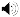 D
Em
V1
C
Your breath is like rain
Your Word it sustains me
C
D
Em
G/B
Csus
I’ve come to this place
with intentions of finding you
V2
D
Em
C
Your truth  is  a  lamp
Your wisdom, my light
C
D
Em
G/B
Csus
with intentions of finding you
I’m seeking Your face
Chorus
G
Am
I  would  run  for  a  thousand  years
G/B
Am
If  I  knew  every  step  would  be  getting  me  closer
Am
G
I’d  swim  to  the  ocean  floor
G/B
Am
For  my Lord  is the treasure,  my  Lord  is  the  treasure
D
Am
Bridge
D
Csus
Holy,   holy          Holy  is  the  Lord